CHÀO MỪNG CẢ LỚP 
ĐẾN VỚI BUỔI HỌC HÔM NAY!
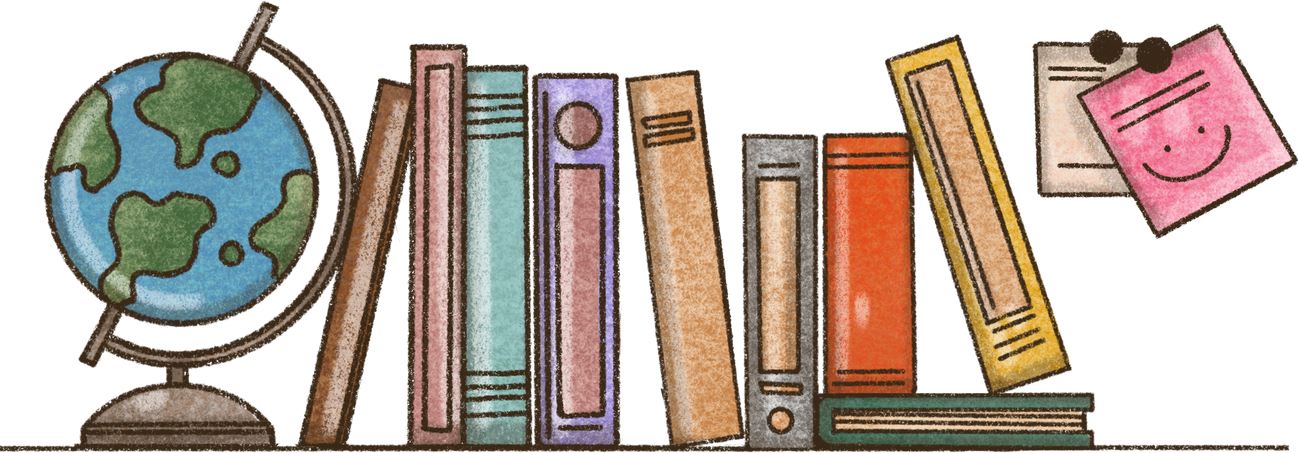 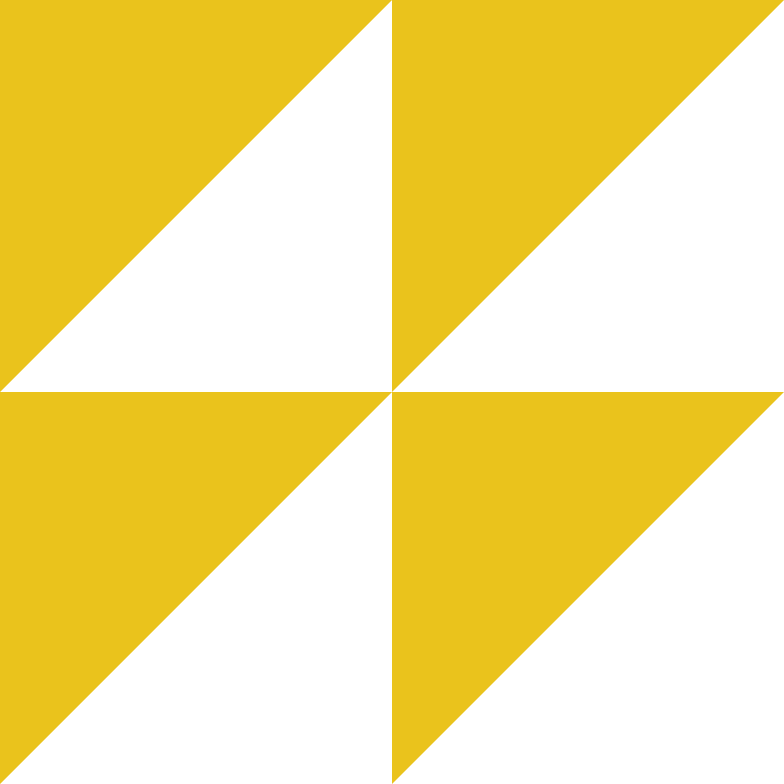 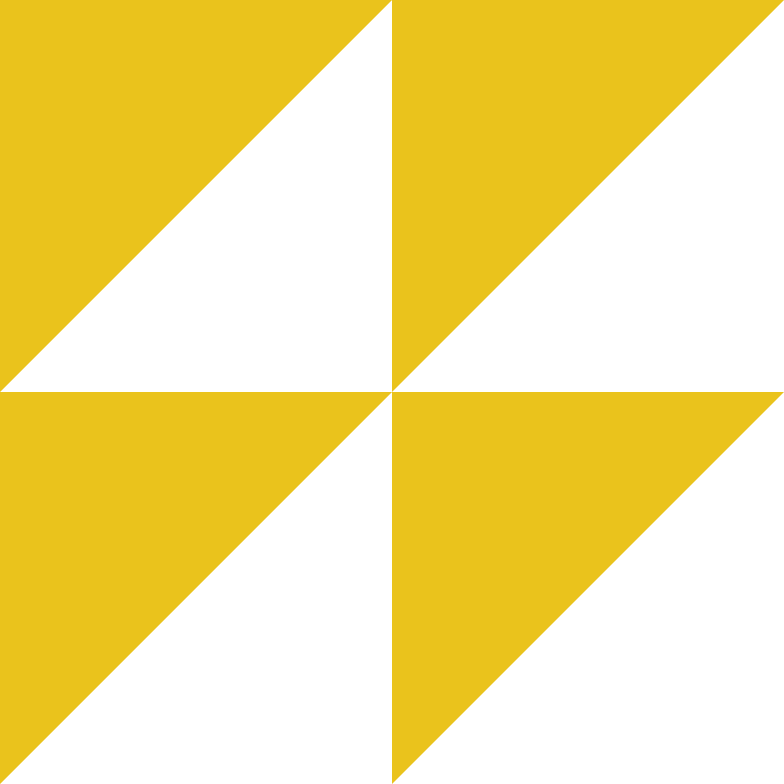 KHỞI ĐỘNG
Quan sát hình ảnh:
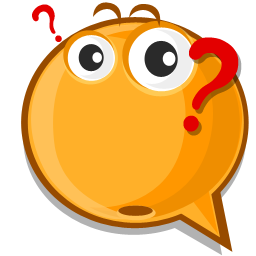 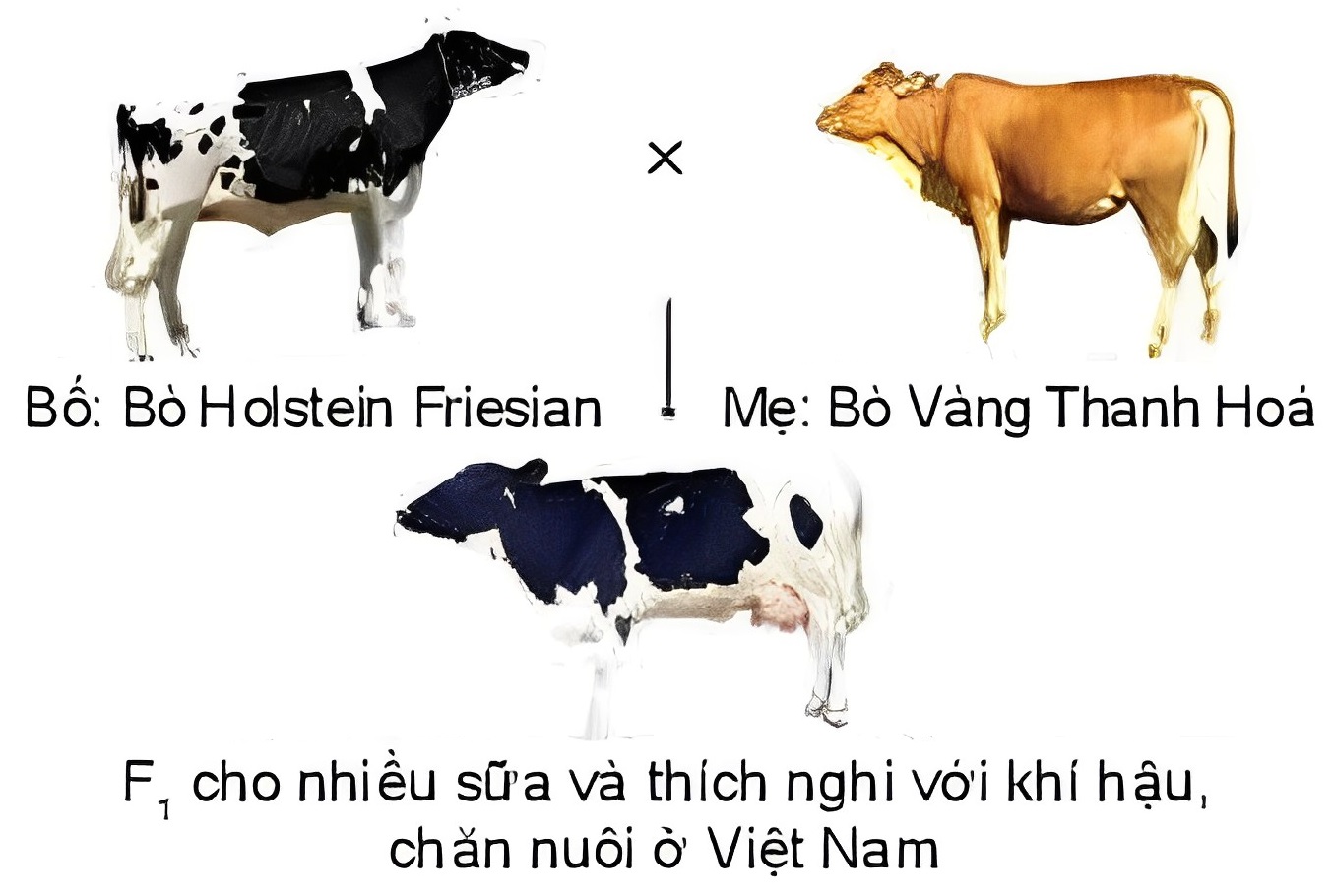 Hình ảnh mô tả phương pháp chọn phối cùng giống hay phương pháp chọn phối khác giống? Mục đích của cách chọn phối này?
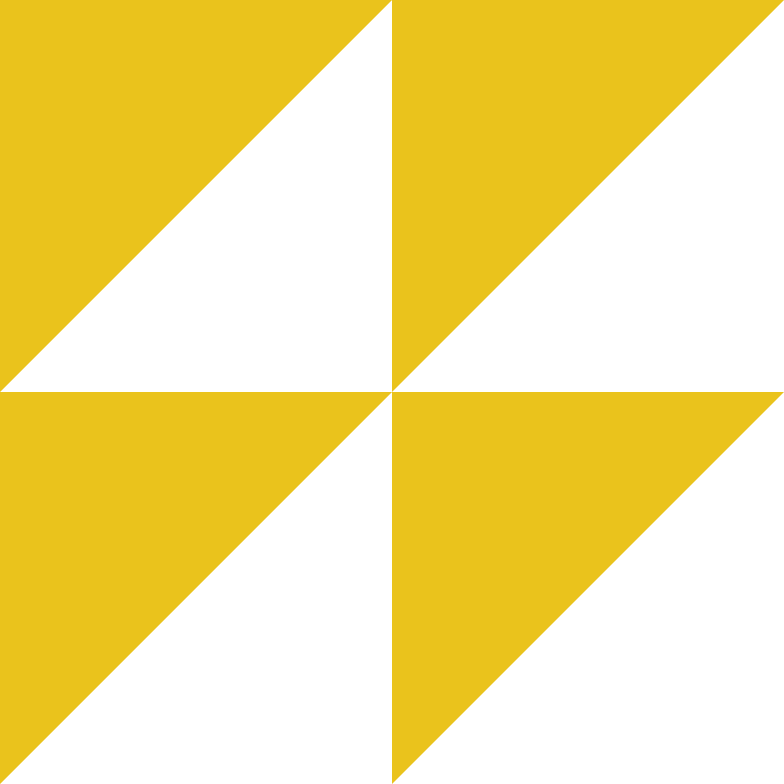 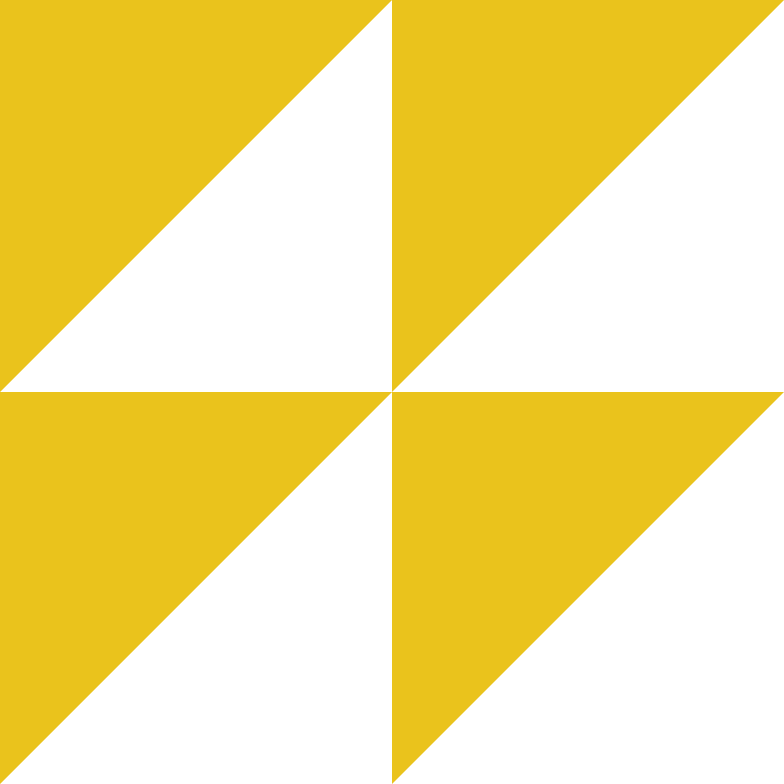 KHỞI ĐỘNG
Quan sát hình ảnh:
Phương pháp chọn phối khác giống.
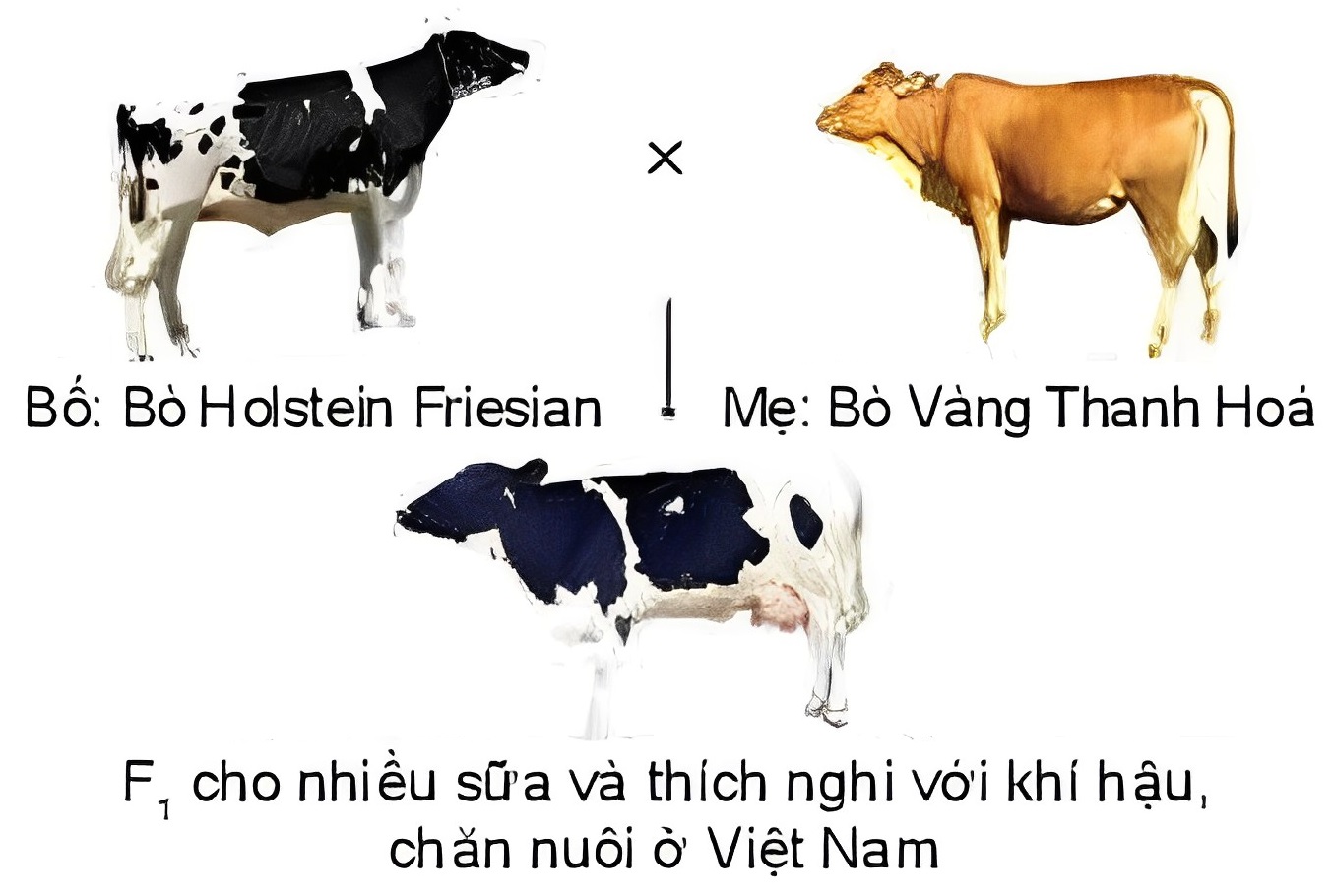 Mục đích:
Giữ được và hoàn thiện đặc tính tốt của giống đó.
Tạo ra nhiều cá thể của giống đã có với yêu cầu.
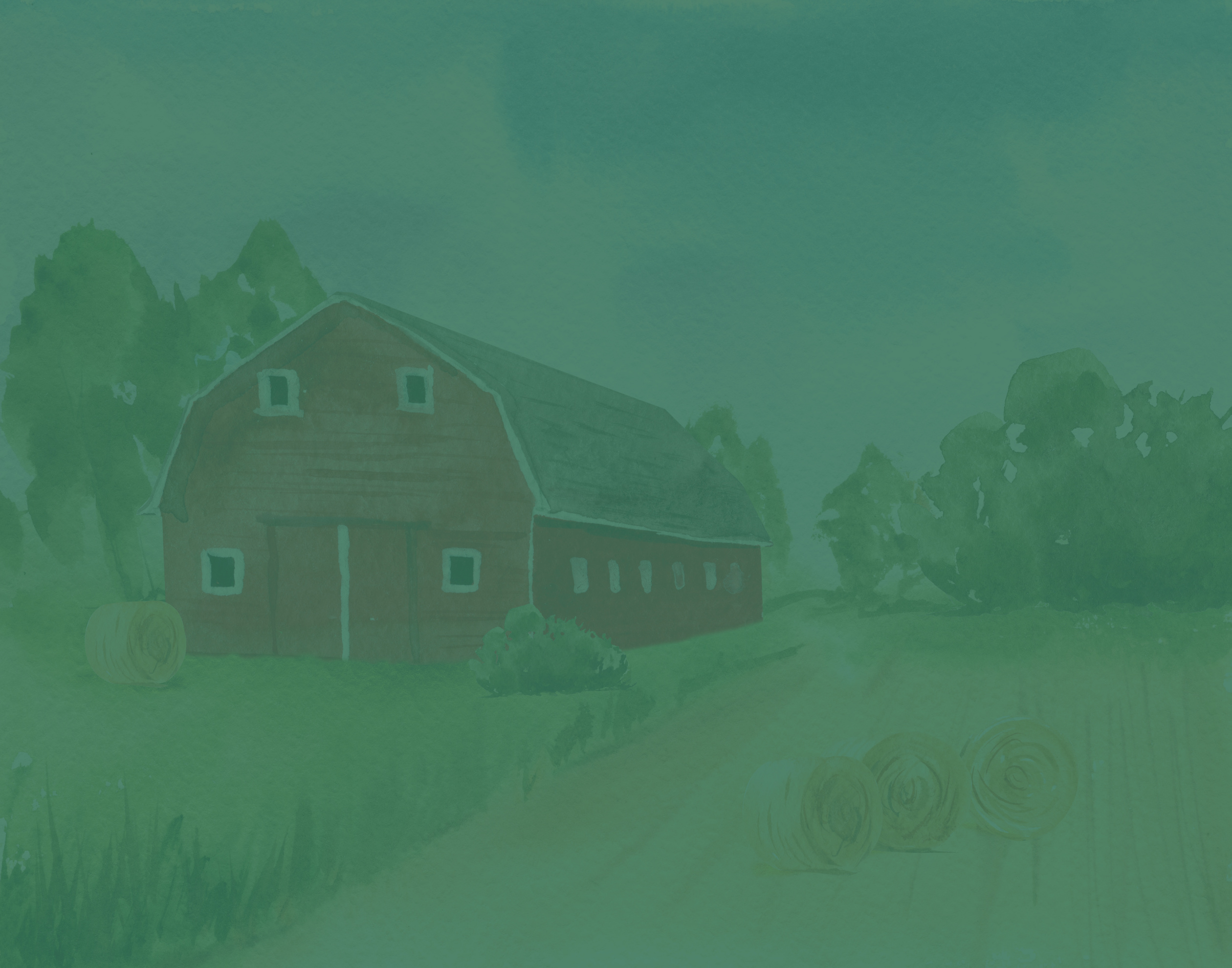 BÀI 5: NHÂN GIỐNG VẬT NUÔI
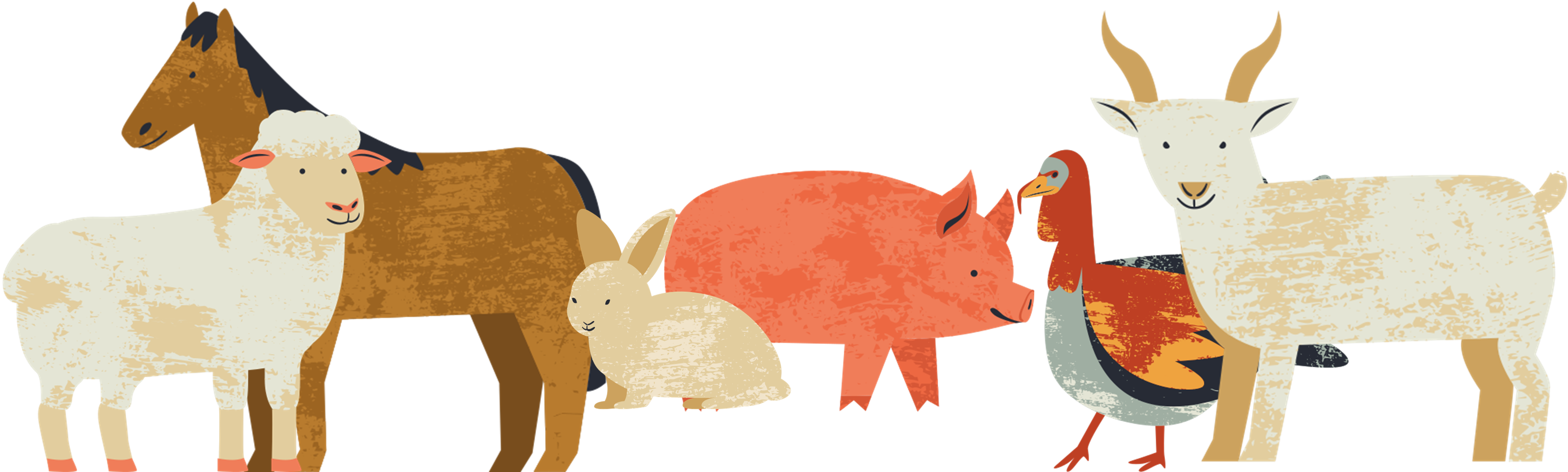 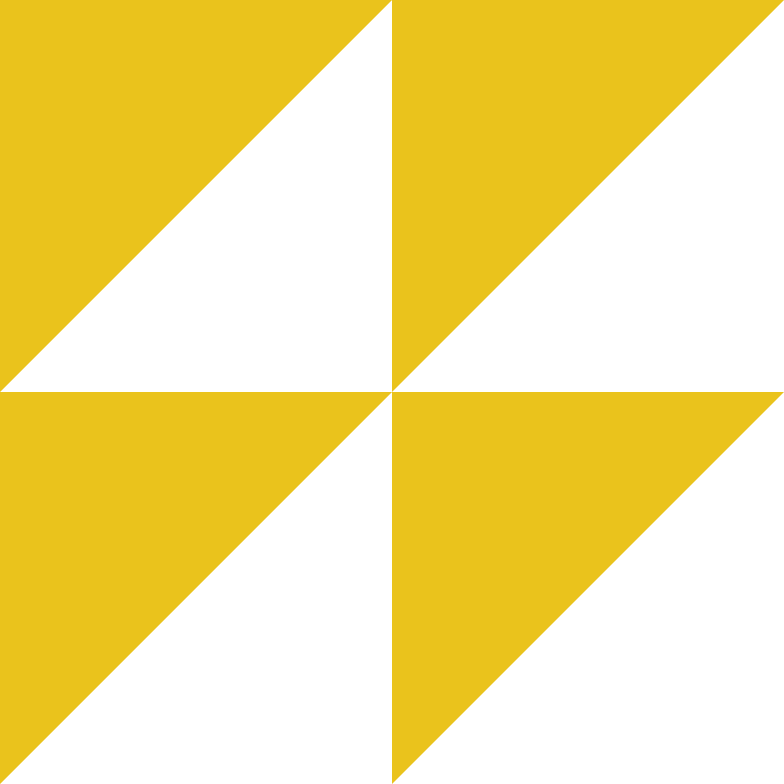 NỘI DUNG BÀI HỌC
01
02
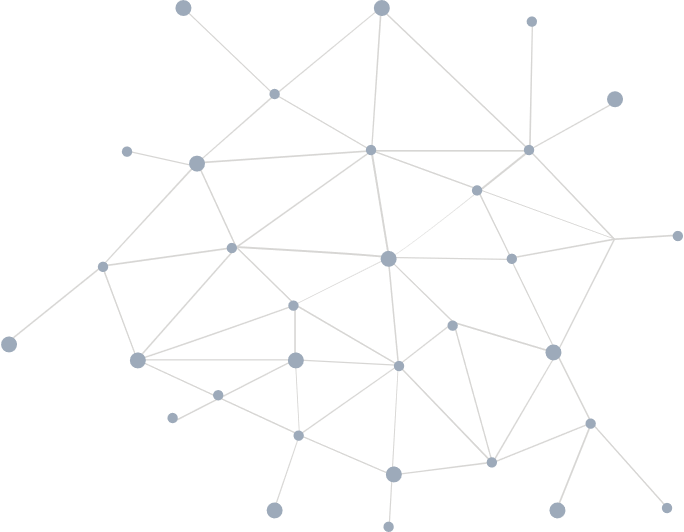 Nhân giống thuần chủng
Lai giống
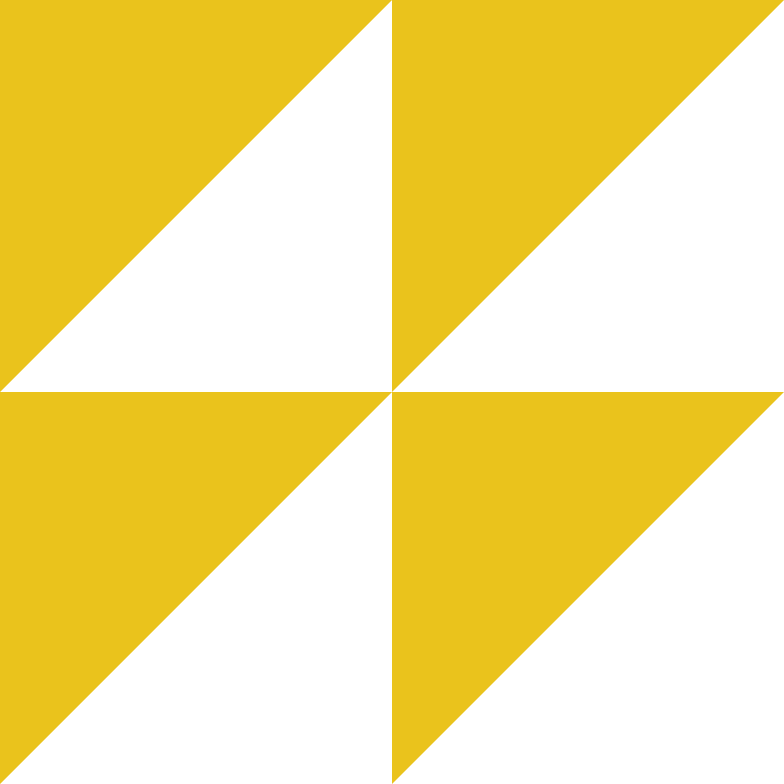 I. Nhân giống thuần chủng
1. Khái niệm
Làm việc cá nhân, đọc thông tin mục I.1, kết hợp quan sát Hình 5.1 SGK tr.28 và trả lời câu hỏi:
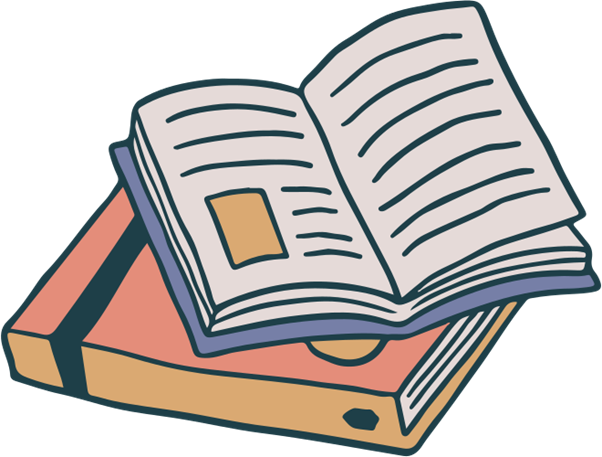 Giống thuần chủng (giống thuần) là gì?
Nhân giống thuần chủng là gì?
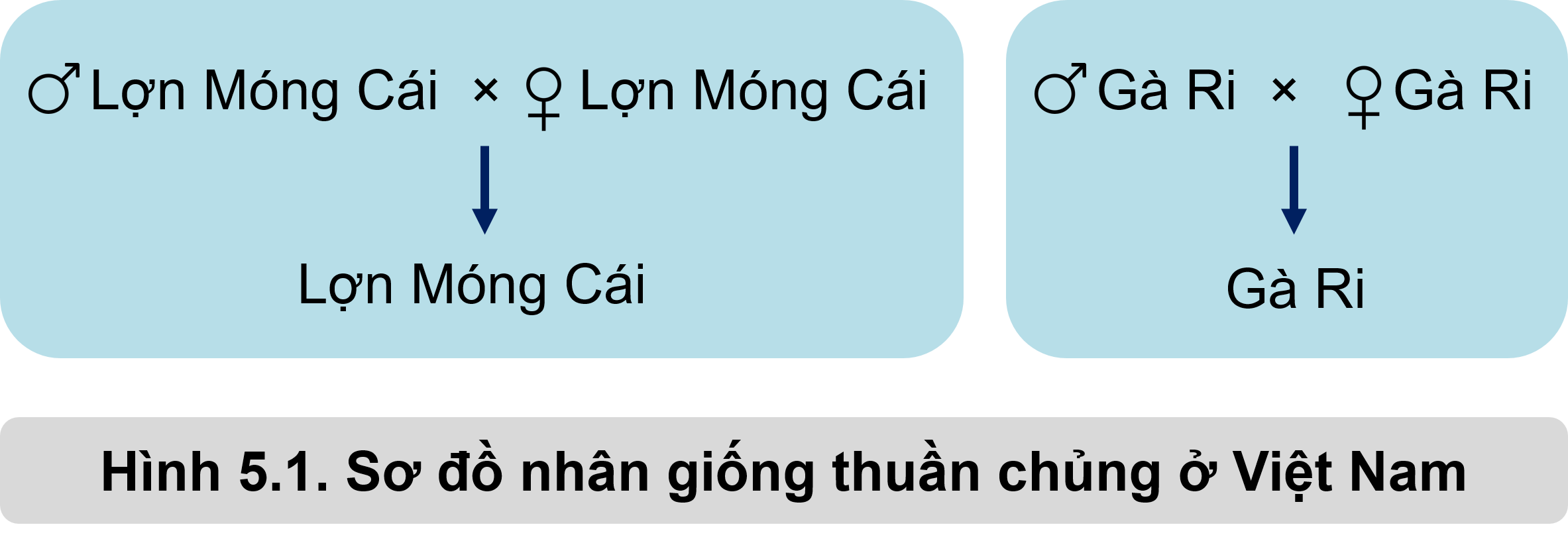 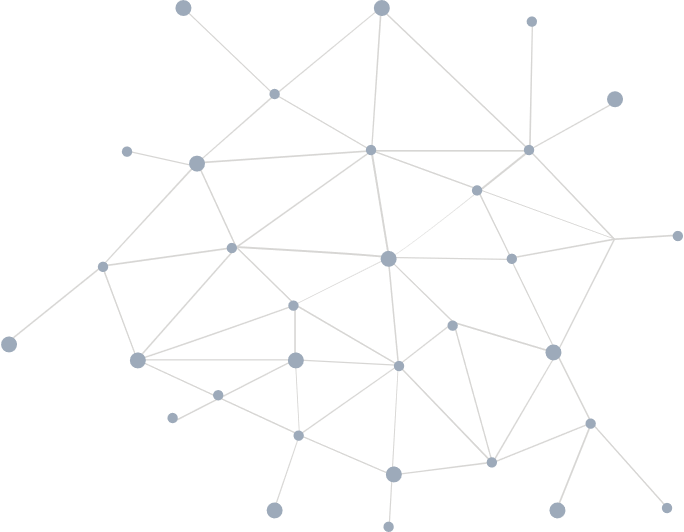 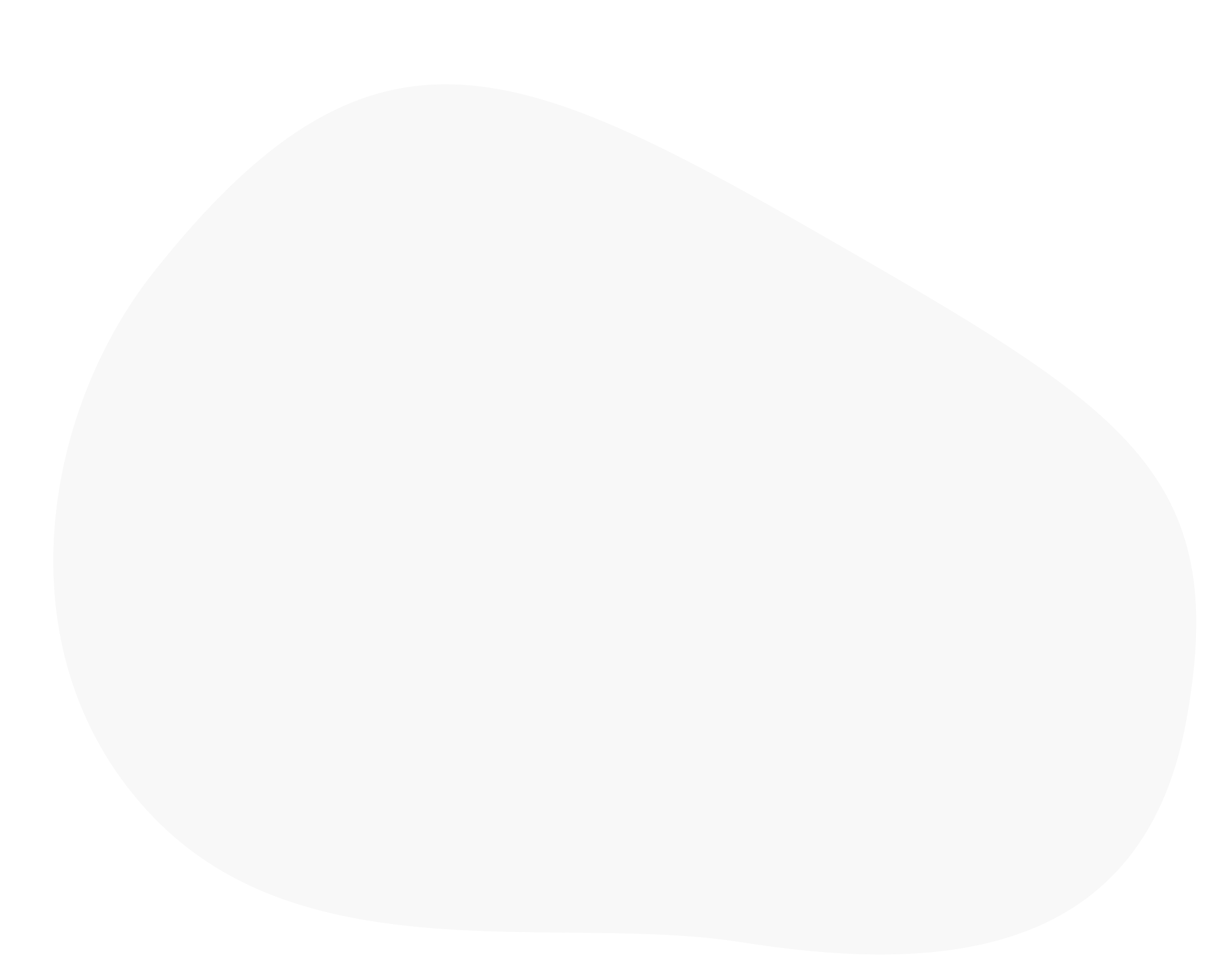 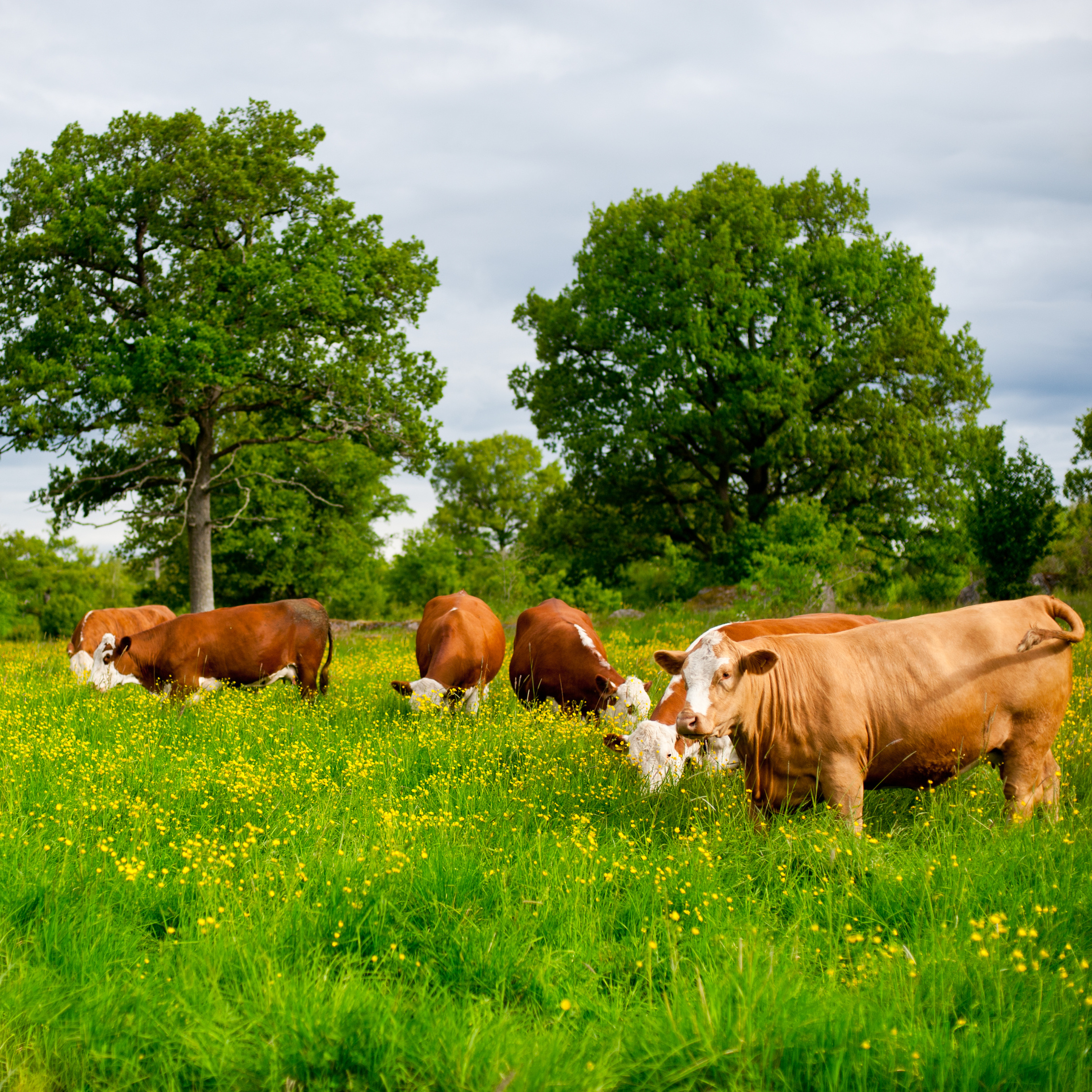 Là giống có đặc tính di truyền đồng nhất và ổn định, các thế hệ con cháu sinh ra giống với thế hệ trước.
Giống thuần chủng:
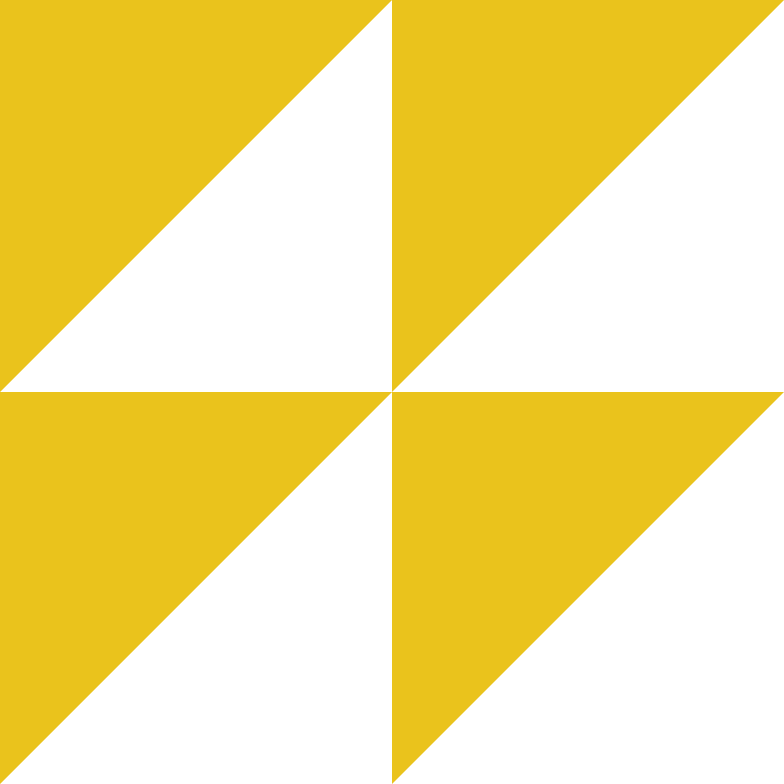 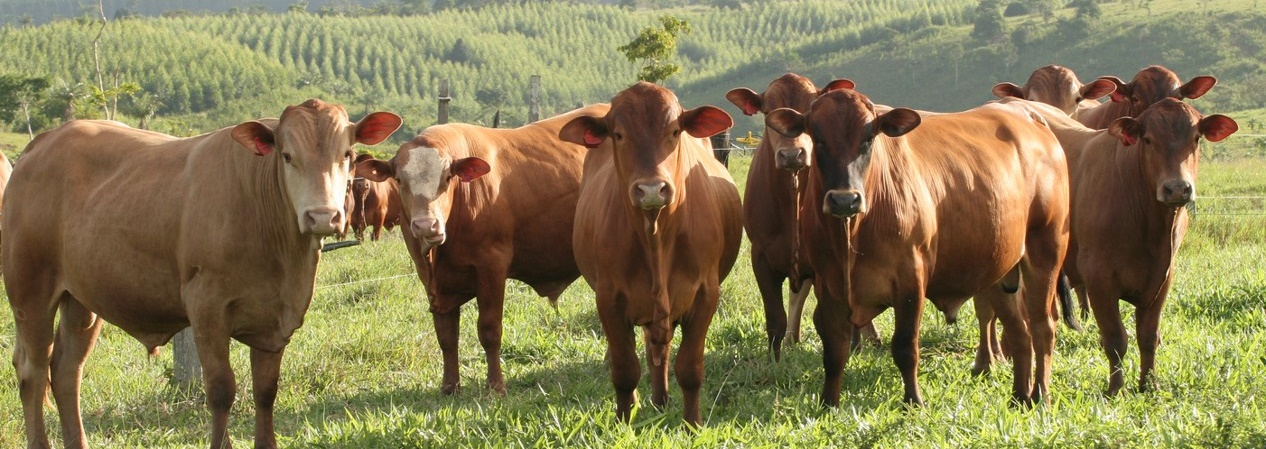 Nhân giống thuần chủng:
Là cho giao phối giữa con đực và con cái thuộc cùng một giống thuần chủng để thiết lập và duy trì các tính trạng ổn định mà con vật sẽ truyền cho thế hệ tiếp theo.
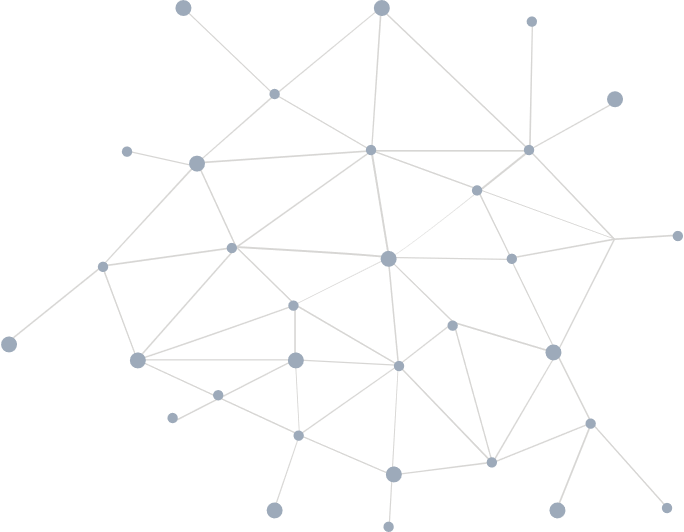 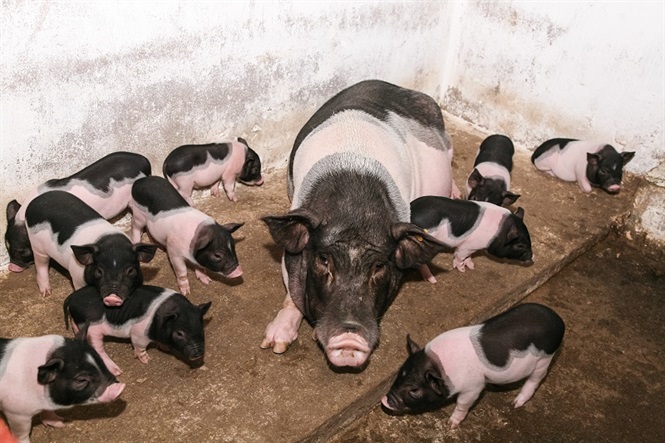 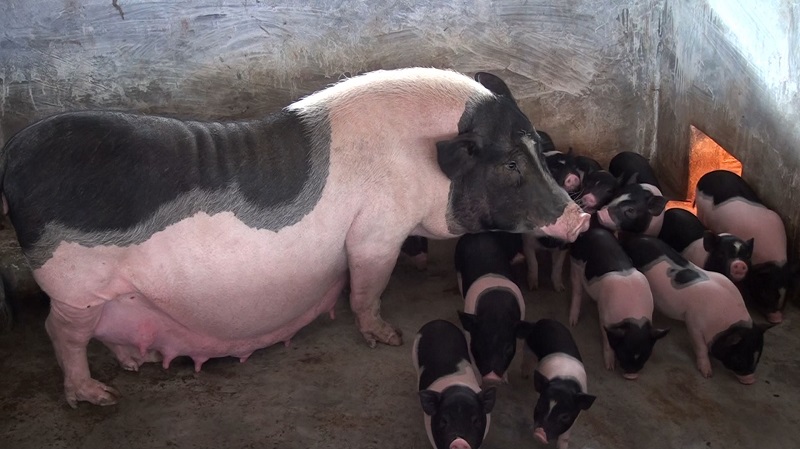 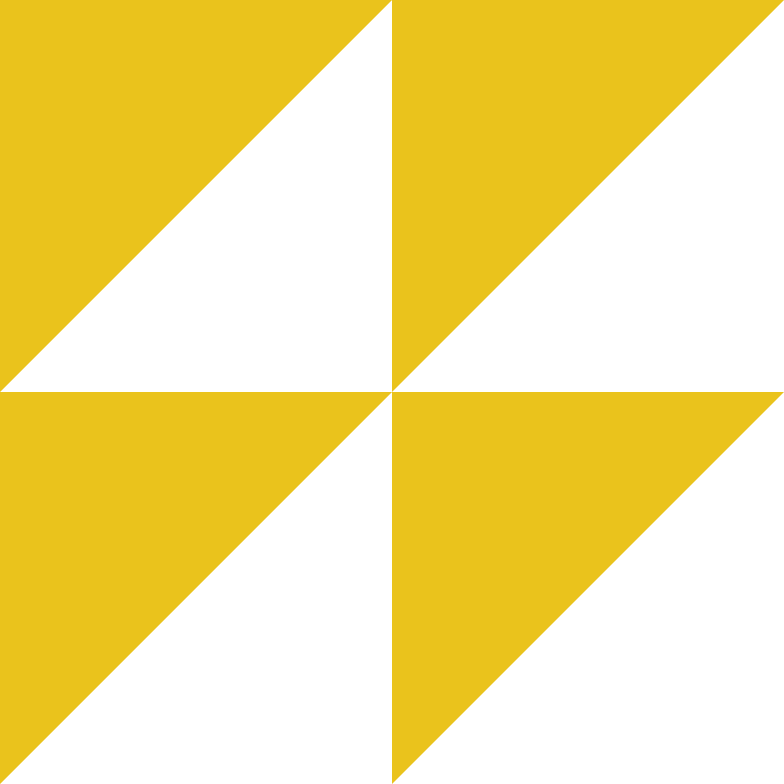 Lợn Móng Cái
Là một giống lợn bản địa, có nguồn gốc từ huyện Móng Cái, tỉnh Quảng Ninh
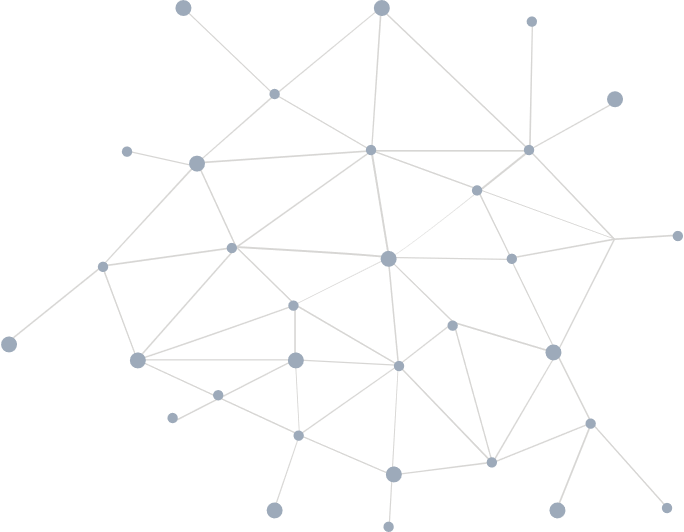 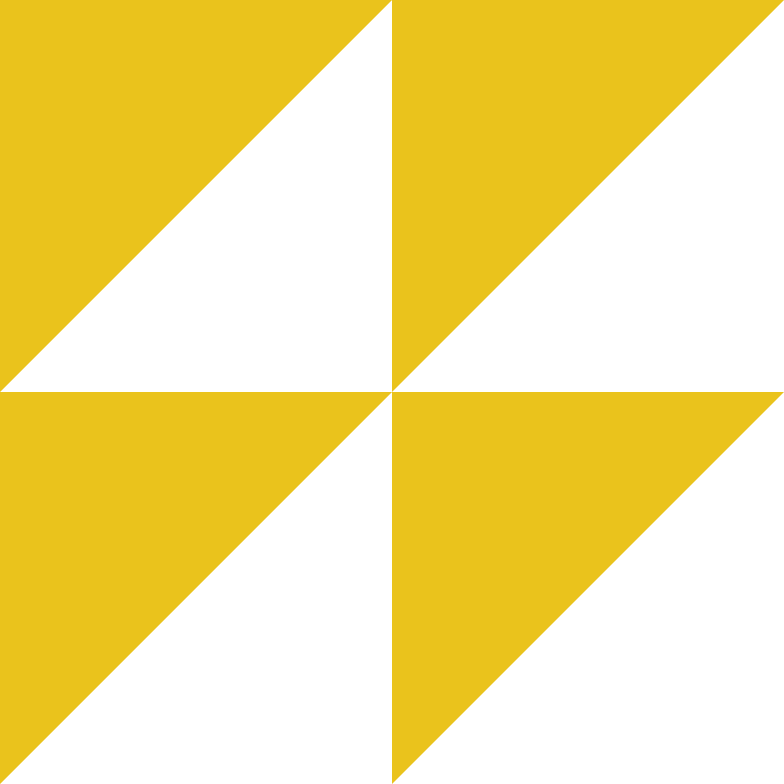 I. Nhân giống thuần chủng
2. Mục đích của nhân giống thuần chủng
HS làm việc cặp đôi, đọc thông tin mục I.2 SGK tr.29 và trả lời câu hỏi:
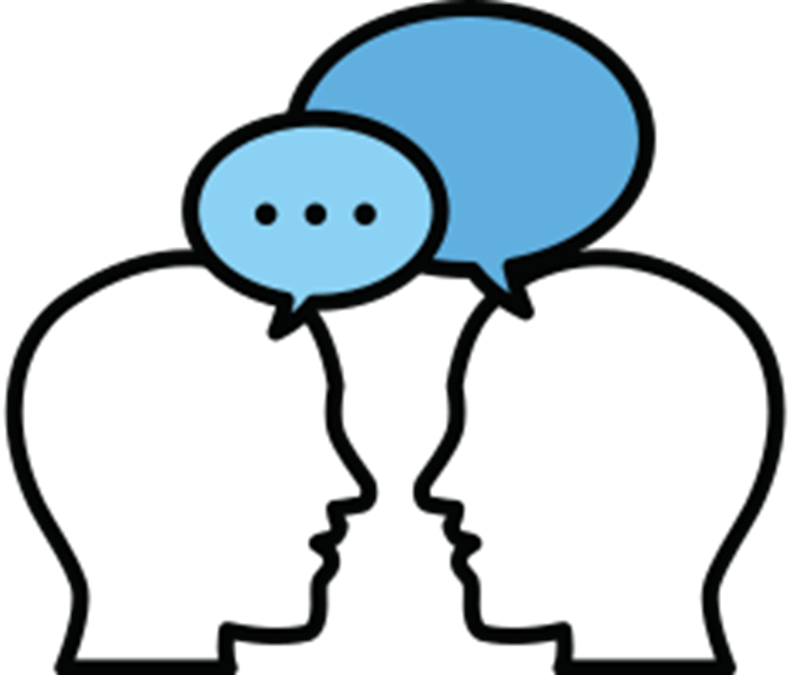 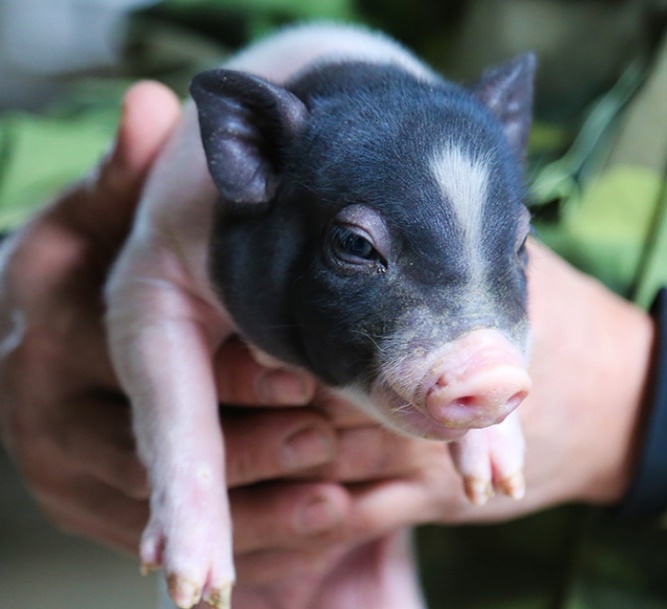 Nêu mục đích của nhân giống thuần chủng.
Phương pháp nhân giống thuần chủng thường áp dụng với đối tượng vật nuôi nào?
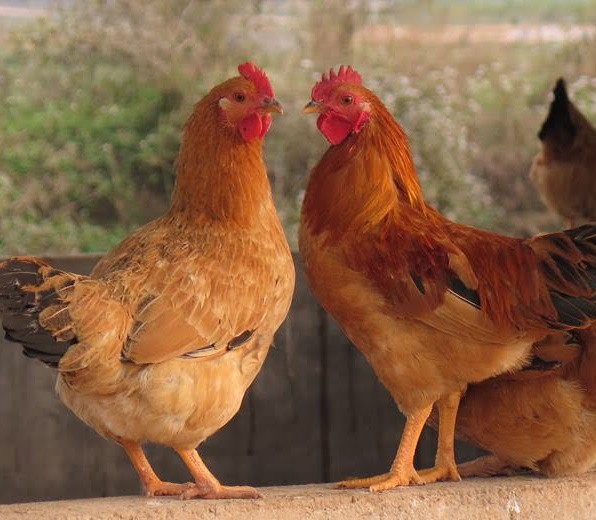 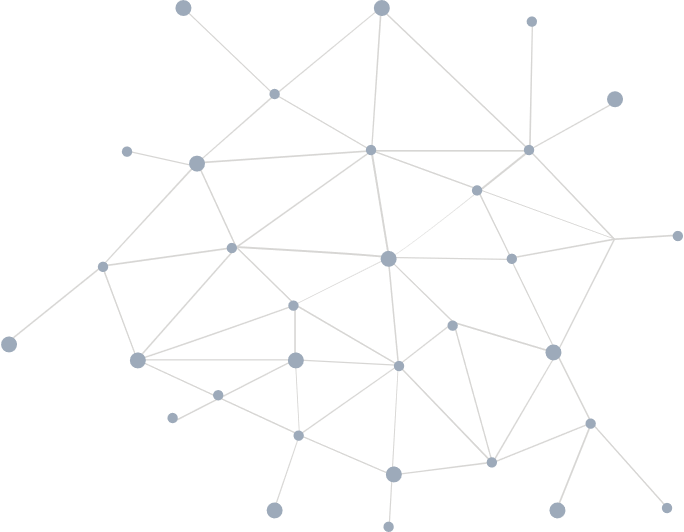 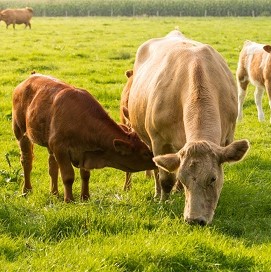 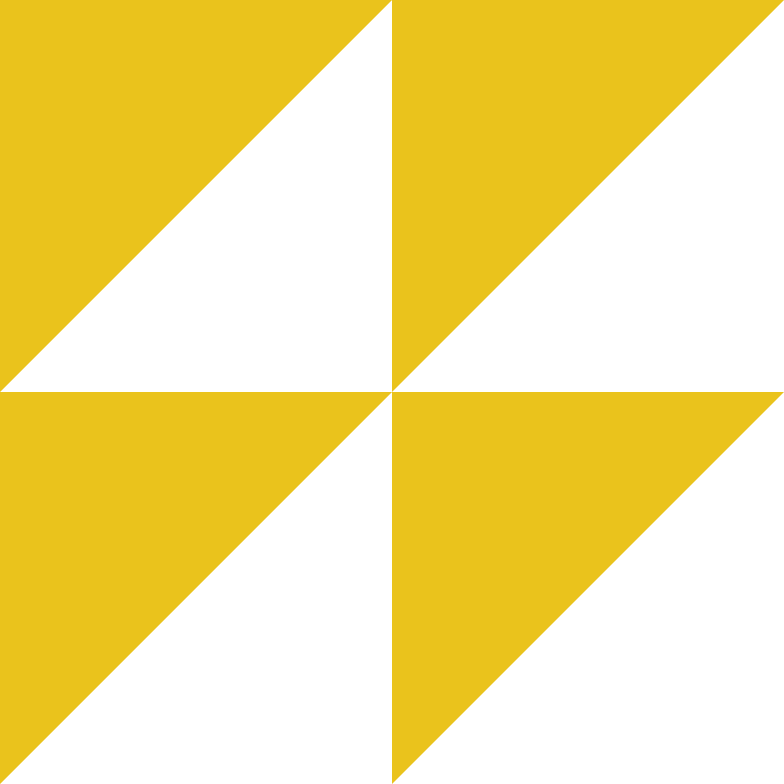 Mục đích của nhân giống thuần chủng:
Phát triển về số lượng đối với giống nhập nội và củng cố các đặc tính mong muốn đối với giống mới gây thành.
Bảo tồn các giống vật nuôi quý hiếm.
Phát triển, khai thác ưu thế của các giống vật nuôi nội.
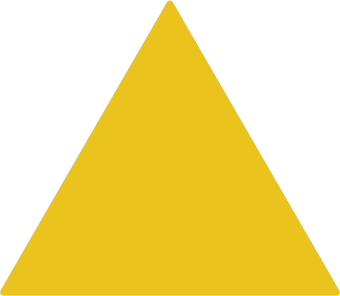 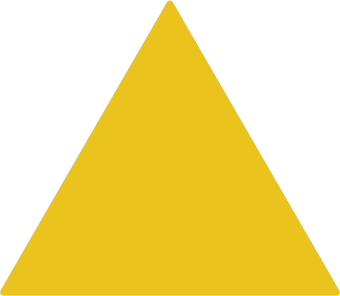 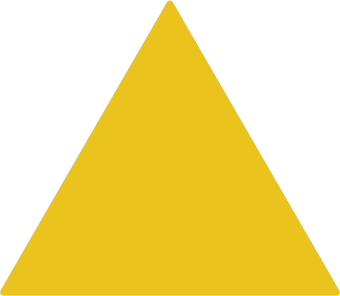 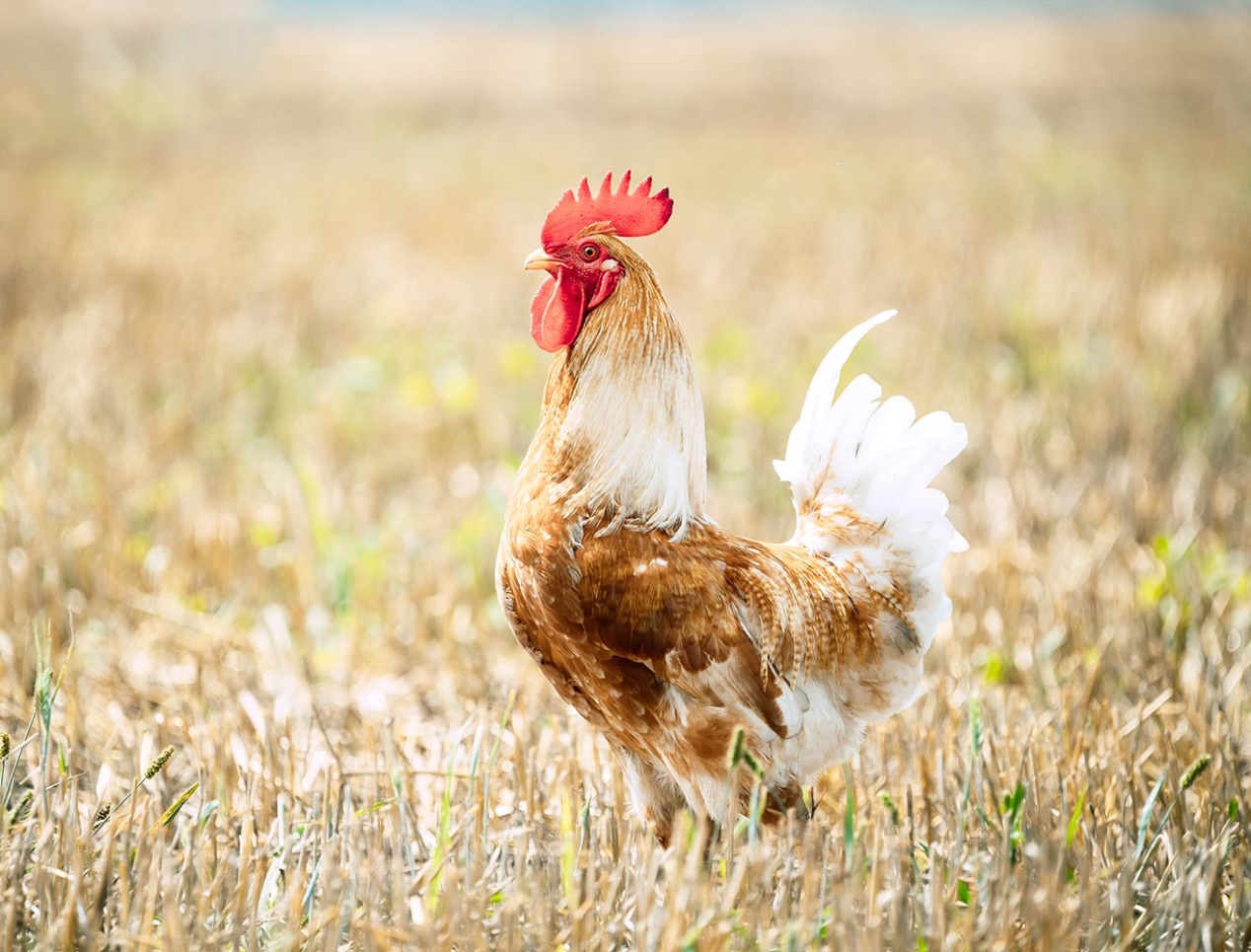 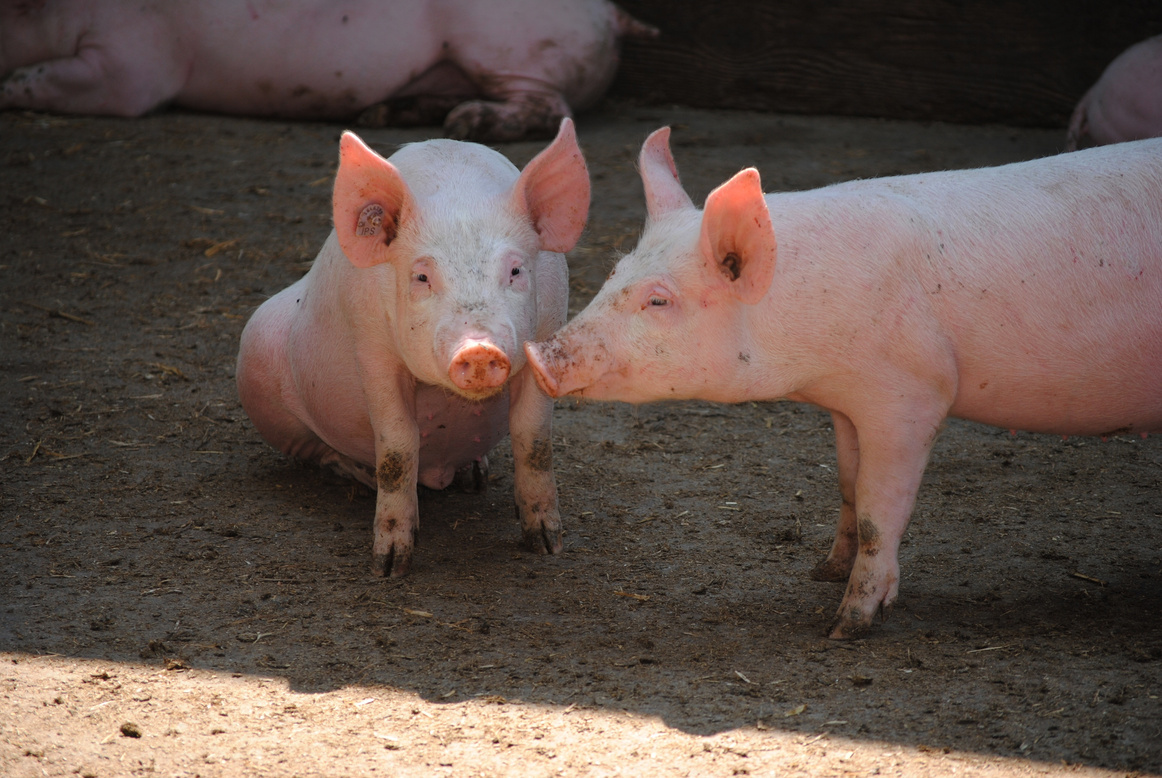 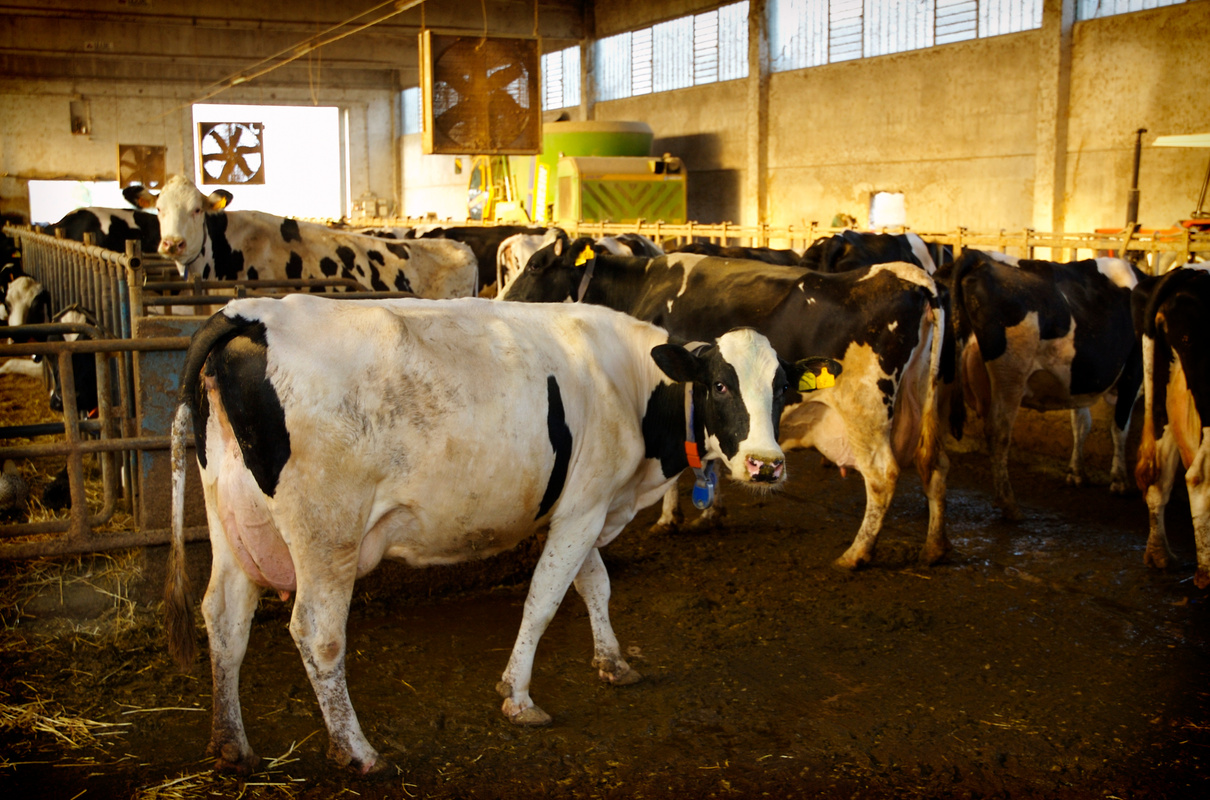 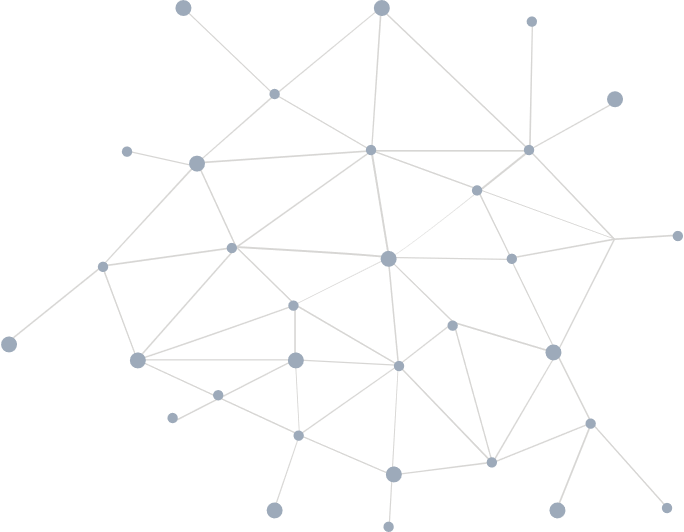 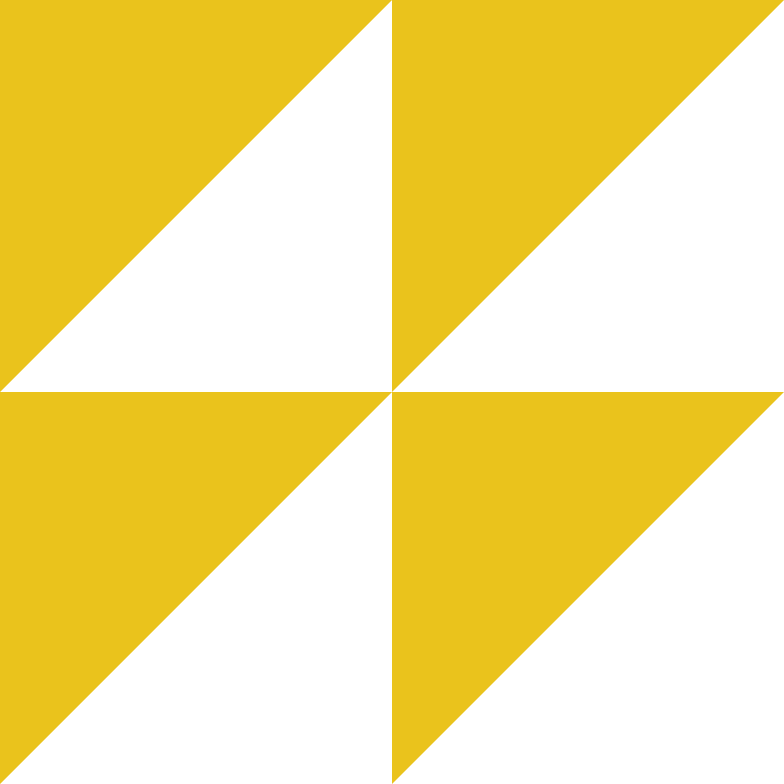 Một số vật nuôi thường áp dụng phương pháp nhân giống thuần chủng
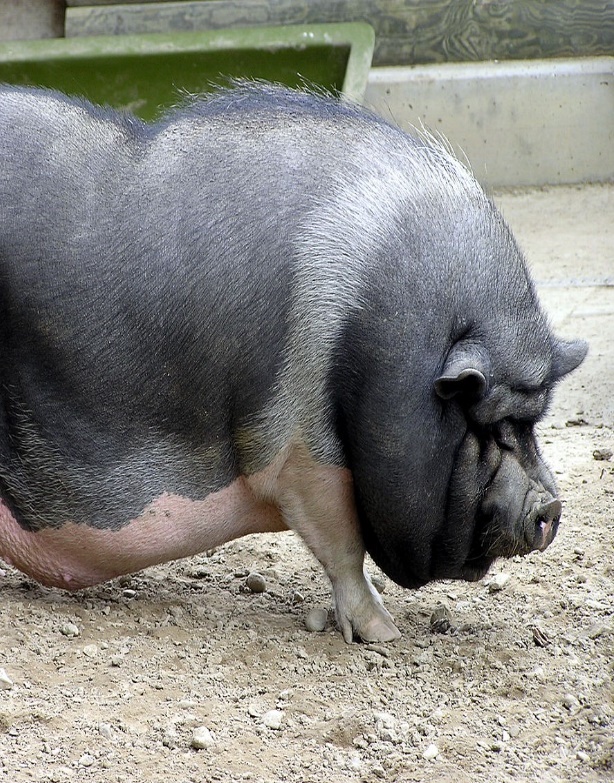 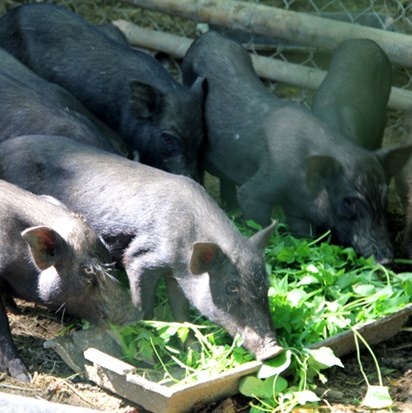 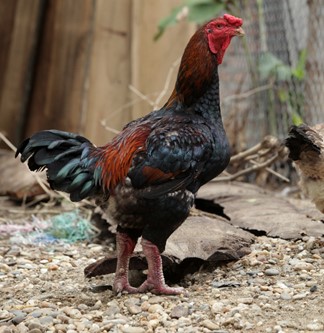 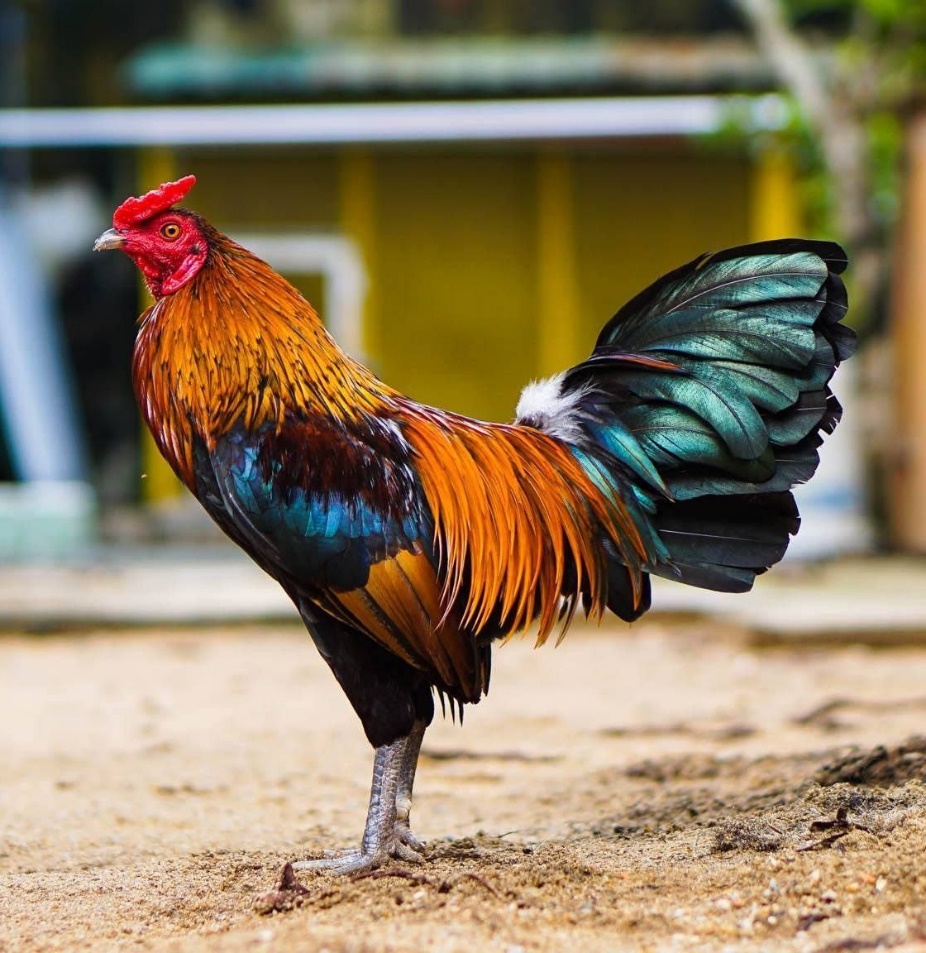 Lợn ỉ
Lợn cỏ
Gà Hồ
Gà Tre
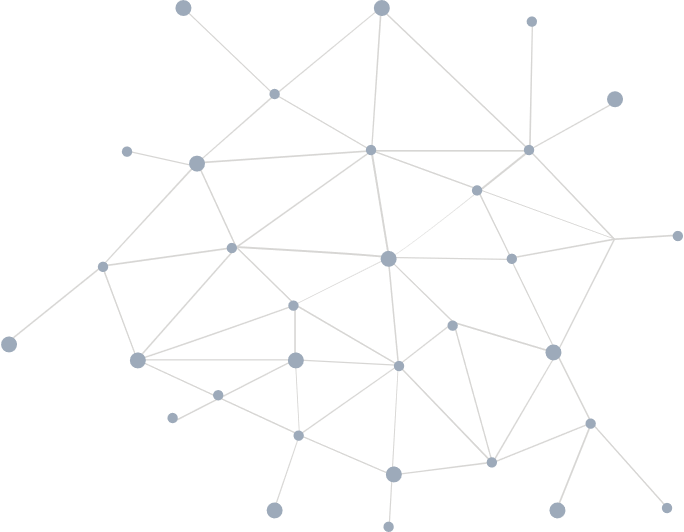 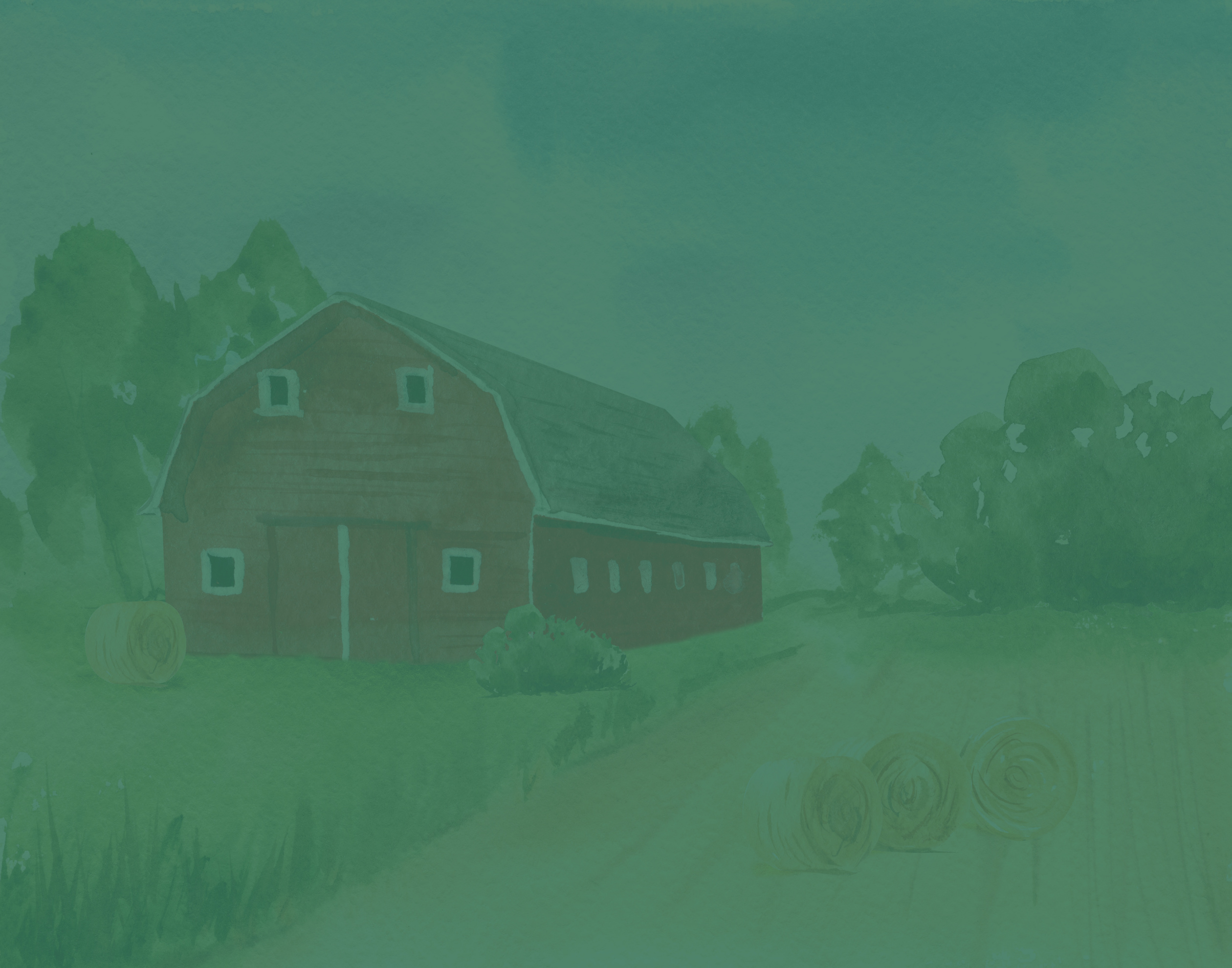 Kết nối năng lực
Sử dụng internet, sách, báo,... để tìm hiểu vì sao phải nhân giống thuần chủng với các giống nhập nội.
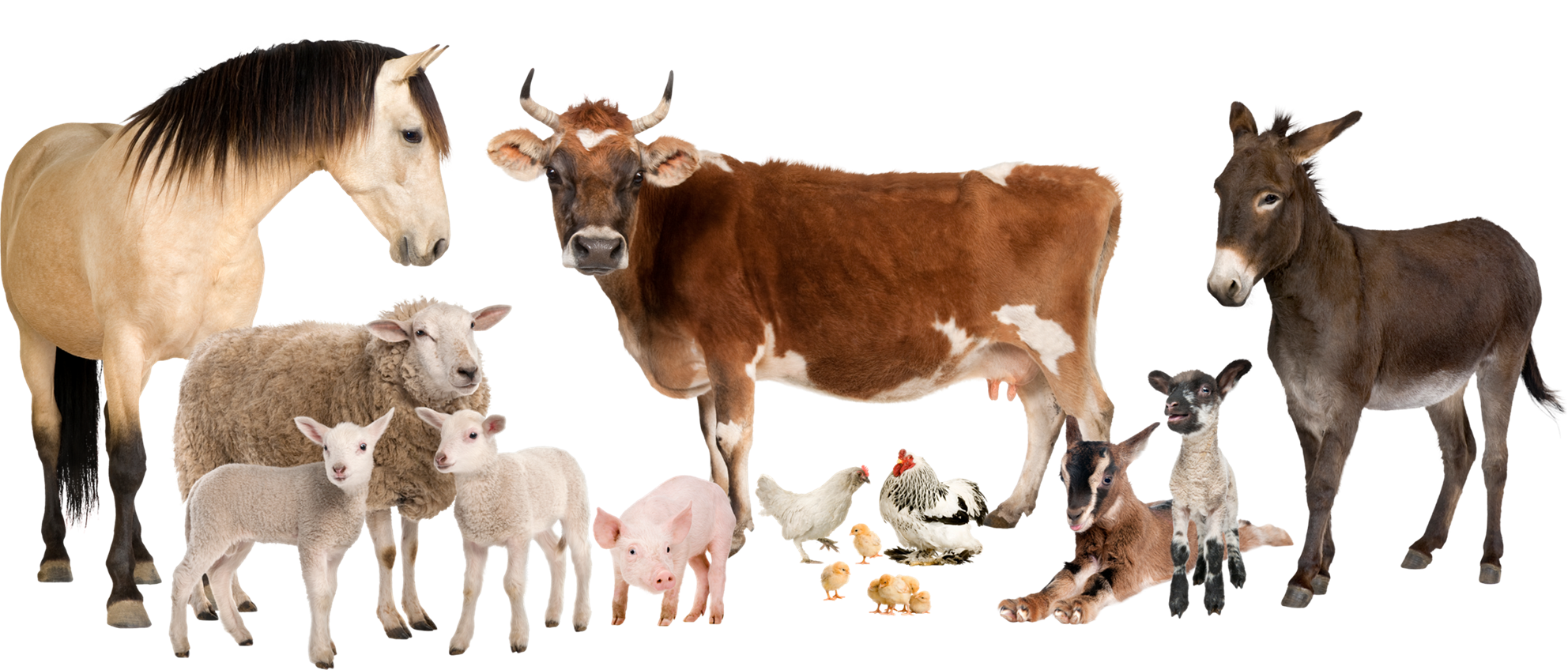 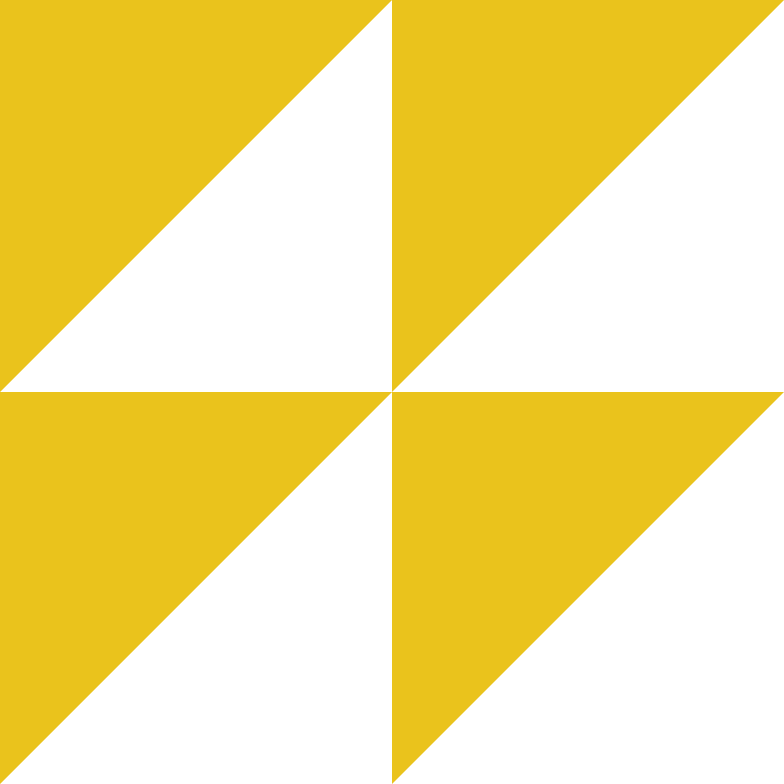 II. Lai giống
1. Khái niệm
Làm việc cá nhân, đọc thông tin mục II.1, kết hợp quan sát SGK tr.29 và trả lời câu hỏi:
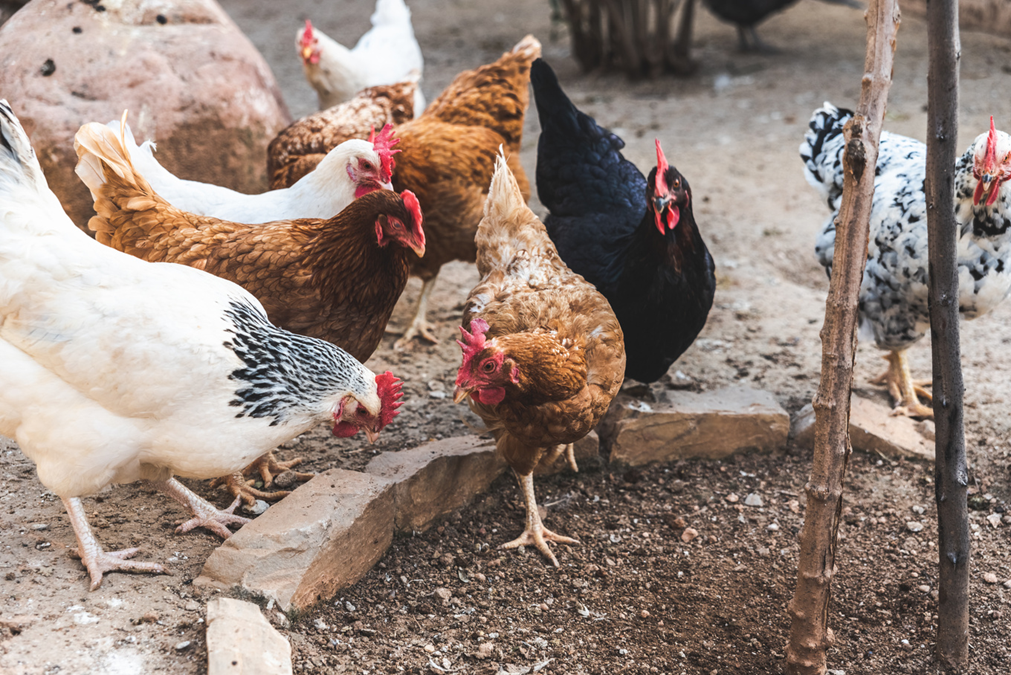 Nêu khái niệm lai giống và cho ví dụ. 
Mục đích của lai giống là gì?
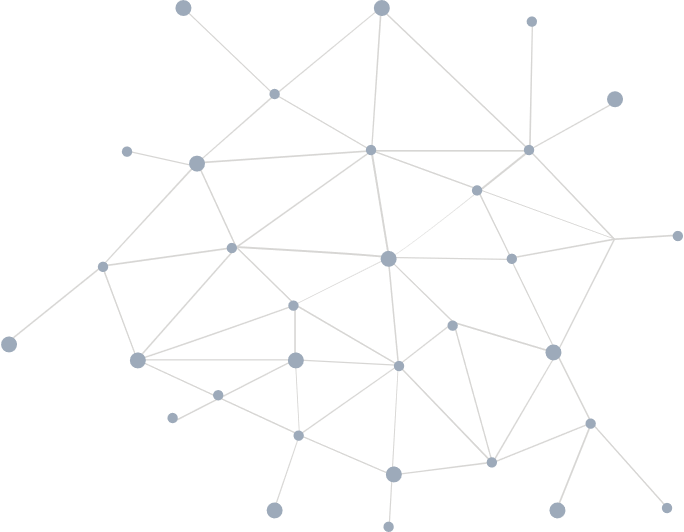 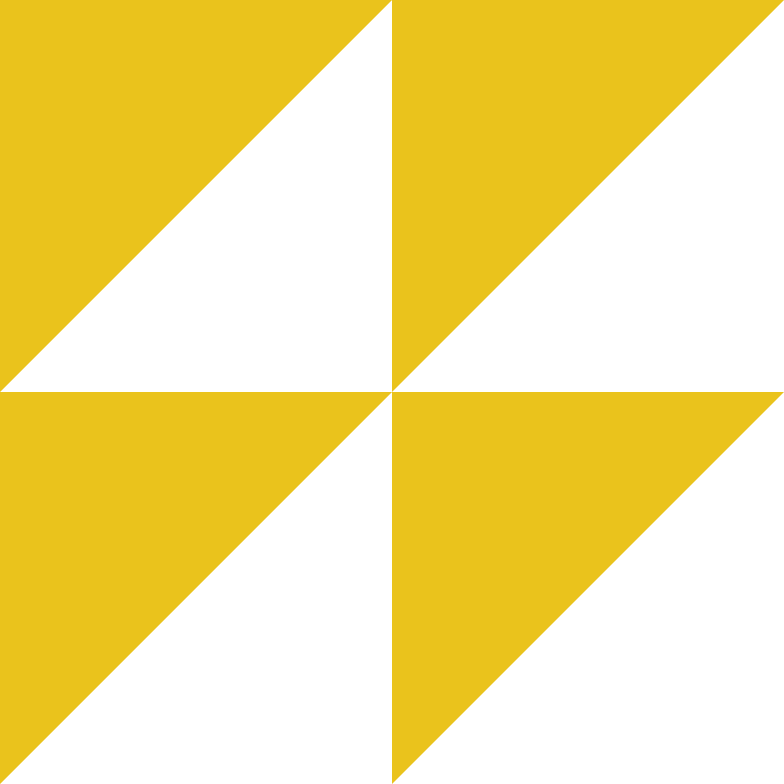 Lai giống
Khái niệm
Mục đích
Cho giao phối giữa con đực và con cái thuộc các giống khác nhau để sinh ra đời sau mang vật chất di truyền từ nhiều giống khác nhau.
Bổ sung các tính trạng tốt có ở các giống khác nhau và khai thác ưu thế lai ở đời con.
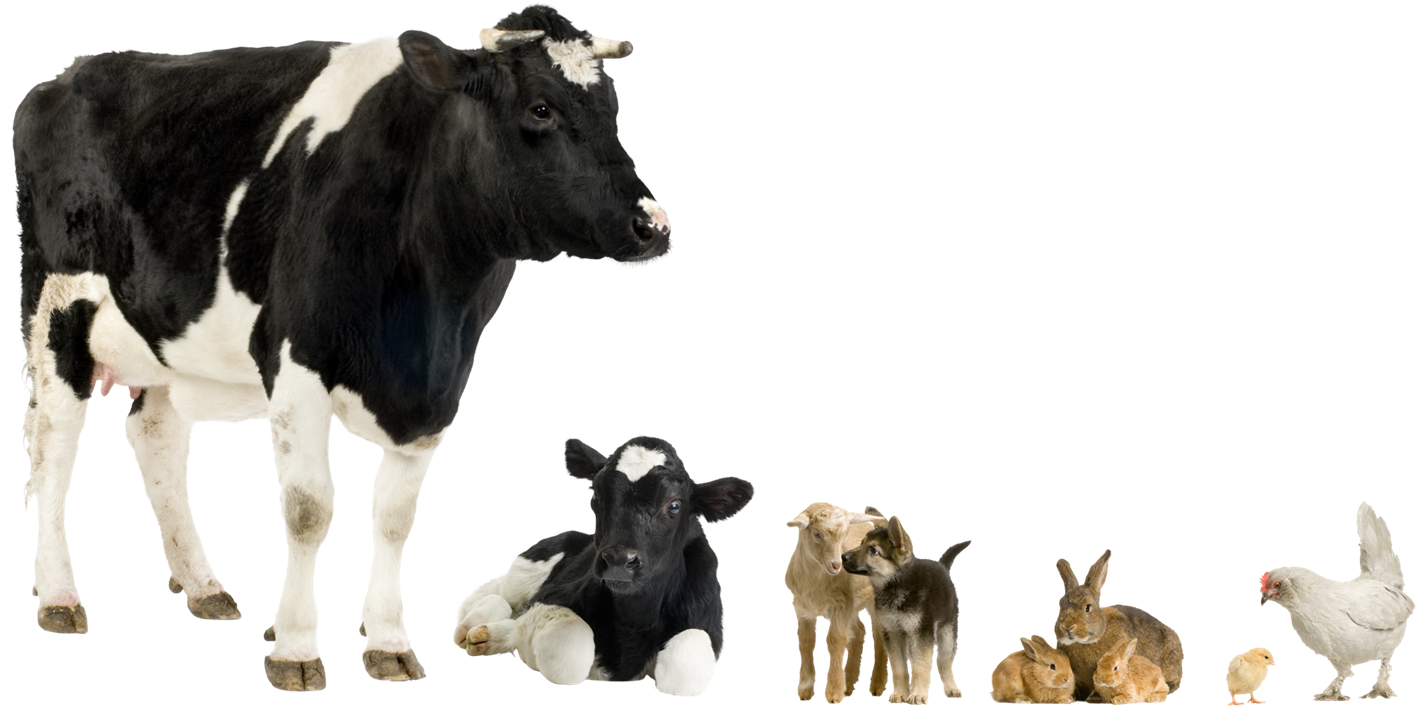 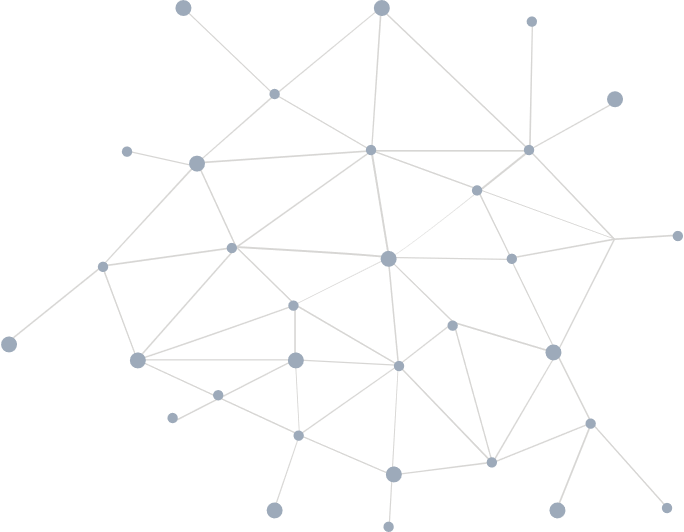 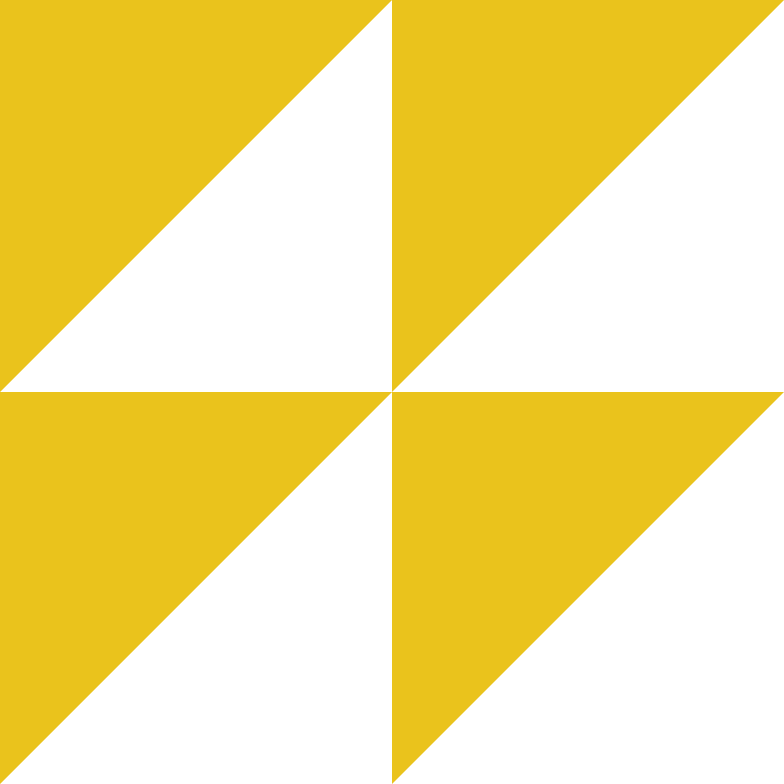 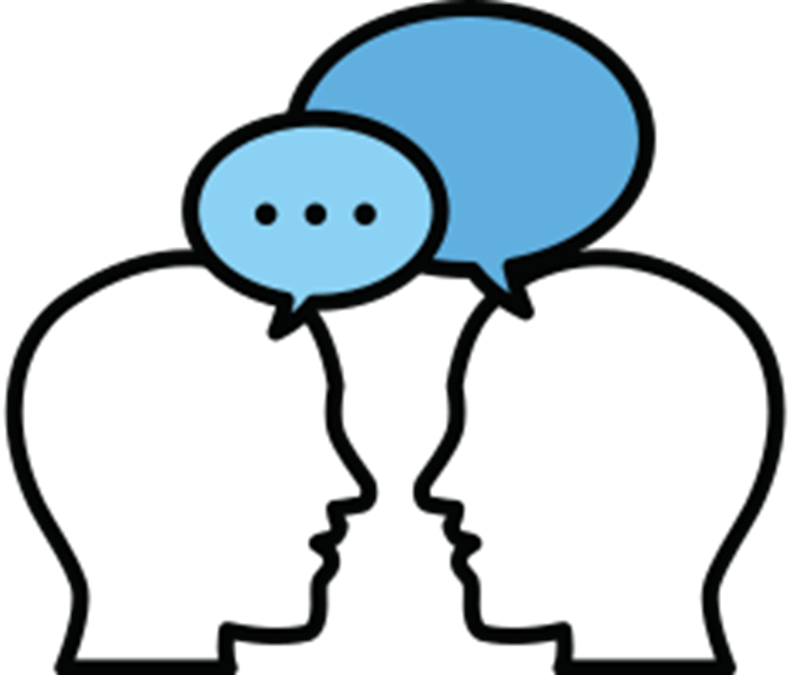 Làm việc cặp đôi, quan sát hình 5.3 và trả lời câu hỏi:
Hãy cho biết đặc điểm của thế hệ bố mẹ và con lai trong các phép lai của Hình 5.3.
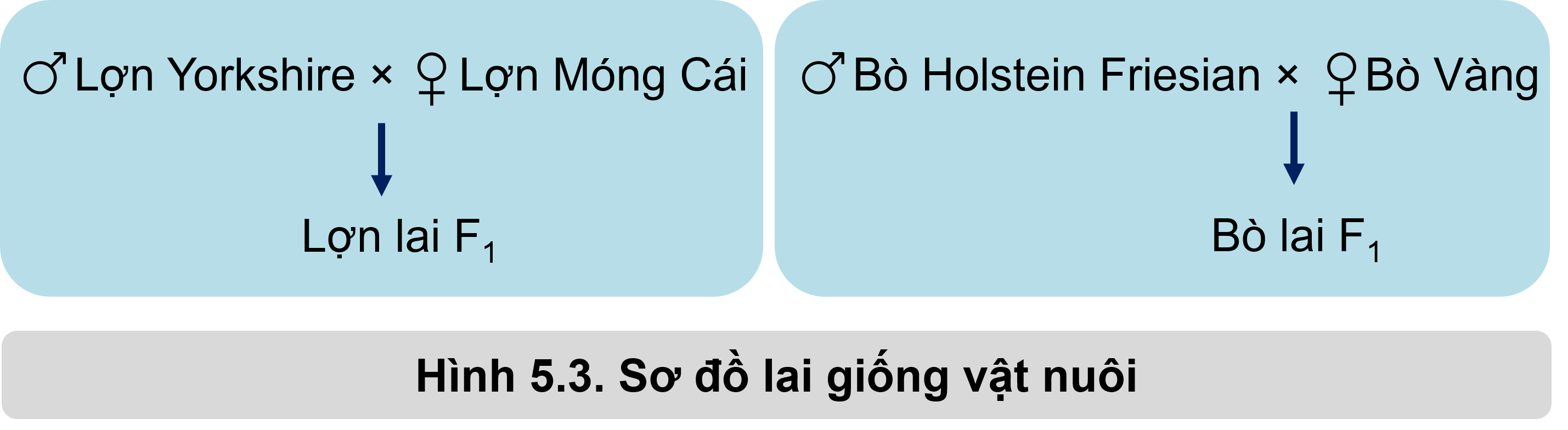 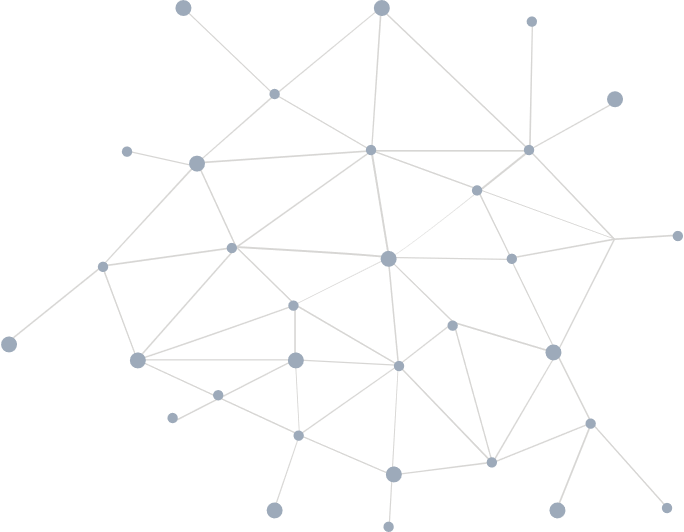 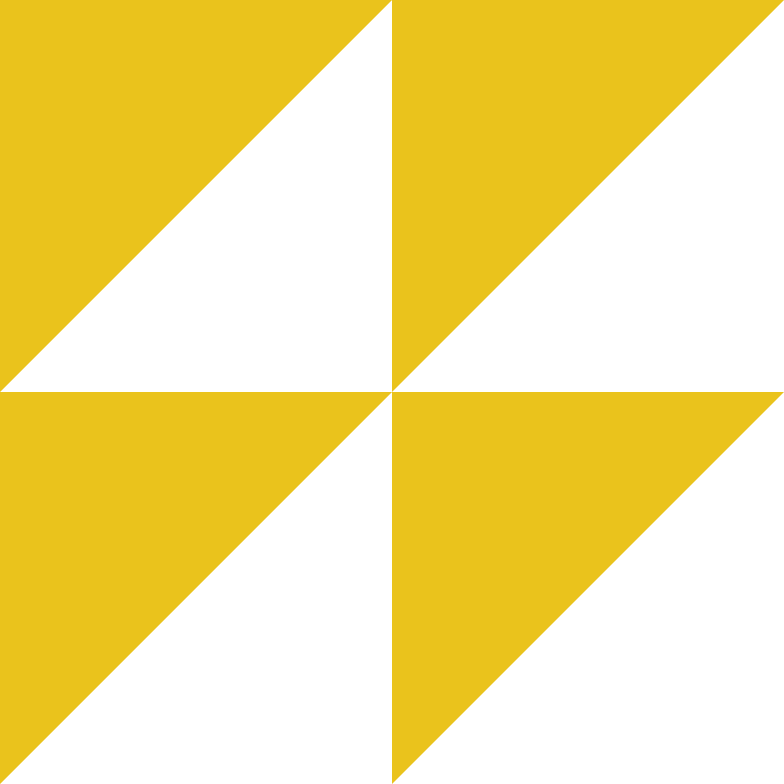 Đặc điểm: Bố mẹ khác giống, đời con sinh ra không còn là những cá thể thuộc giống thuần mà là con lai mang các đặc tính di truyền được kết hợp từ cả hai giống bố và mẹ.
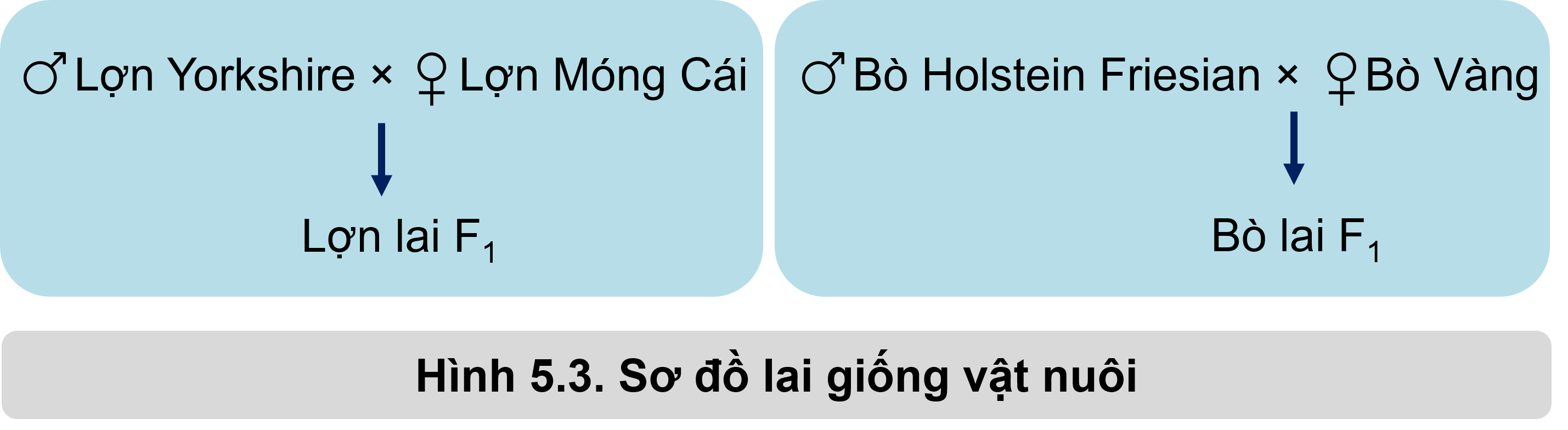 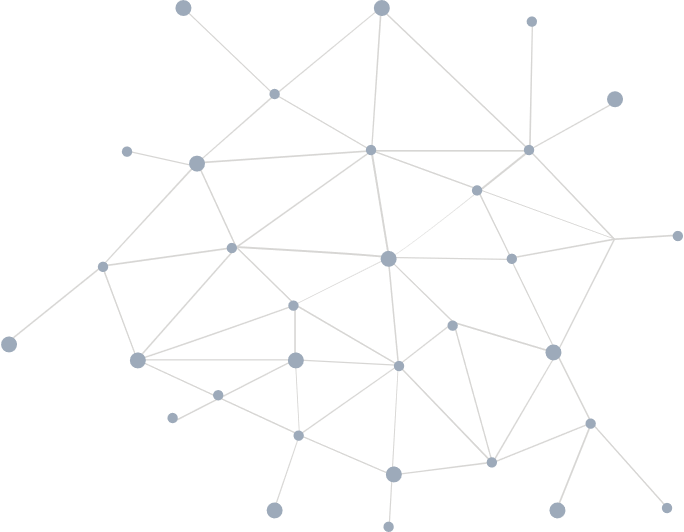 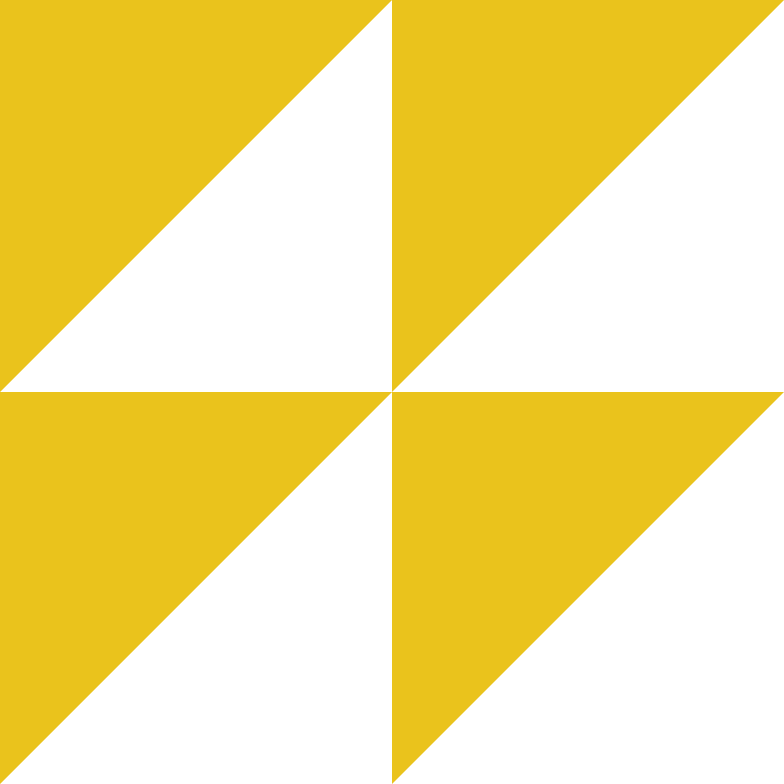 II. Lai giống
2. Một số phương pháp lai
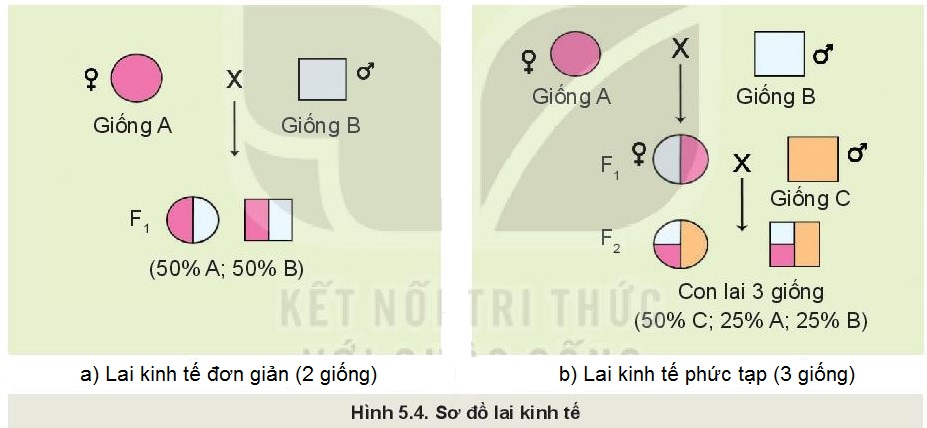 Chia cả lớp thành 3 nhóm, các nhóm thảo luận, đọc thông tin mục II.2, kết hợp quan sát hình 5.4 - 5.7 SHS tr.29 - 32 và trả lời câu hỏi: 
Có những phép lai nào?
Mục đích của những phép lai đó là gì?
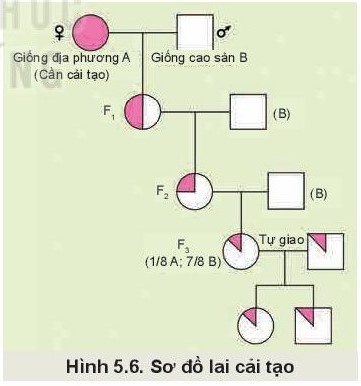 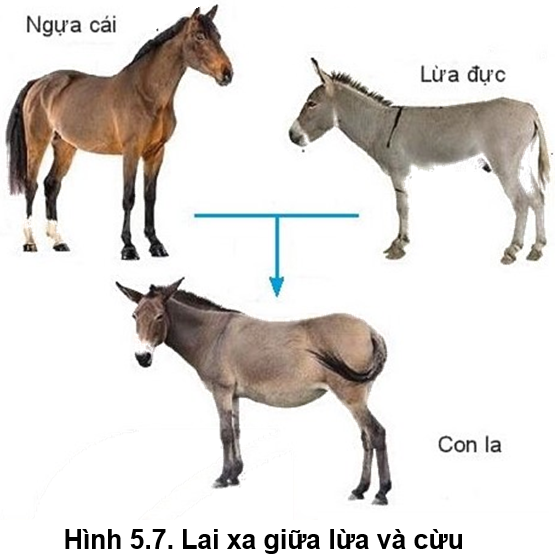 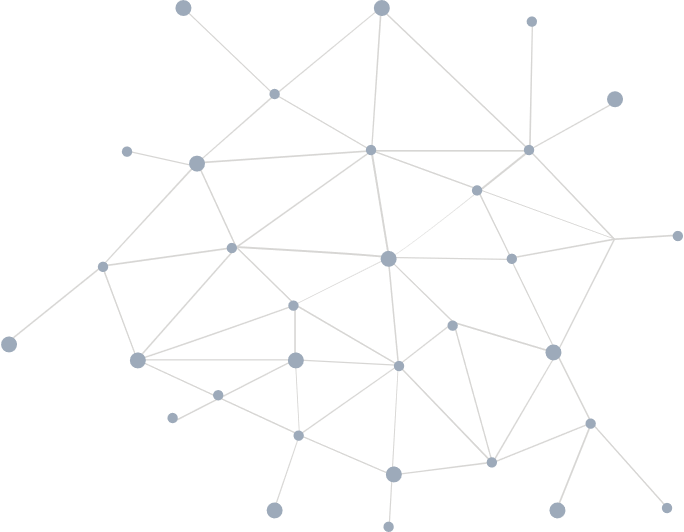 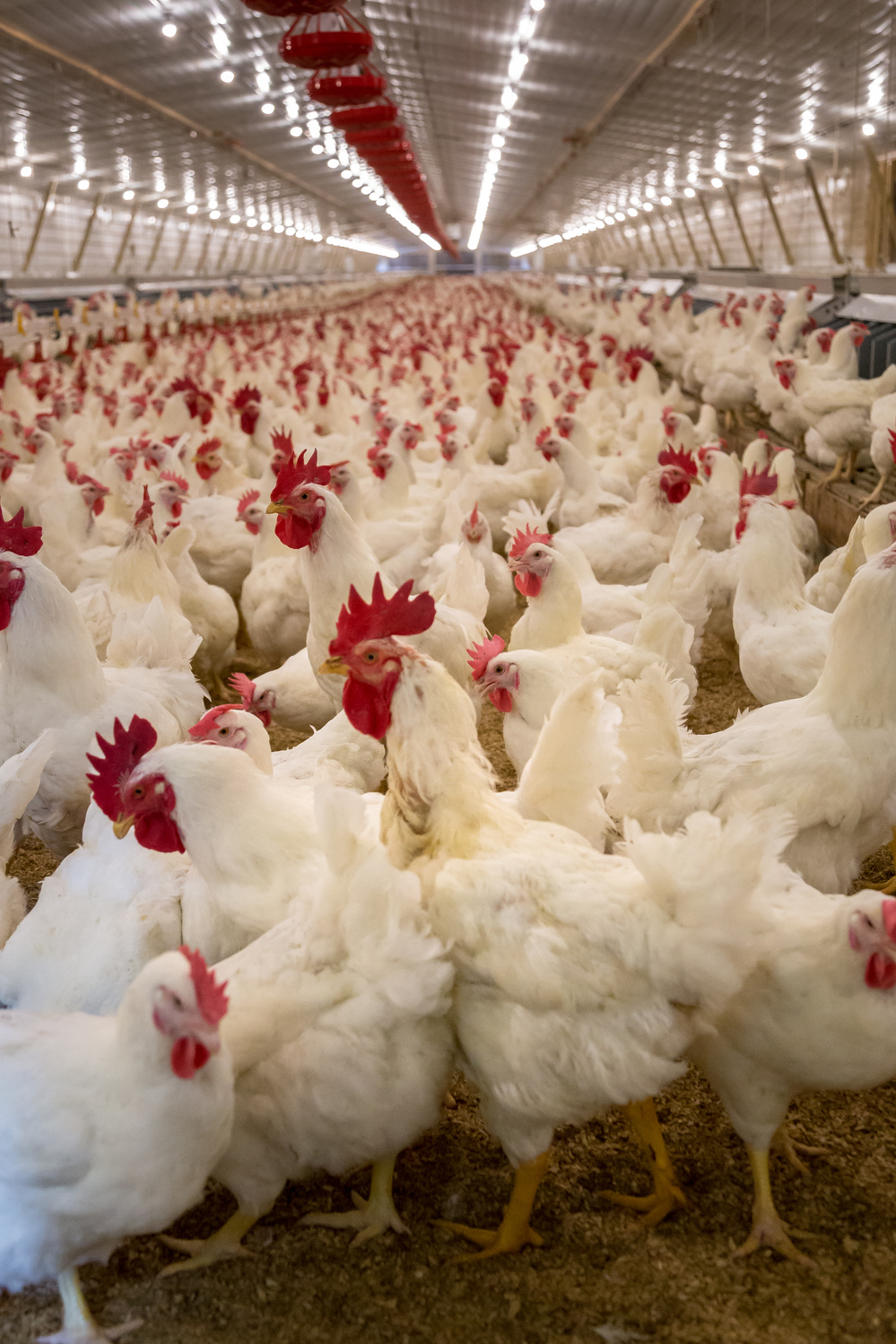 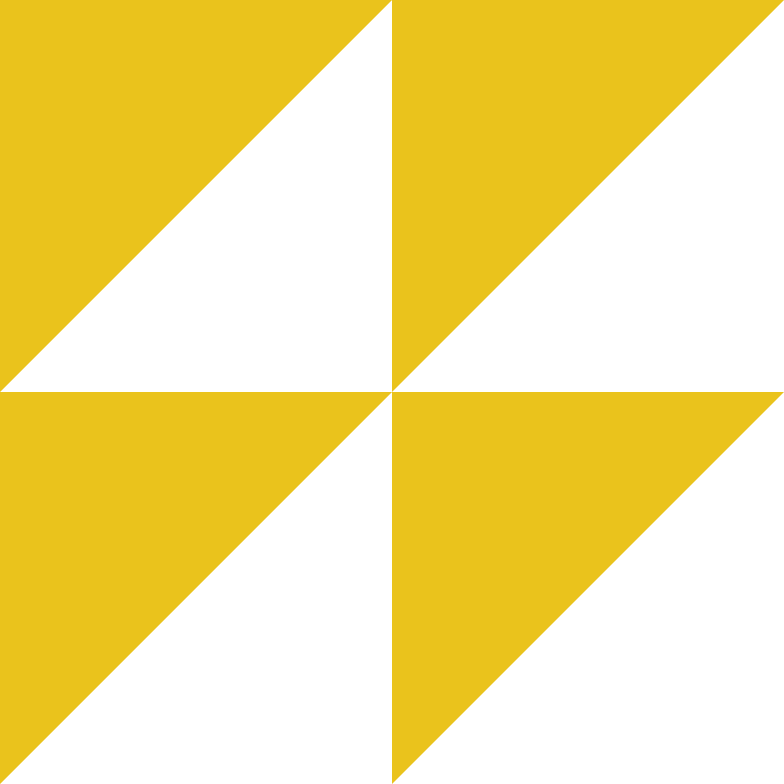 a. Phương pháp lai kinh tế
Khái niệm: là phương pháp lai giữa các cá thể khác giống để tạo ra con lai có sức sản xuất cao.
Mục đích: thu các sản phẩm thịt, trứng, sữa,... không để làm giống.
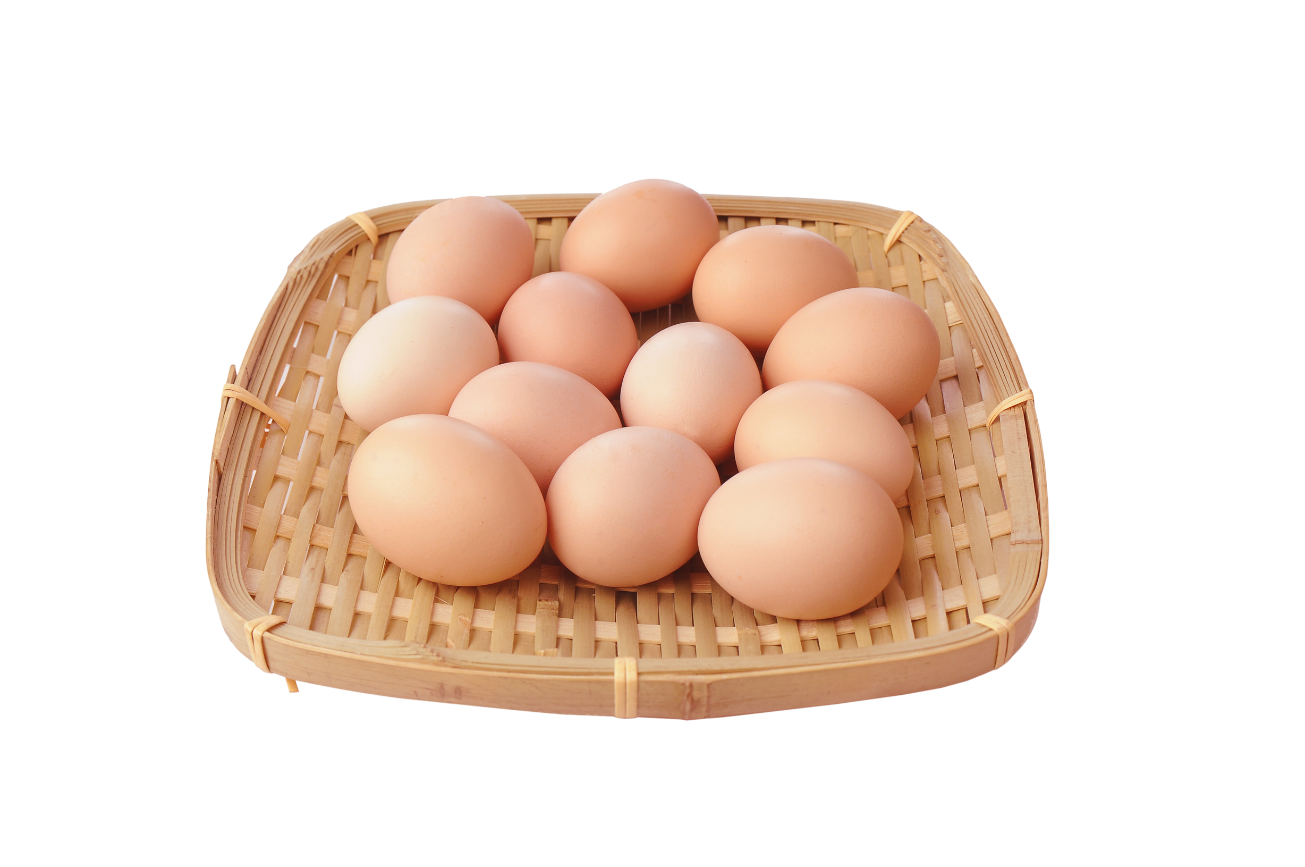 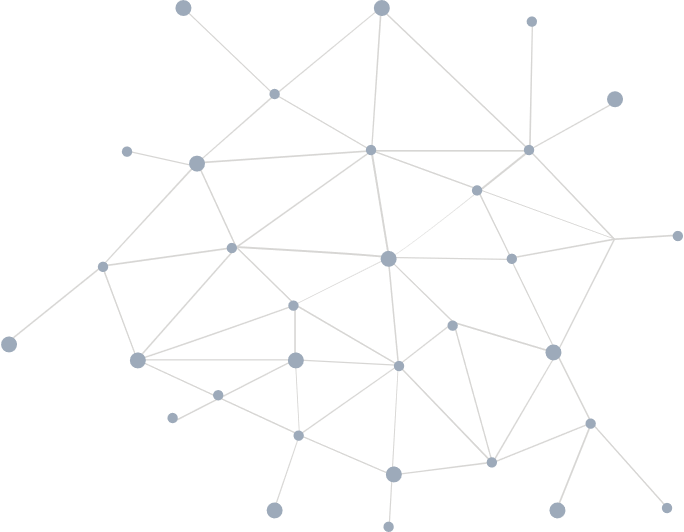 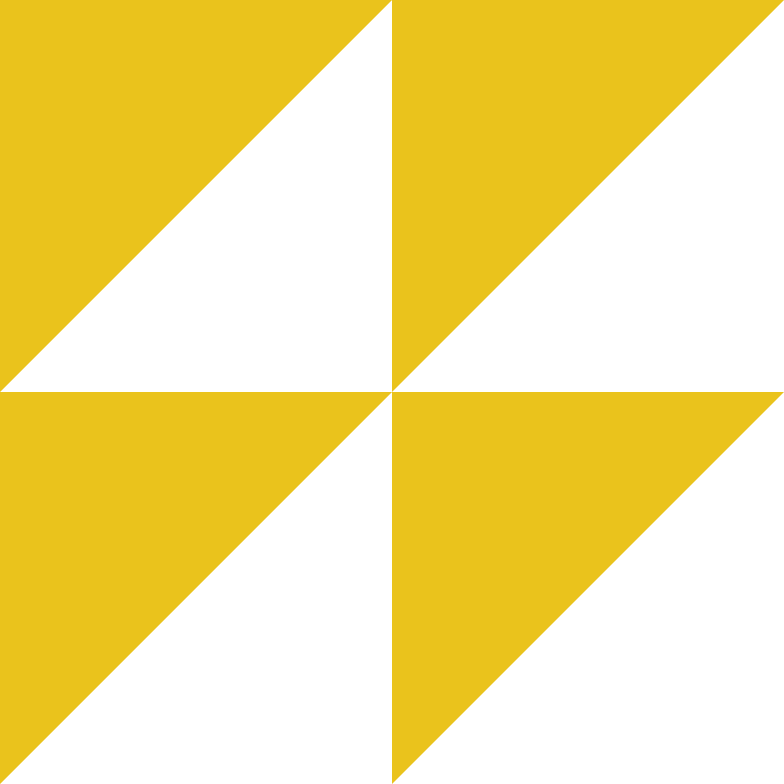 Phương pháp lai kinh tế
Là hình thức lai chỉ có 2 giống tham gia, thế hệ F, đều dùng để nuôi thương phẩm, không dùng làm giống.
Là hình thức lai trong đó có từ 3 giống trở lên tham gia, tất cả con lai đều dùng để nuôi thương phẩm, không sử dụng làm giống.
Lai kinh tế phức tạp
Lai kinh tế đơn giản
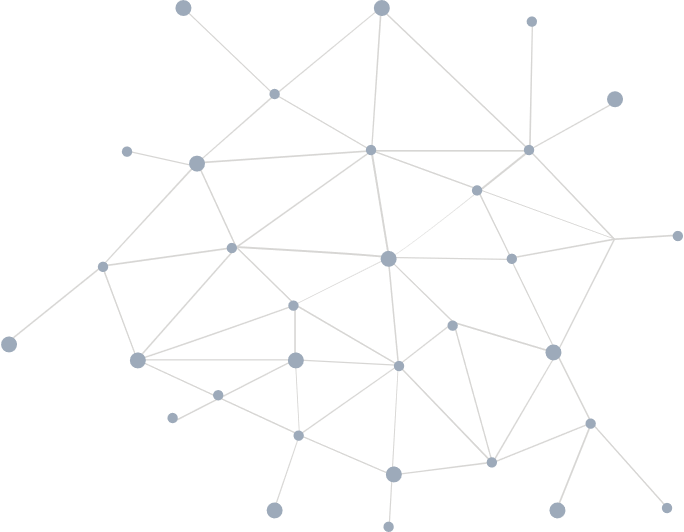 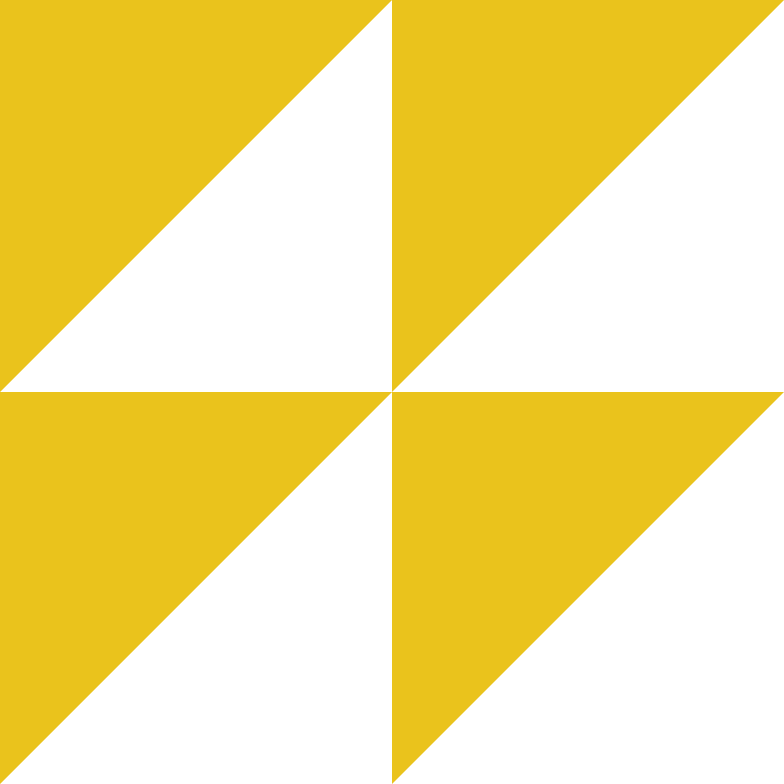 b. Phương pháp lai cải tạo
Khái niệm: là phương pháp dùng một giống để cải tạo một cách cơ bản một giống khác khi giống này không đáp ứng được các yêu cầu của sản xuất.
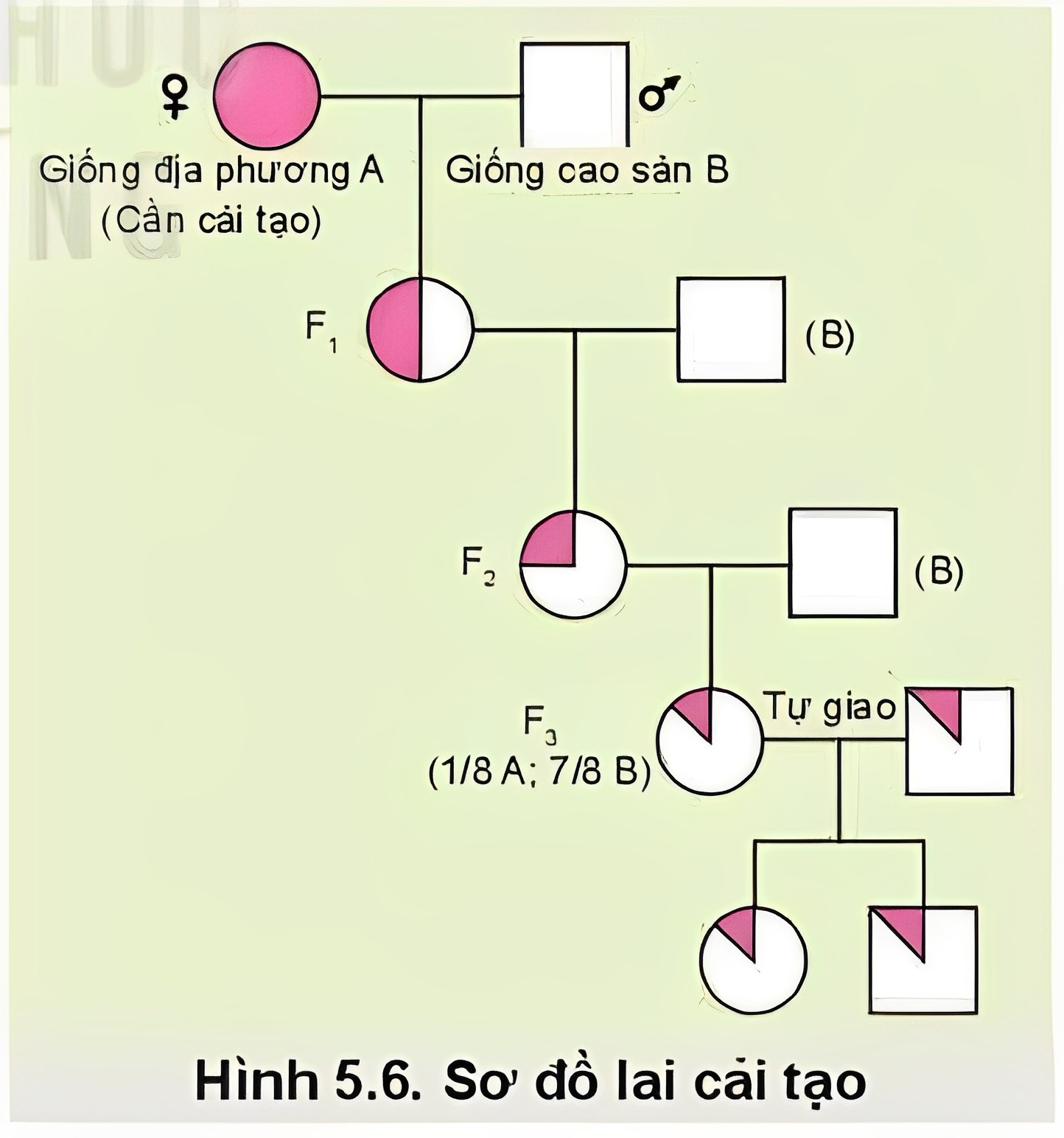 Mục đích: 
Cải tạo các giống địa phương có tầm vóc nhỏ, khả năng sản xuất thấp; 
Giữ được các đặc tính tốt về khả năng thích nghi, chống chịu bệnh tật của giống địa phương.
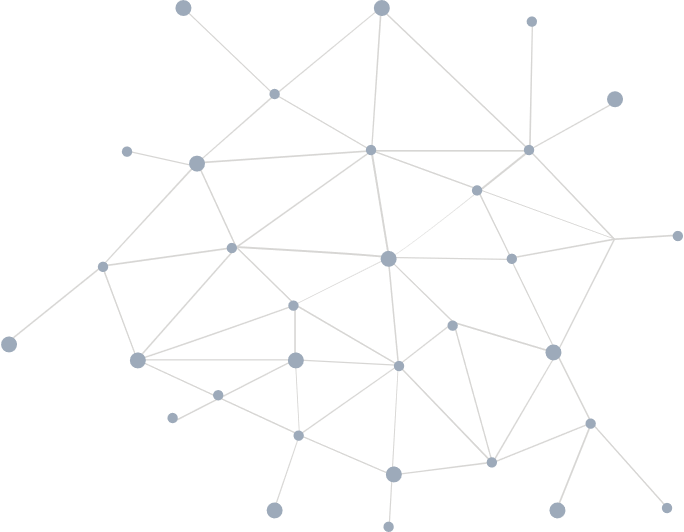 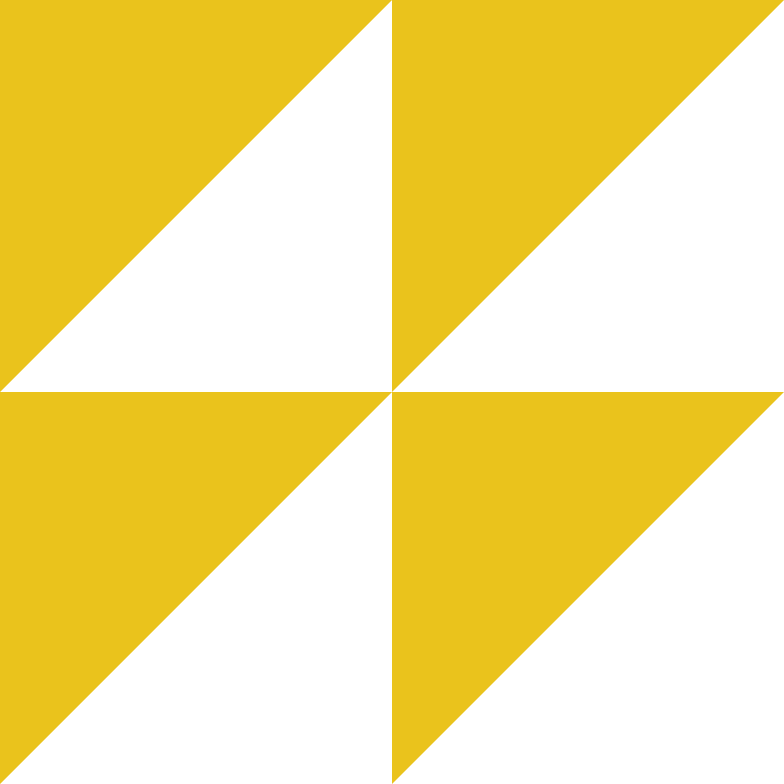 Ví dụ
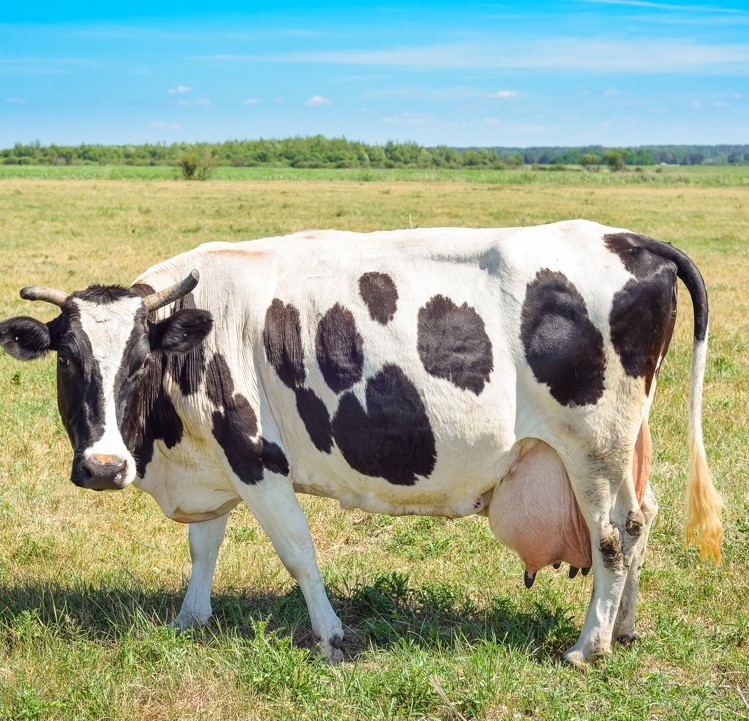 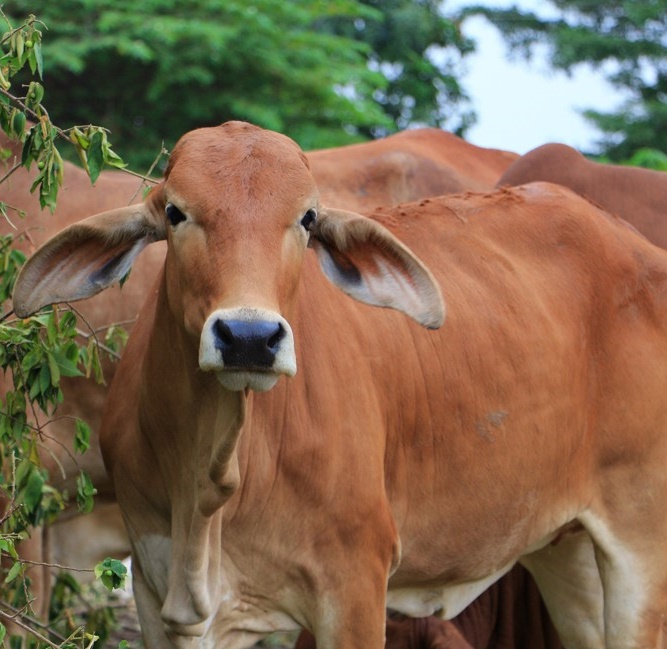 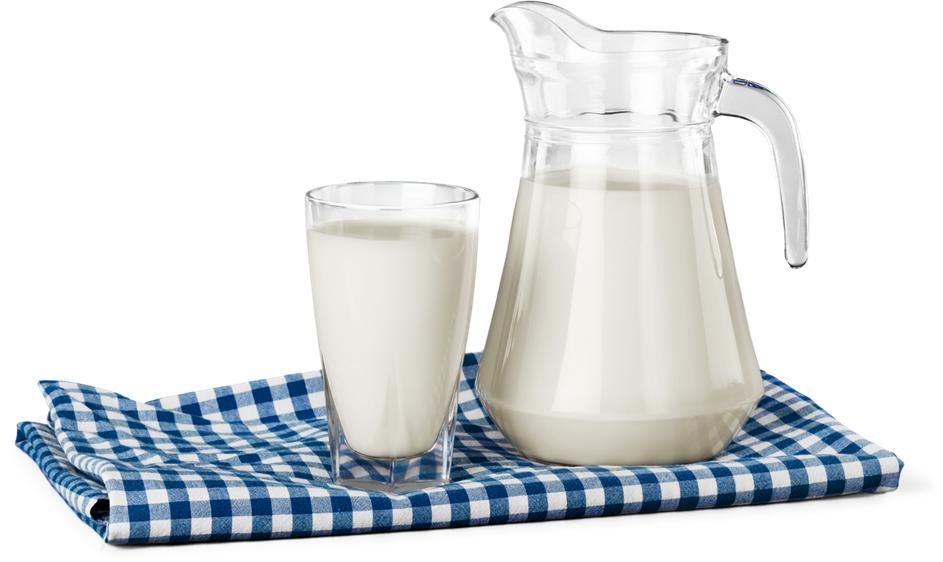 Bò Vàng
Bò Holstein Friesian
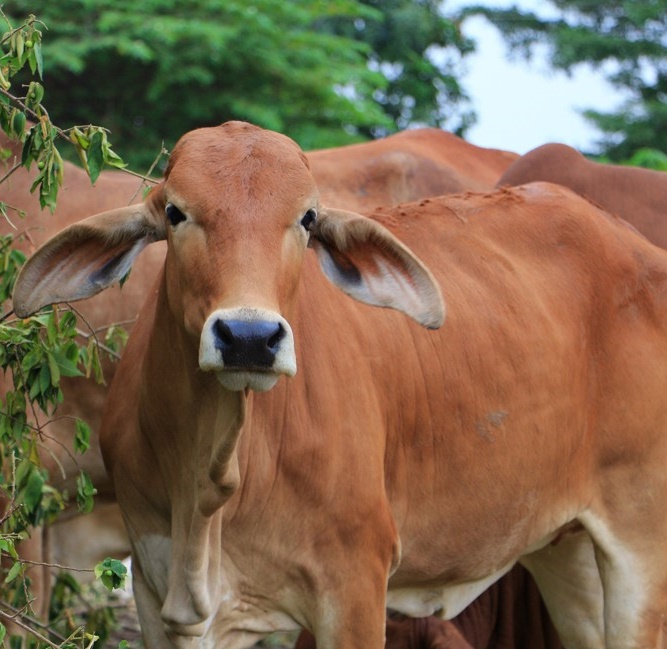 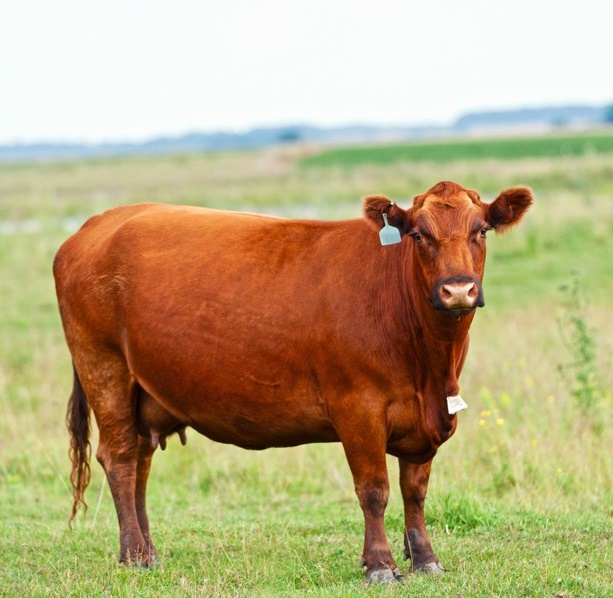 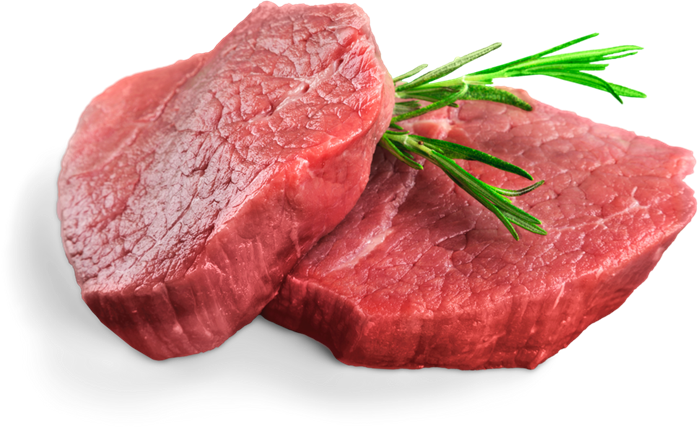 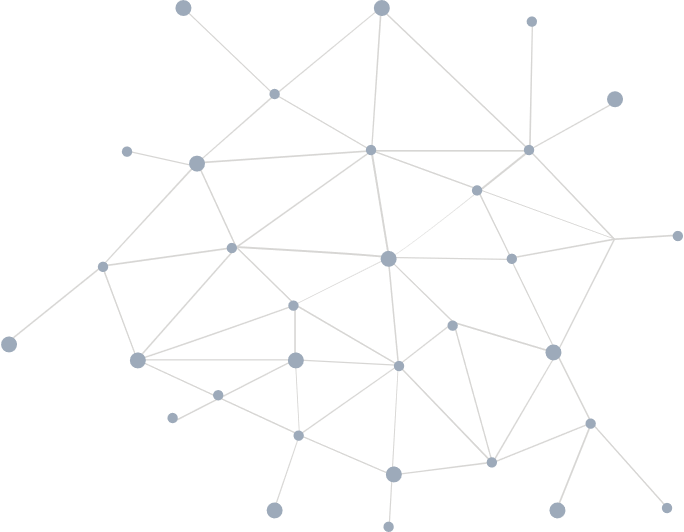 Bò Vàng
Bò Red Sindhi
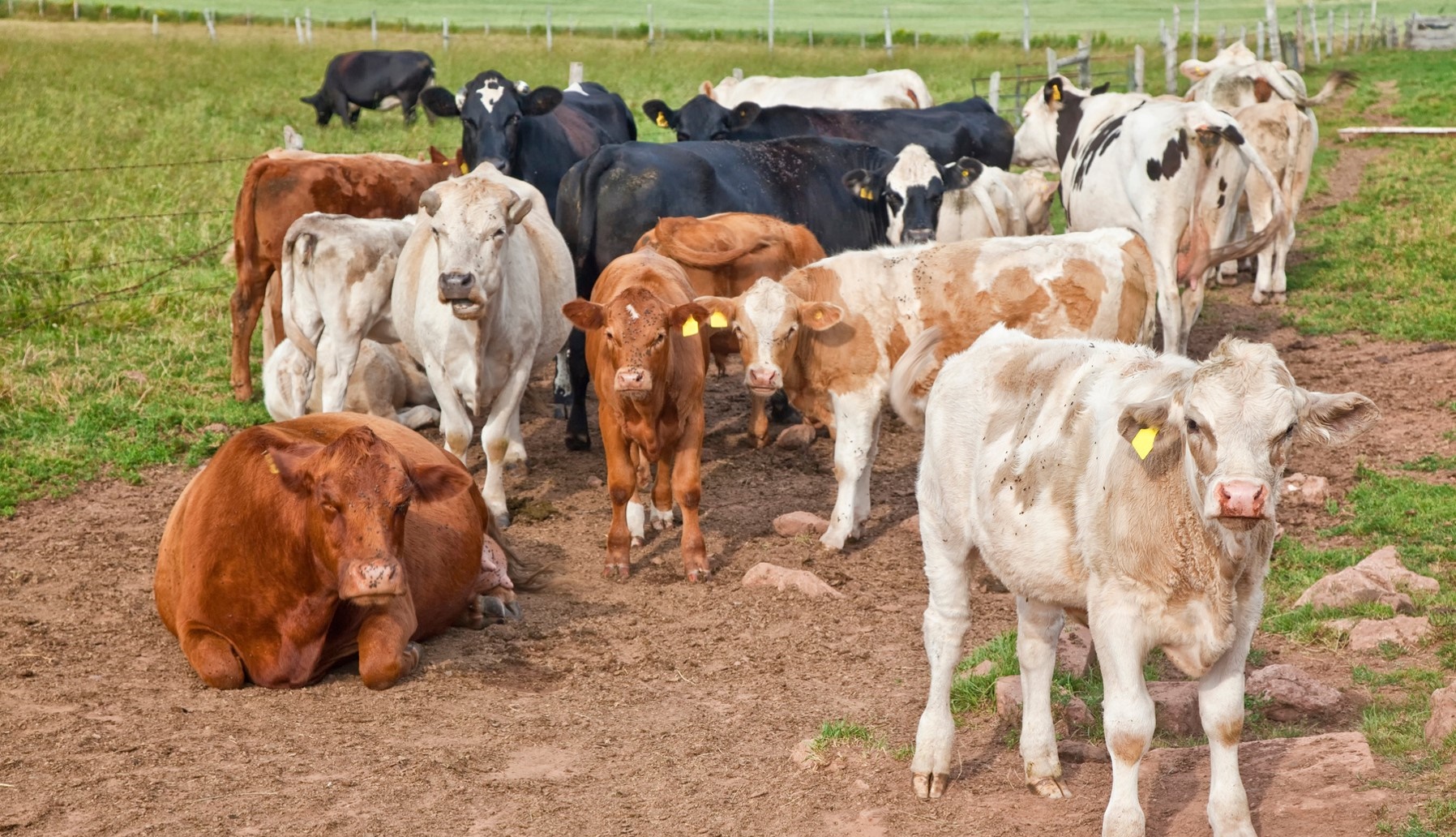 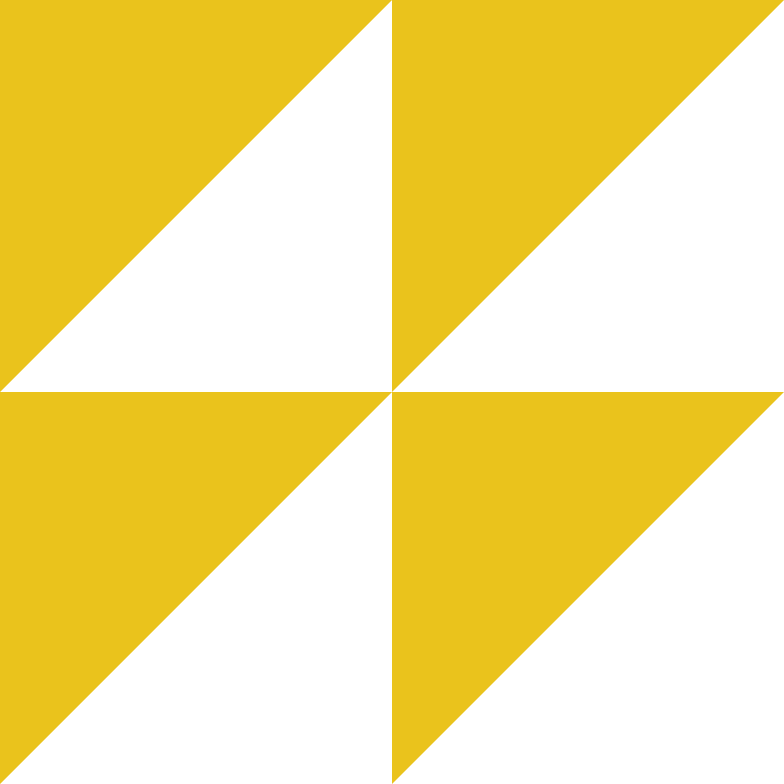 c. Phương pháp lai xa
Là phương pháp cho các cá thể đực và cá thể cái thuộc hai loài khác nhau giao phối với nhau để tạo con lai có ưu thế lai.
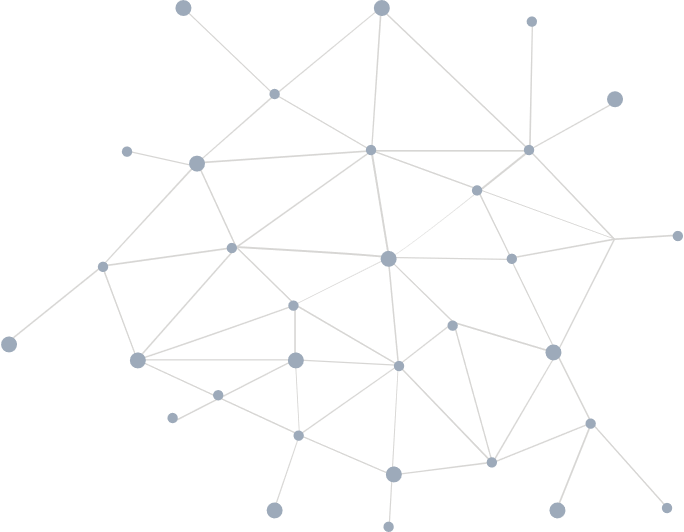 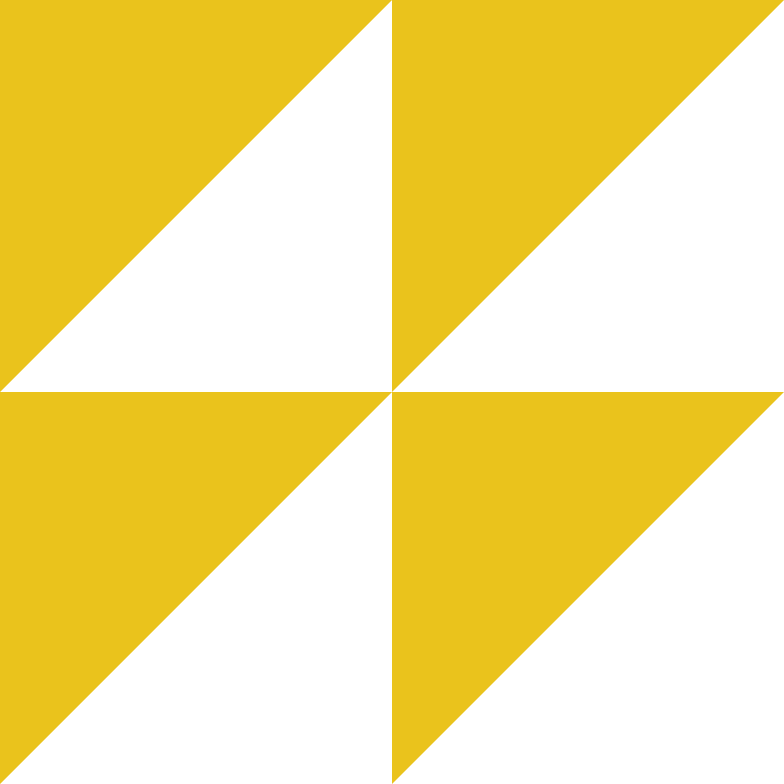 Ví dụ
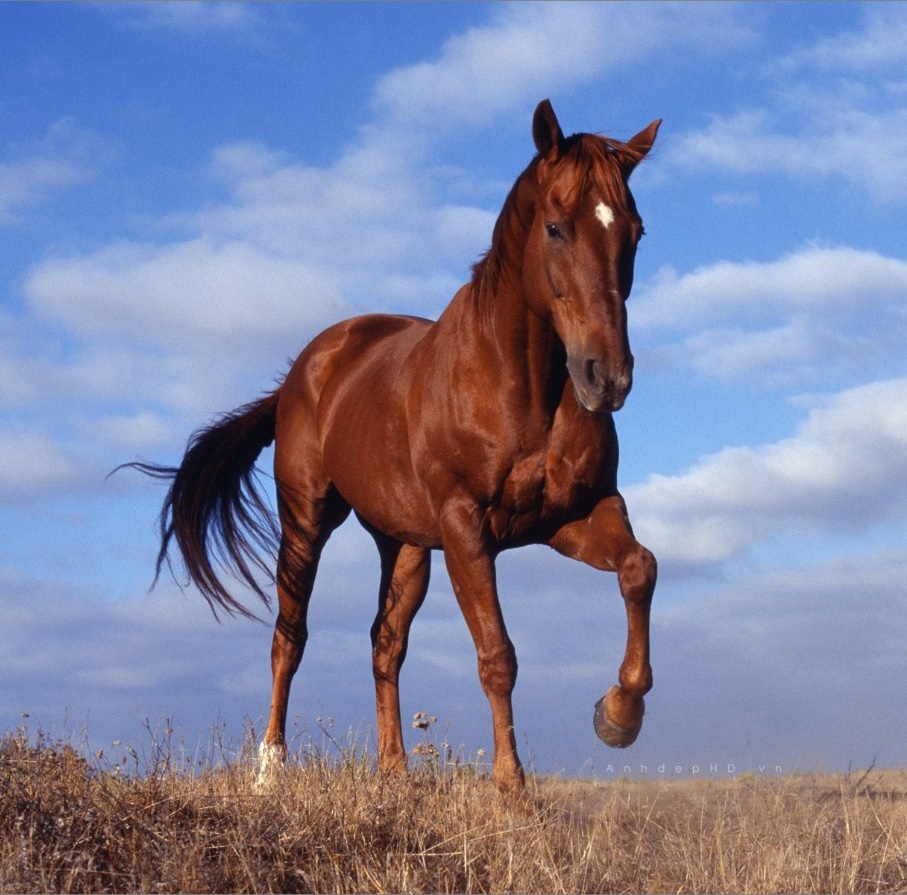 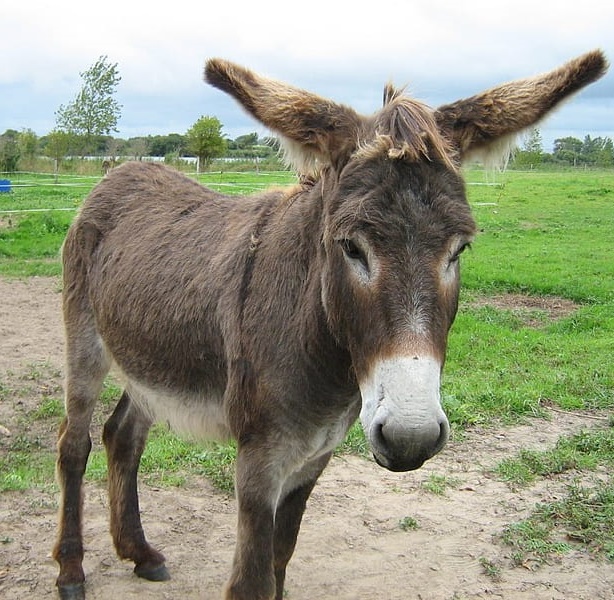 Ngựa cái
Lừa đực
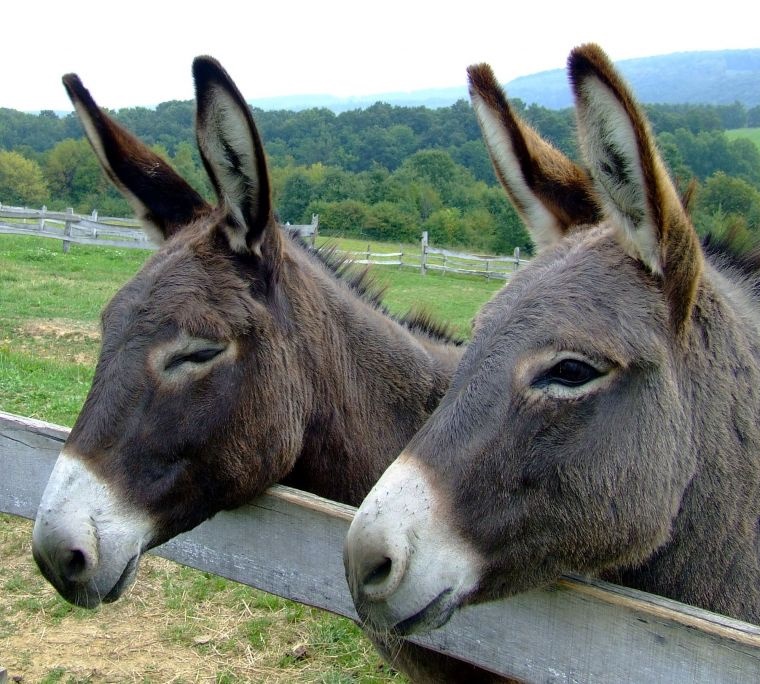 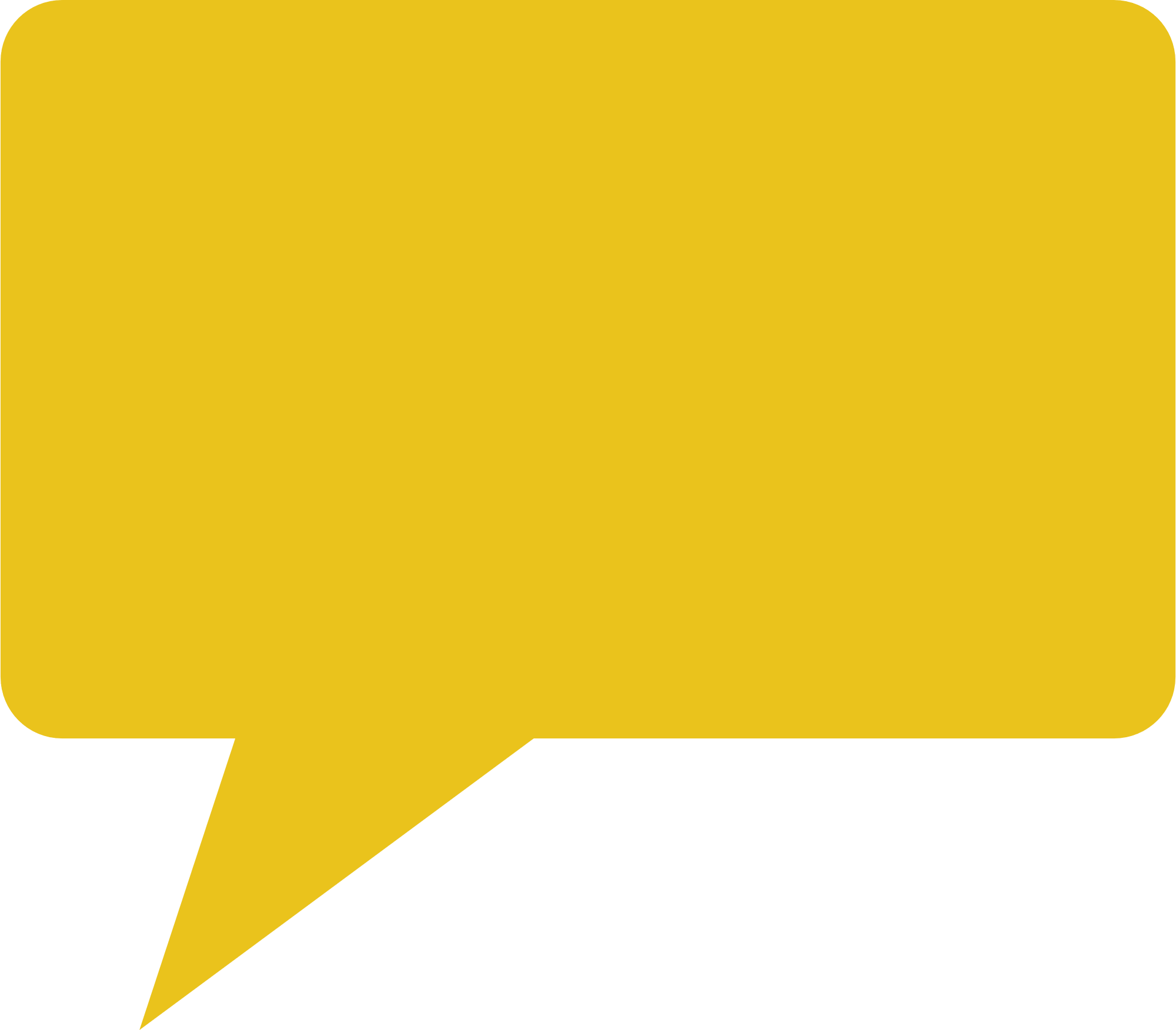 Có sức kéo nặng và chịu đựng cao hơn cả lừa và ngựa.
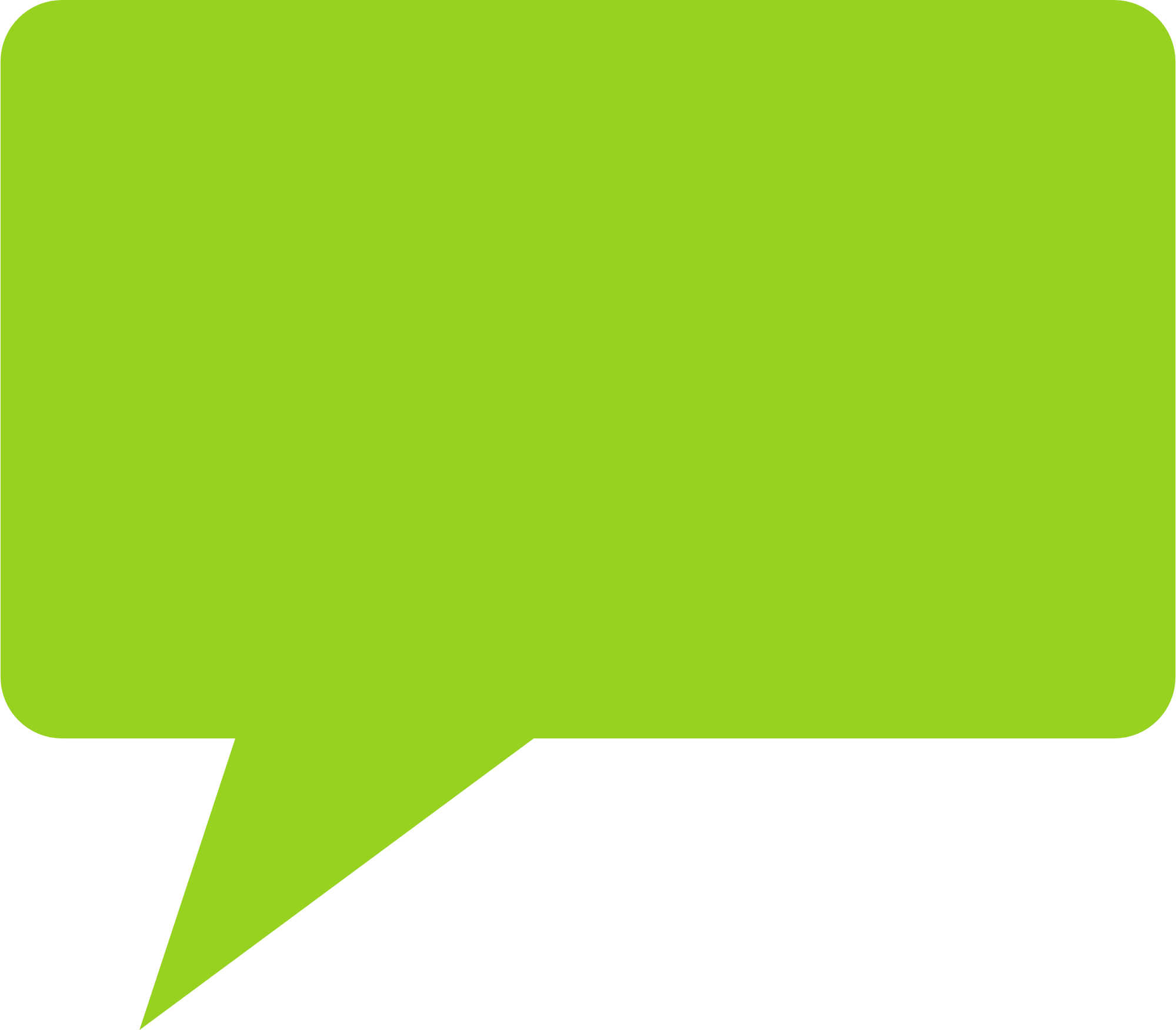 Không có khả năng sinh sản
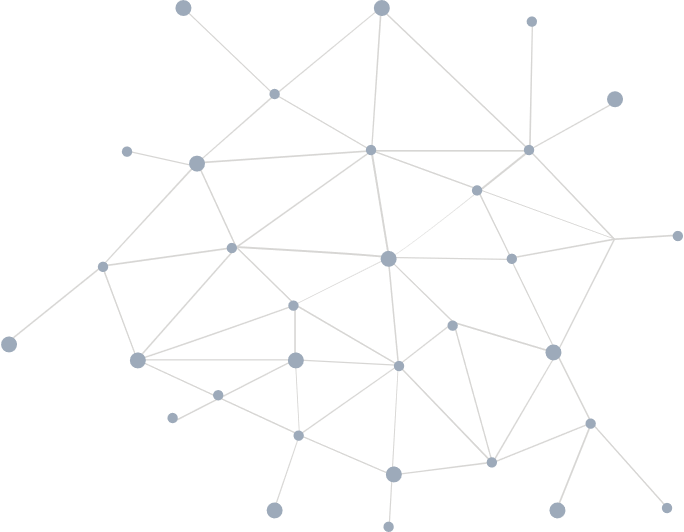 Con la
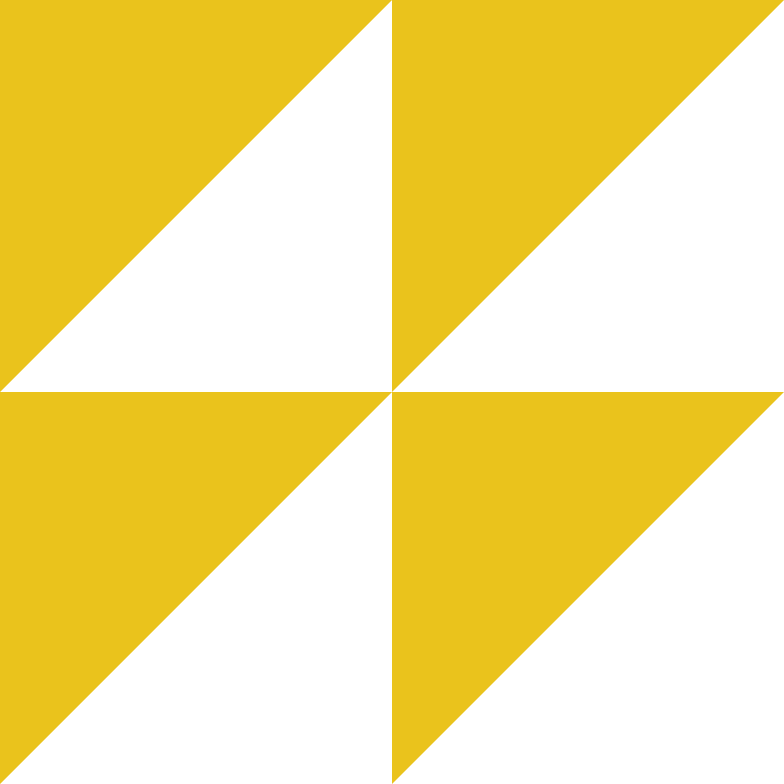 LUYỆN TẬP
Câu 1: Giống thuần chủng là giống có đặc tính di truyền:
A. Không ổn định.
C. Ổn định và đồng nhất.
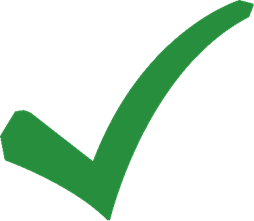 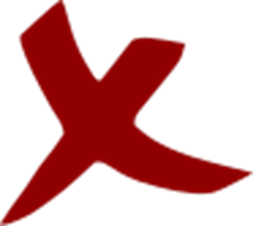 B. Đồng nhất.
D. Không đồng nhất và ổn định.
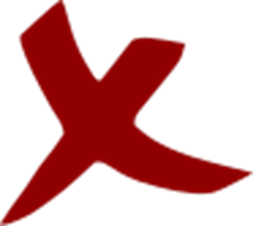 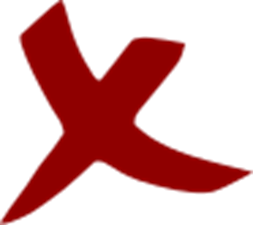 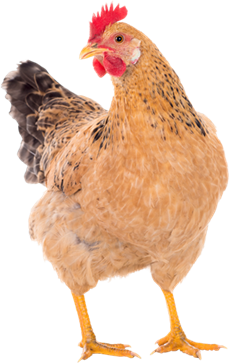 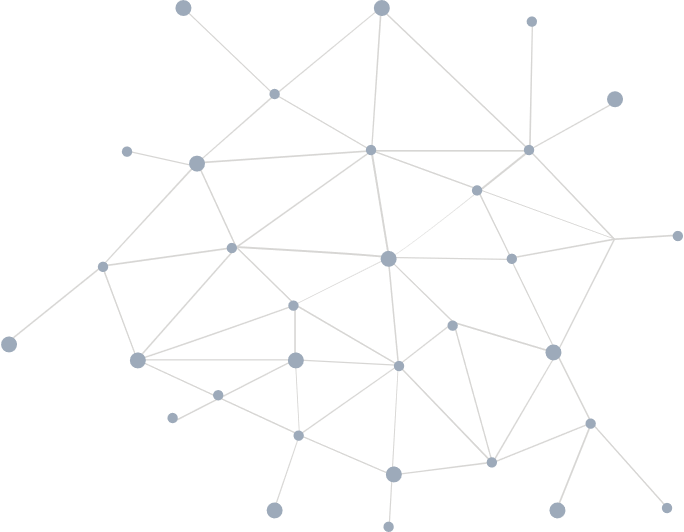 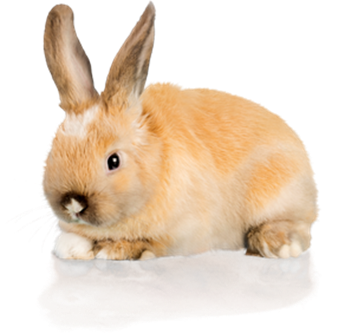 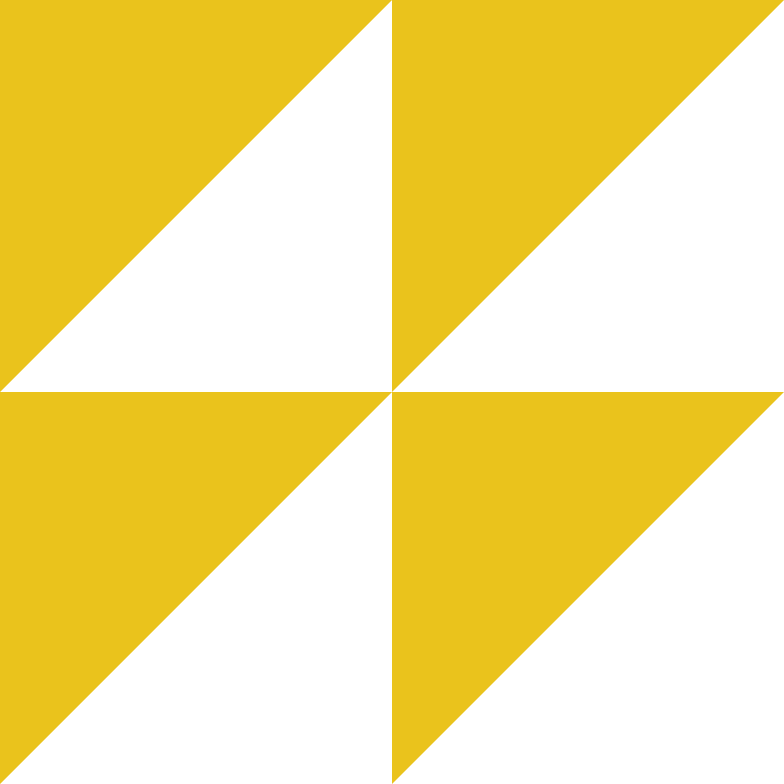 LUYỆN TẬP
Câu 2: Ý nào dưới đây không đúng khi nói về mục đích của nhân giống thuần chủng?
C. Phát triển, khai thác ưu thế của các giống vật nuôi nội.
A. Bảo tồn các giống vật nuôi quý hiếm.
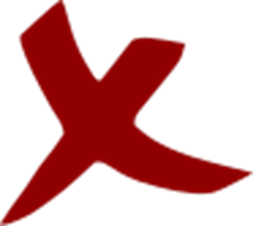 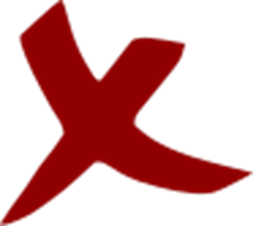 D. Củng cố các đặc tính mong muốn đối với giống mới gây thành.
B. Để thu các sản phẩm thịt, trứng, sữa.
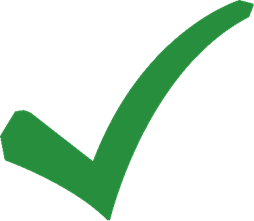 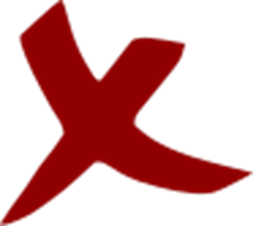 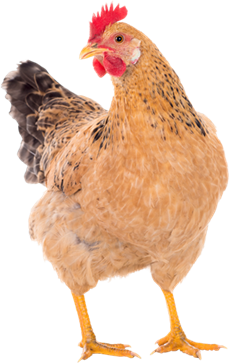 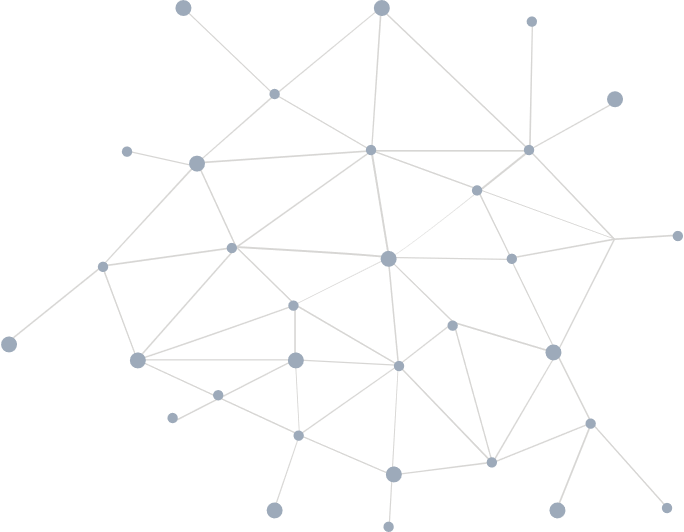 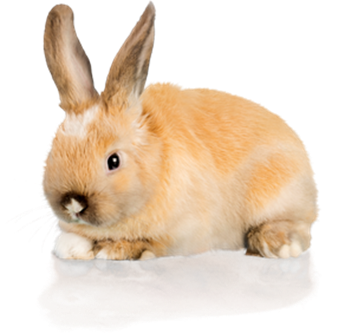 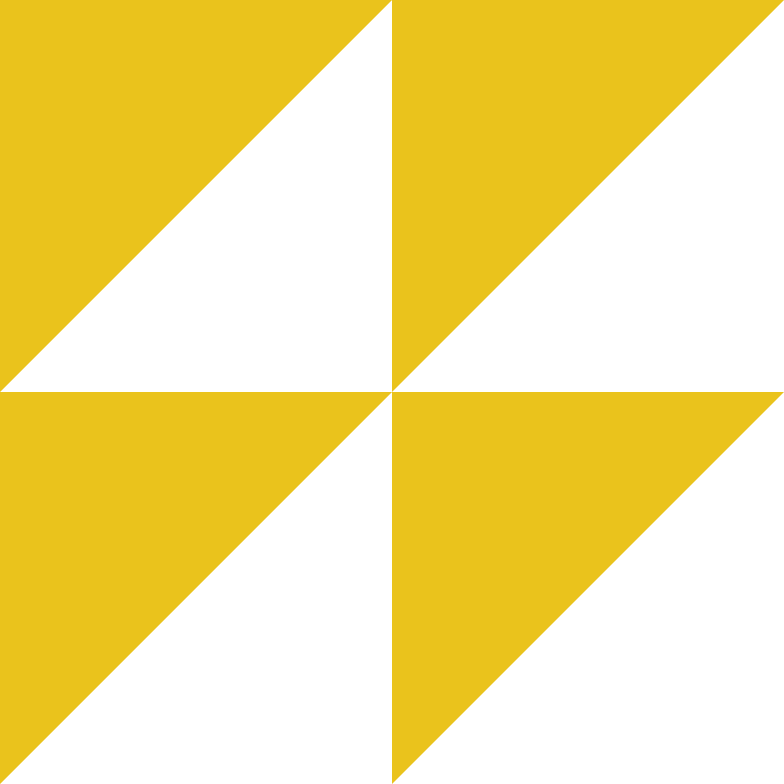 LUYỆN TẬP
Câu 3: Lai giống là cho giao phối giữa con đực và con cái thuộc các giống khác nhau để sinh ra đời sau mang vật chất di truyền từ:
C. Giống có ưu thế nổi trội hơn.
A. Nhiều giống khác nhau.
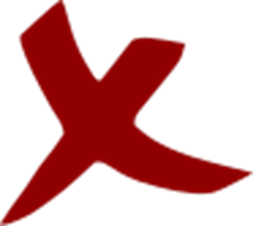 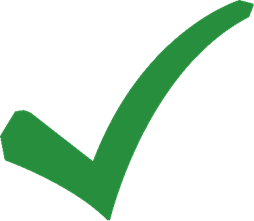 D. Cả ba đáp án trên đều sai.
B. Duy nhất một giống.
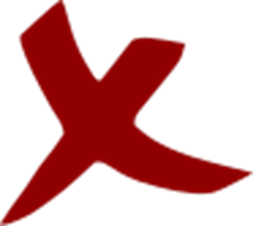 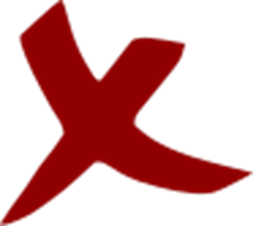 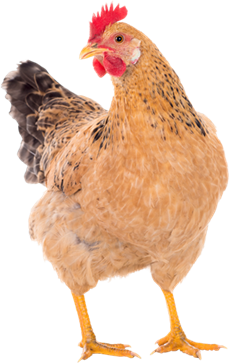 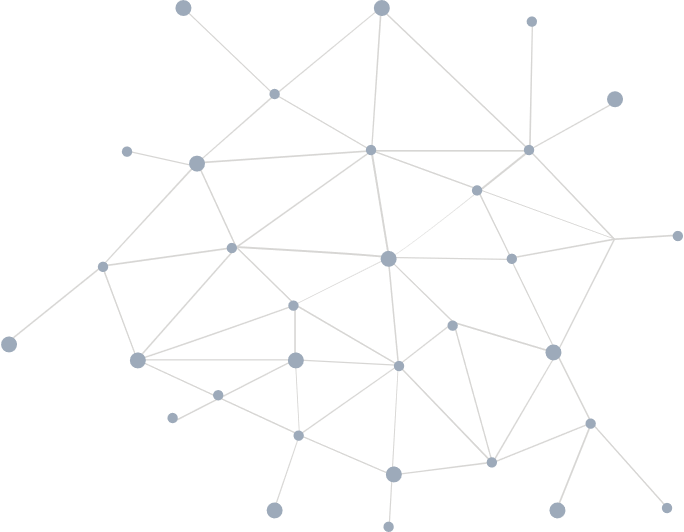 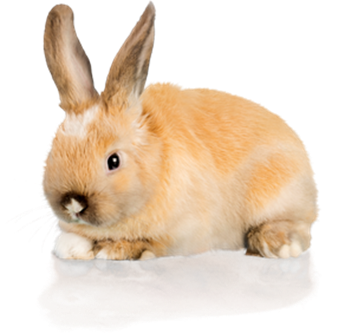 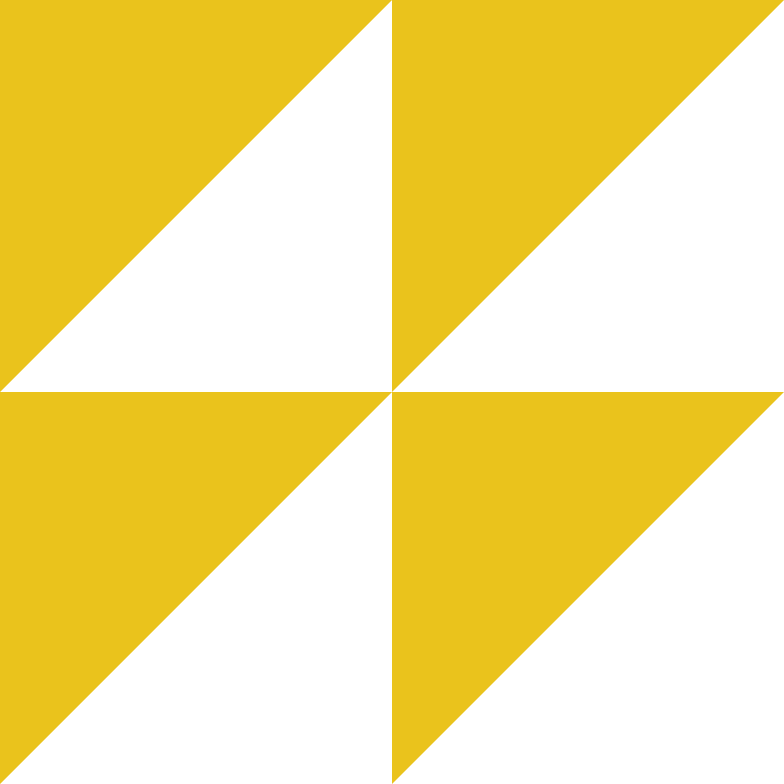 LUYỆN TẬP
Câu 4: Lợn Móng Cái có đặc điểm nào sau đây?
A. Dễ nuôi, đẻ nhiều.
C. Chất lượng thịt thơm ngon.
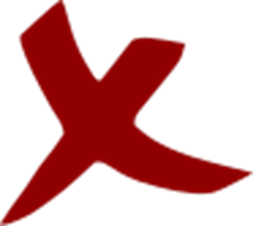 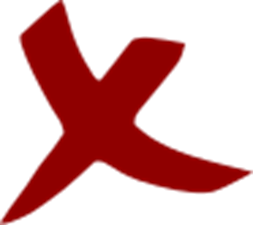 D. Tất cả đáp án trên.
B. Chịu được kham khổ, chống đỡ bệnh tật tốt.
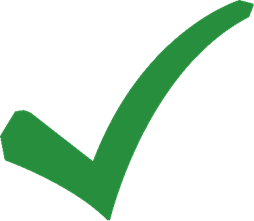 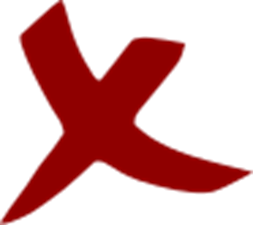 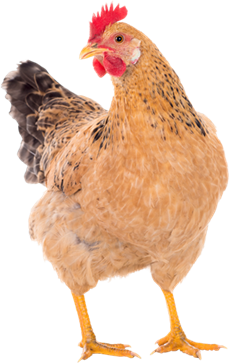 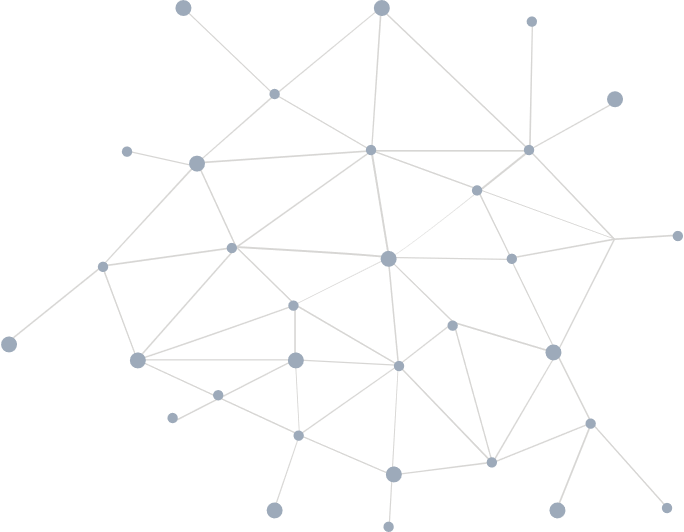 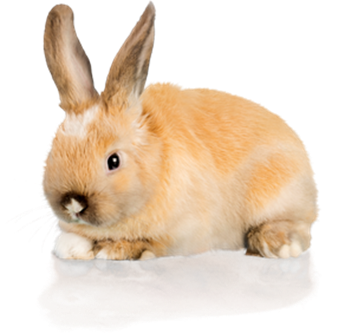 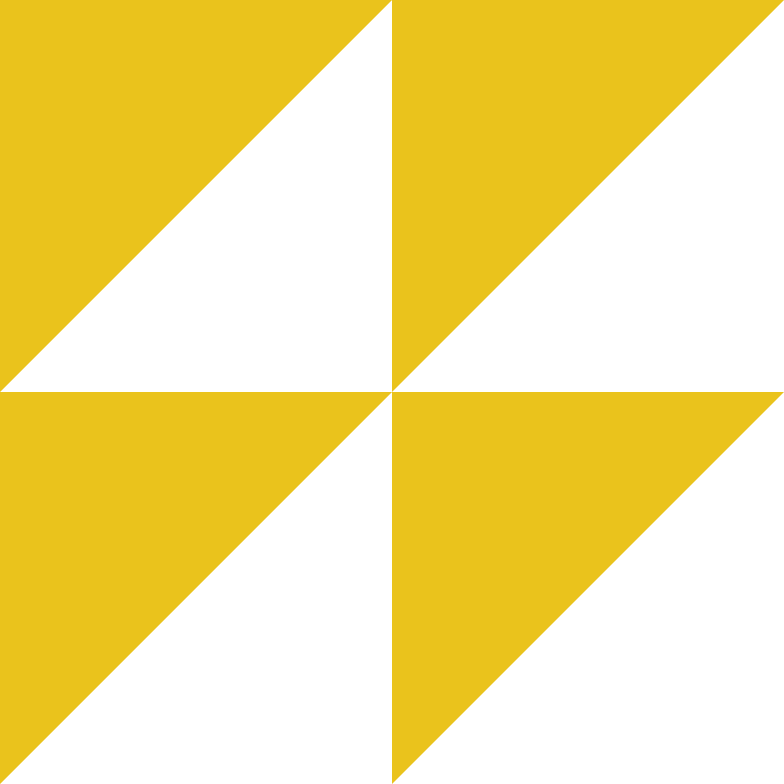 LUYỆN TẬP
Câu 5: Đâu là phương pháp lai kinh tế đơn giản?
C. Lai giữa gà Ri trống với gà Ri mái.
A. Lợn đực Móng Cái cho phối giống với lợn nái Móng Cái.
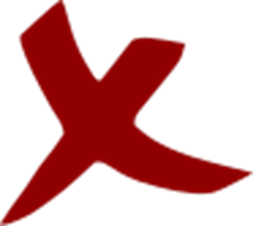 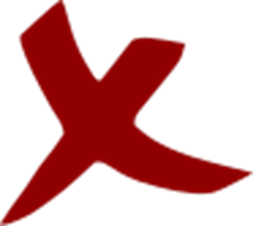 D. Lai giữa ngựa cái và lừa đực cho con lai là con la.
B. Lai giữa vịt trống Anh Đào với vịt mái cỏ.
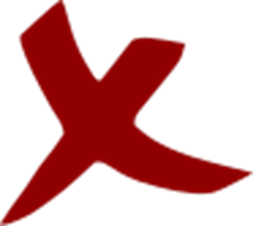 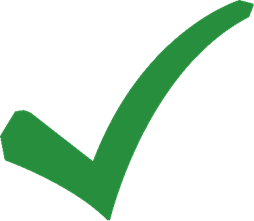 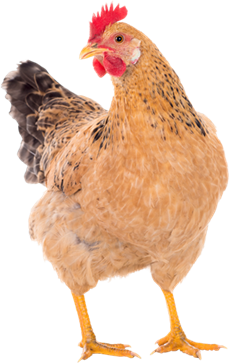 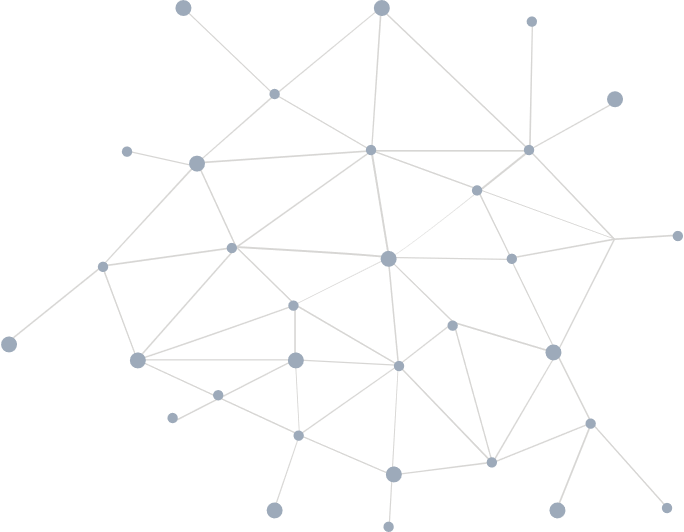 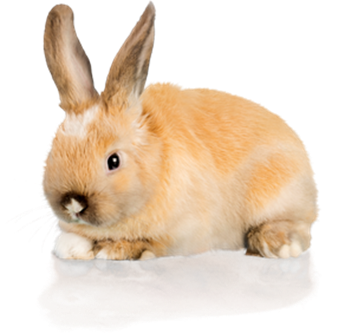 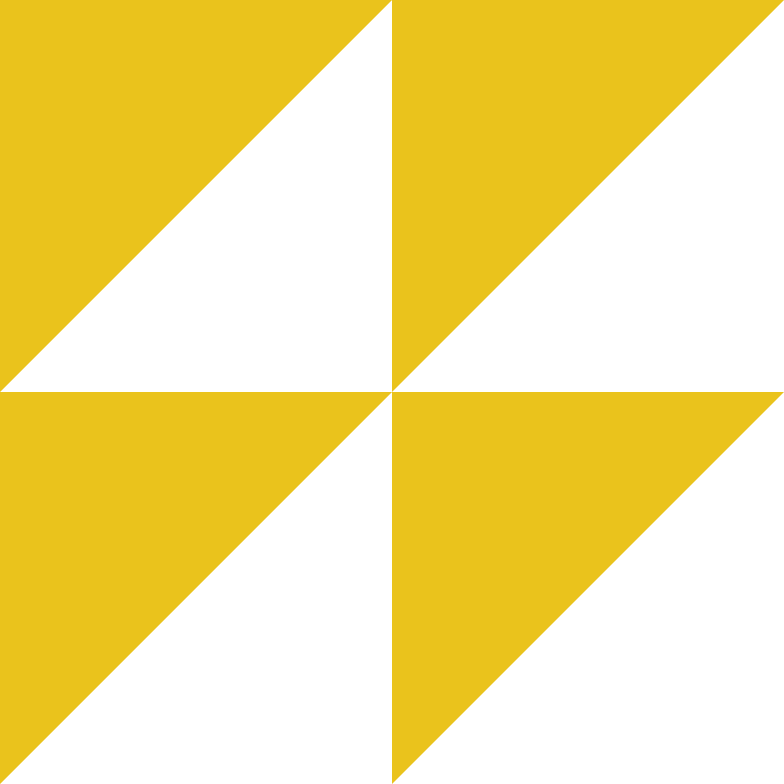 LUYỆN TẬP
Câu 6: Phương pháp dùng một giống (giống đi cải tạo) thường là giống cao sản để cải tạo một cách cơ bản một giống khác (giống cần cải tạo) khi giống này không đáp ứng được các yêu cầu của sản xuất là:
A. Phương pháp lai kinh tế đơn giản
C. Phương pháp lai cải tạo
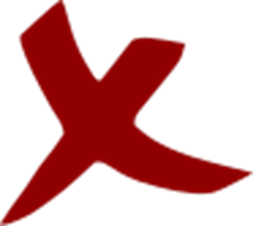 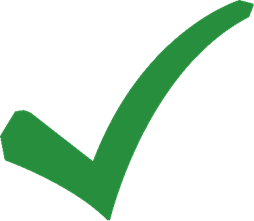 B. Phương pháp lai kinh tế phức tạp
D. Phương pháp lai xa
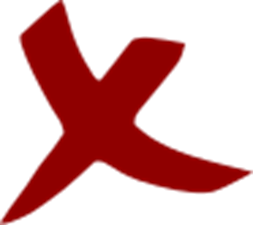 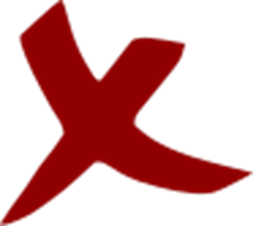 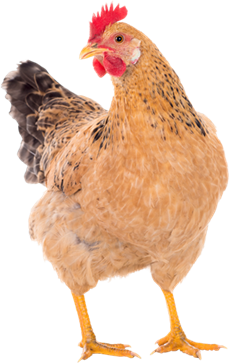 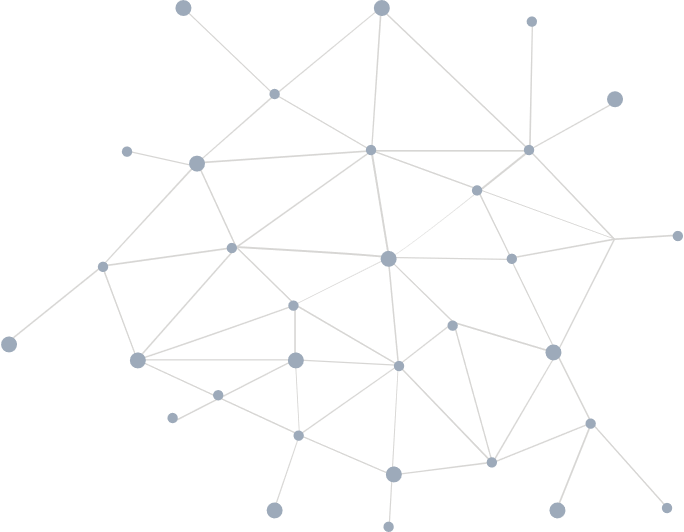 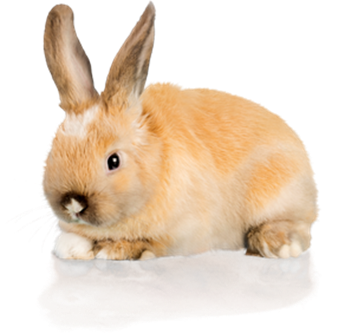 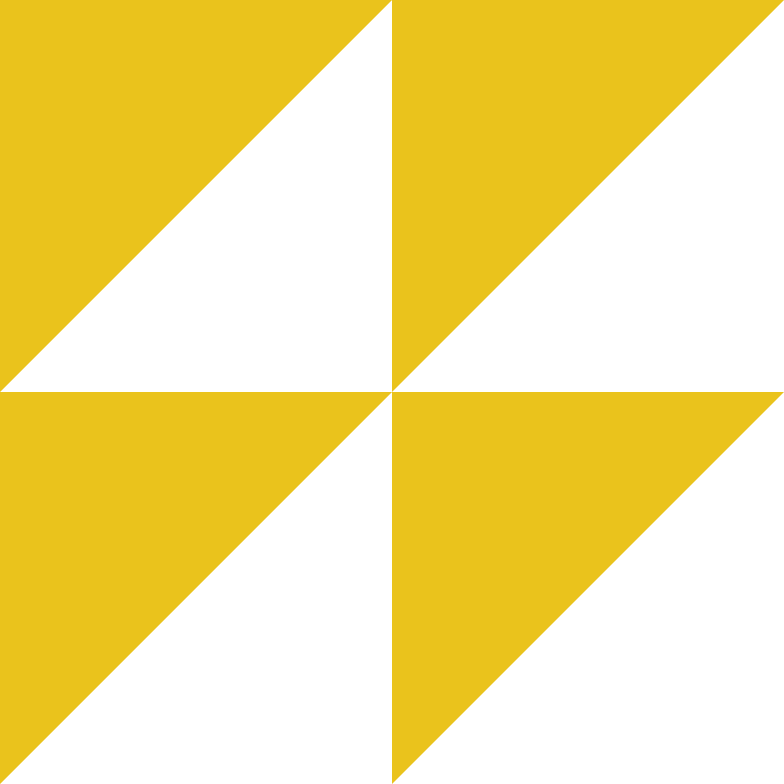 VẬN DỤNG
Đề xuất phương pháp nhân giống một loại vật nuôi phù hợp với thực tiễn chăn nuôi ở địa phương em.
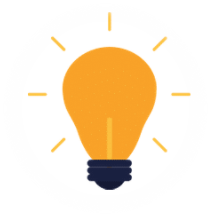 Gợi ý:
Phân tích từng phép lai. 
Xác định công thức nào có thể đáp ứng được yêu cầu đề ra. 
Giải thích vì sao.
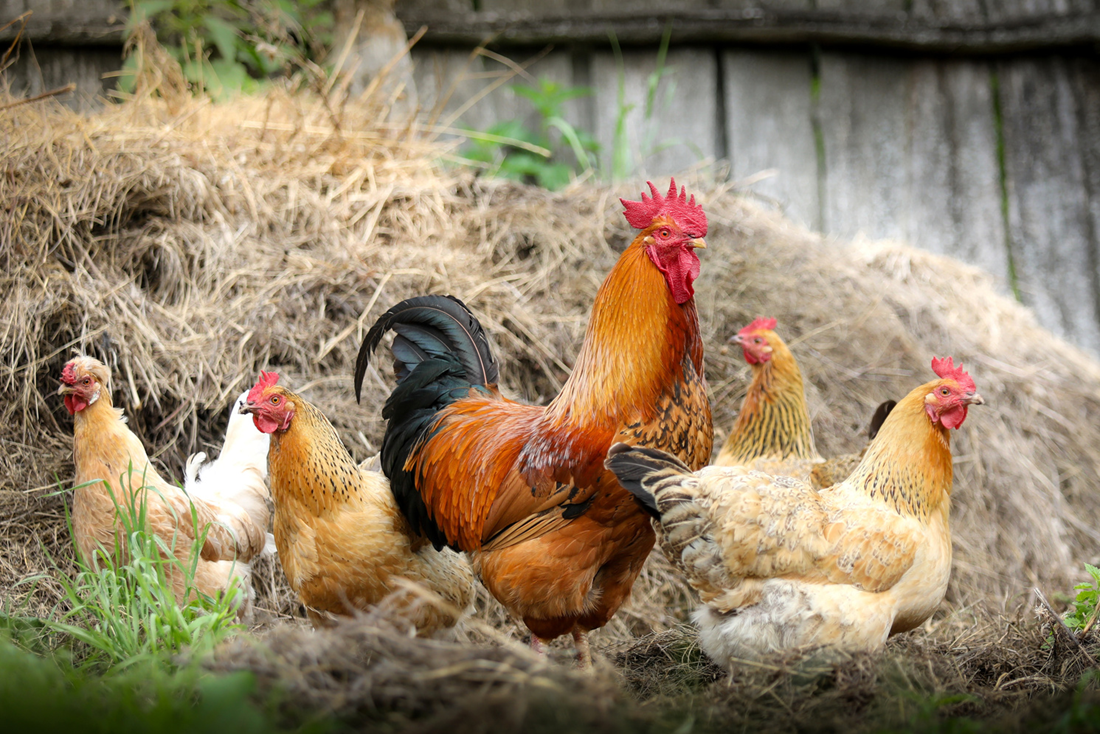 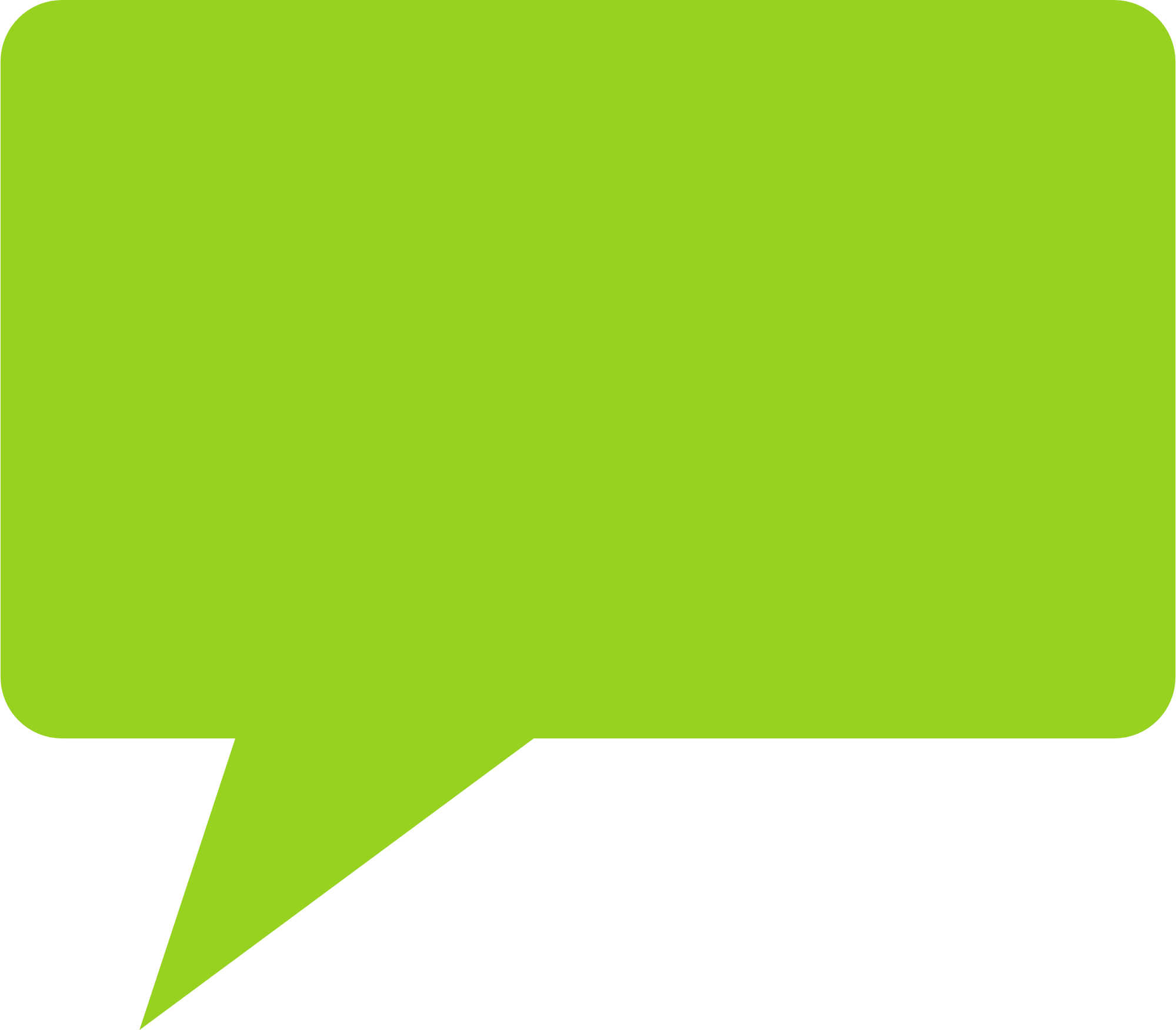 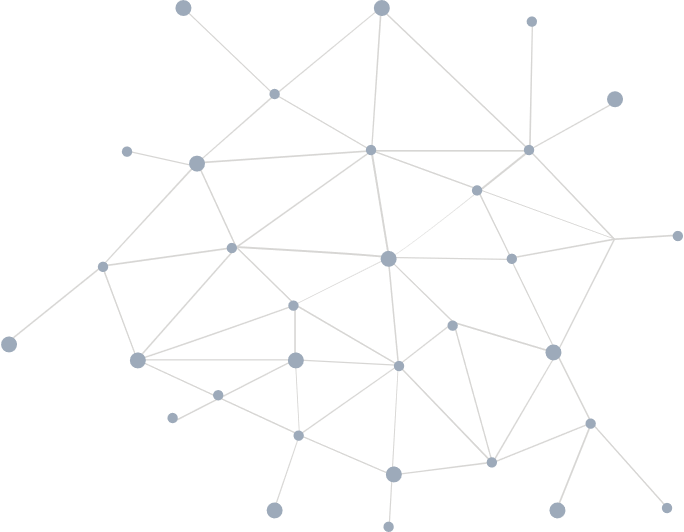 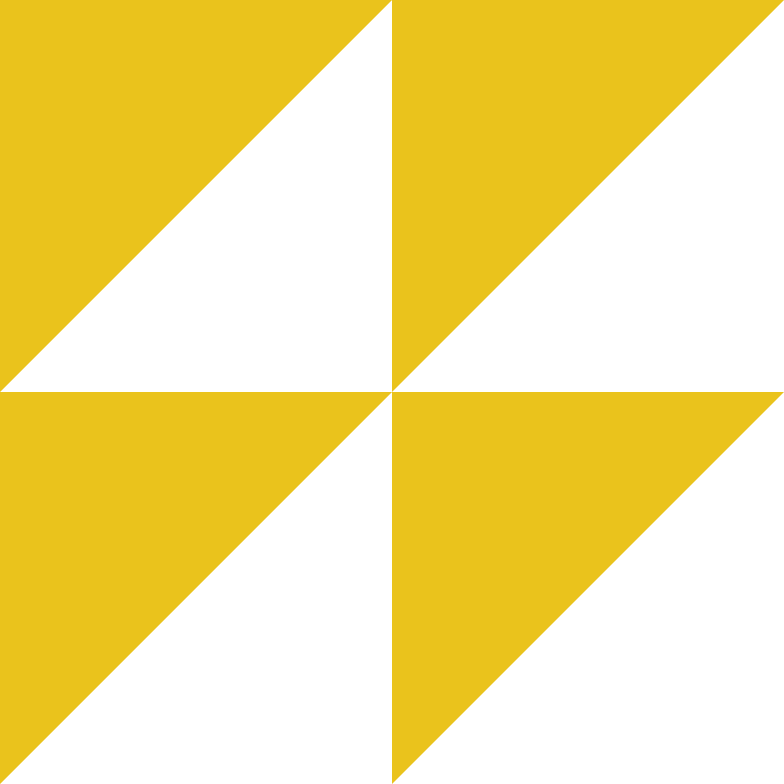 HƯỚNG DẪN VỀ NHÀ
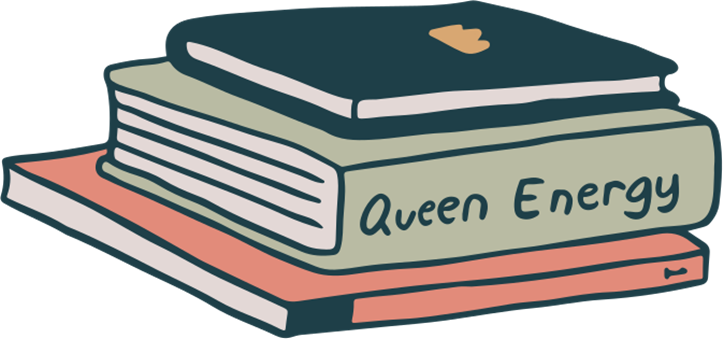 Trả lời câu hỏi bài tập phần Luyện tập và hoàn thành nhiệm vụ phần Vận dụng SHS trang 32.
Ôn tập kiến thức đã học.
Tìm hiểu trước nội dung Bài 6 - Ứng dụng công nghệ sinh học trong chọn và nhân giống vật nuôi.
Làm bài tập trong SBT Công nghệ chăn nuôi 11.
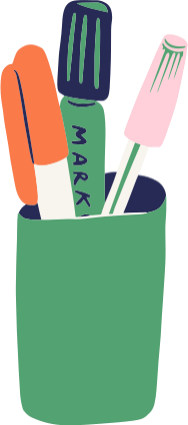 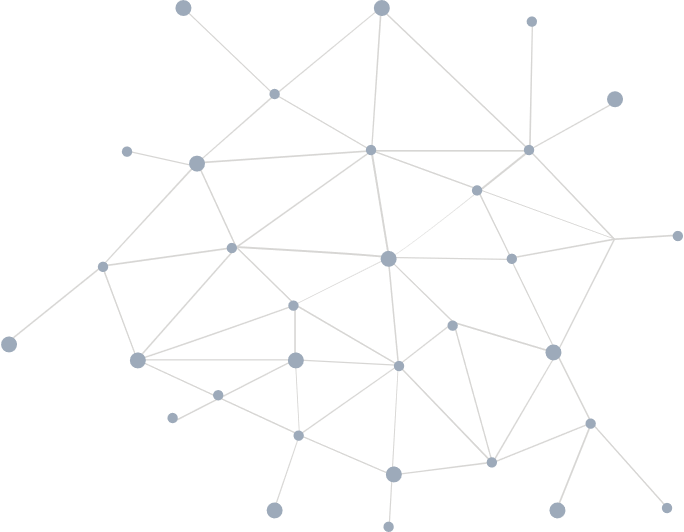 CẢM ƠN CÁC EM ĐÃ CHÚ Ý THEO DÕI BÀI HỌC HÔM NAY!
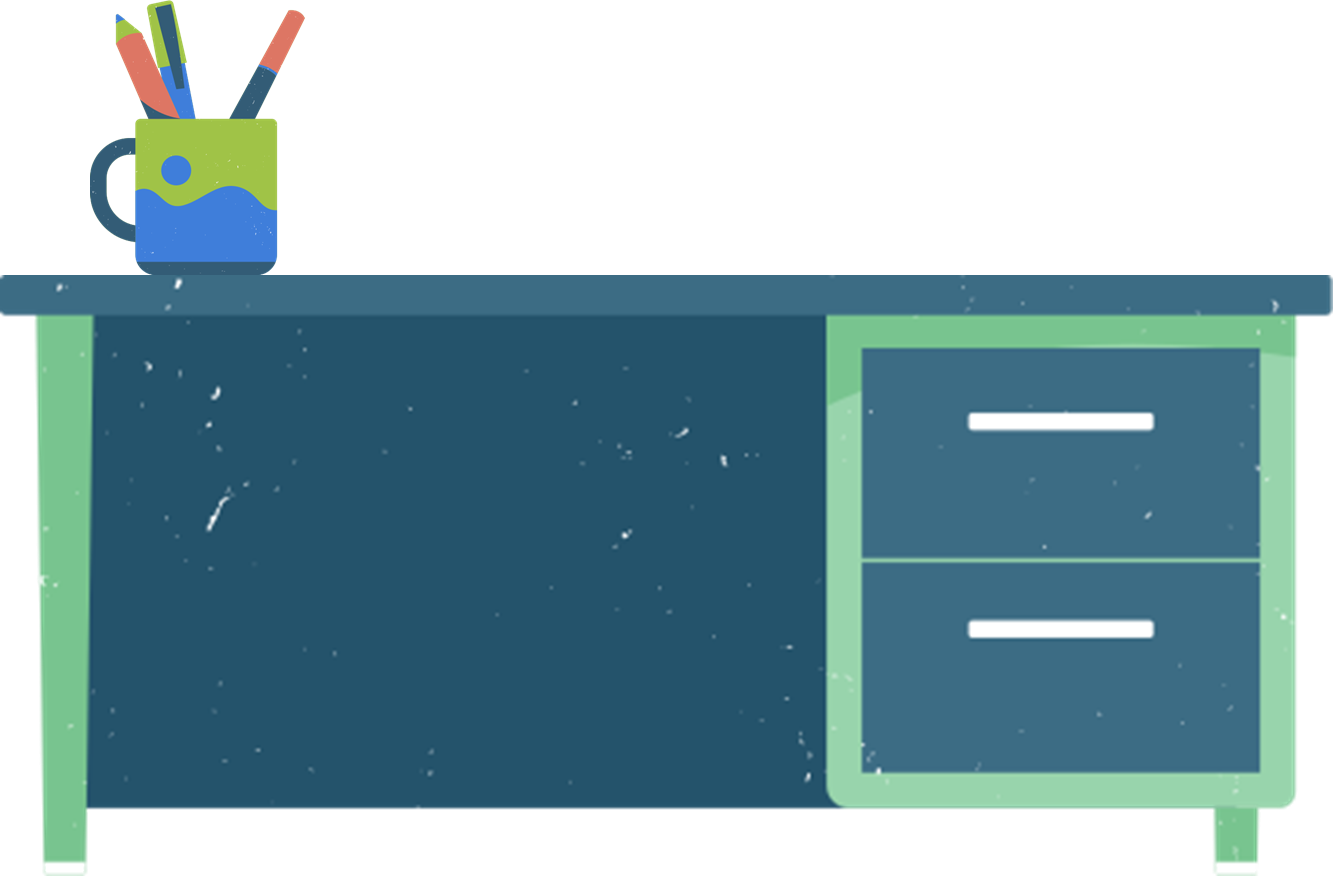 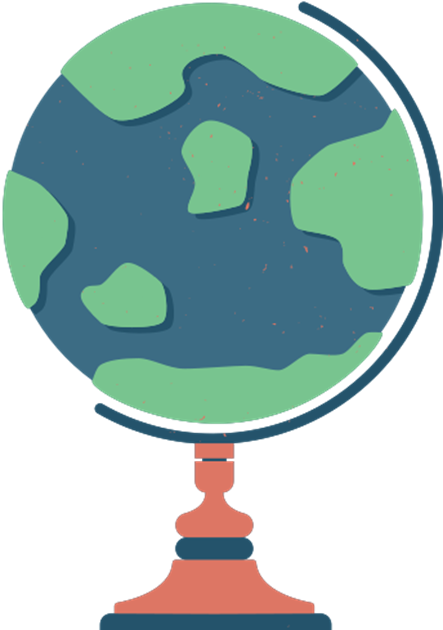